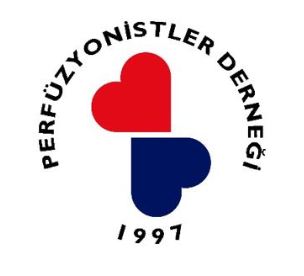 Perfüzyonistler Derneği 
Tekirdağ Bölge Toplantısı


Ahmet Ali ÇOBAN
Perfüzyonistler Derneği Başkanı
Tekirdağ Namık Kemal Üniversitesi
24 Kasım 2018
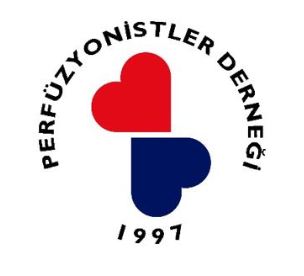 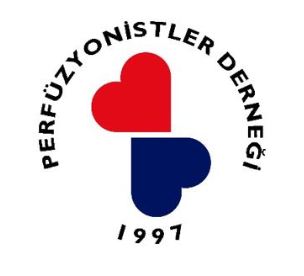 Perfüzyonistler Derneği
12. Olağan Genel Kurul
13 / Mayıs / 2018
PERFÜZYONİSTLER
DERNEĞİ
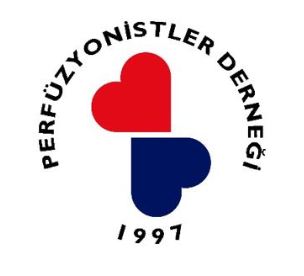 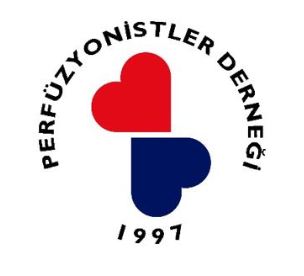 Merhaba
12. Olağan Genel Kurul toplantımız ile yeni dönem yönetim ve denetim kurulu üyelerini seçtik .Gerekli görev dağılımını yaptık.
Derneğimiz 20. yılını doldurdu. Üyelerimiz , meslek yasamız ve dernek merkezimizle , ayağımız yere basar hale geldik. Kök verdik , yerleştik. Bir çınar ağacı olma yolunda ilerliyoruz.
Bu dönemde daha da gelişmek istiyoruz. Bu amaçla elimizden geldiğince , gücümüzün yettiğince birçok projeyi gerçekleştirmeye çalışacağız.
Sektörde öncü ulusal ve uluslararası firmalarla ortak eğitim projeleri planlamaktayız.
Önceki yıllarda yaptığımız gibi bölgesel eğitim toplantılarını yapmaya devam edeceğiz. Van , Tekirdağ , İzmir , Bursa , İstanbul ve Ankara gibi şehirlerde ve sizden gelen talepler doğrultusunda başka şehirlerde de bölgesel eğitim toplantıları yapmayı planlamaktayız.
Üyelerimizden gelen başvurularla, yapılacak çekiliş ile yurt içine veya yurt dışına kongre , hastane ziyareti gibi etkinliğe katılımı sağlamaya devam edeceğiz.
Bu dönem sizlerle birlikte , iş sağlığı / hasta sağlığı ve güvenliği açısından çok önemli olan , Meslek Standartlarını , Uygulama Klavuzlarını hazırlamaya çalışacağız.
Yeni Mezun Perfüzyonist arkadaşlarımızın bilgi , beceri ve pratiklerini arttırmak amacıyla , gönüllü kliniklere eğitime gitmelerini sağlamak istiyoruz.
Yurt içinde veya yurt dışında düzenlenen kongre , seminer vb. bilimsel içerikli toplantılarda sunum yapacak olan üyelerimizi desteklemeye çalışacağız.
Sesimizi , bilgimizi , tecrübelerimizi paylaşabileceğimiz , ulusal ve uluslararası yayınlardan derlenmiş güncel bilimsel makaleleri içeren bir yazılı yayın yapmaya çalışacağız.
En önemlisi , mesleğimizi ve meslektaşlarımız korumaya ve geliştirmeye devam edeceğiz.

Değerli Arkadaşlar

Perfüzyonistler Derneği sizlerden oluşuyor.
Yönetim Kurulu Derneğimizin sadece bir temsil yüzüdür.
İyi bir meslek standardı için sizin desteğinize ihtiyacımız olduğunu unutmayın lütfen.

Arayın ! Sorun ! Eleştirin ! Önerin !
Hep Birlikte , Daha iyiye … Daha güzele…
PERFÜZYONİSTLER
DERNEĞİ
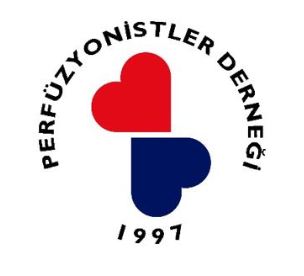 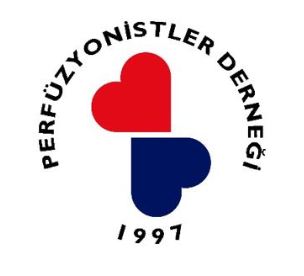 www.perfuzyon.org.tr
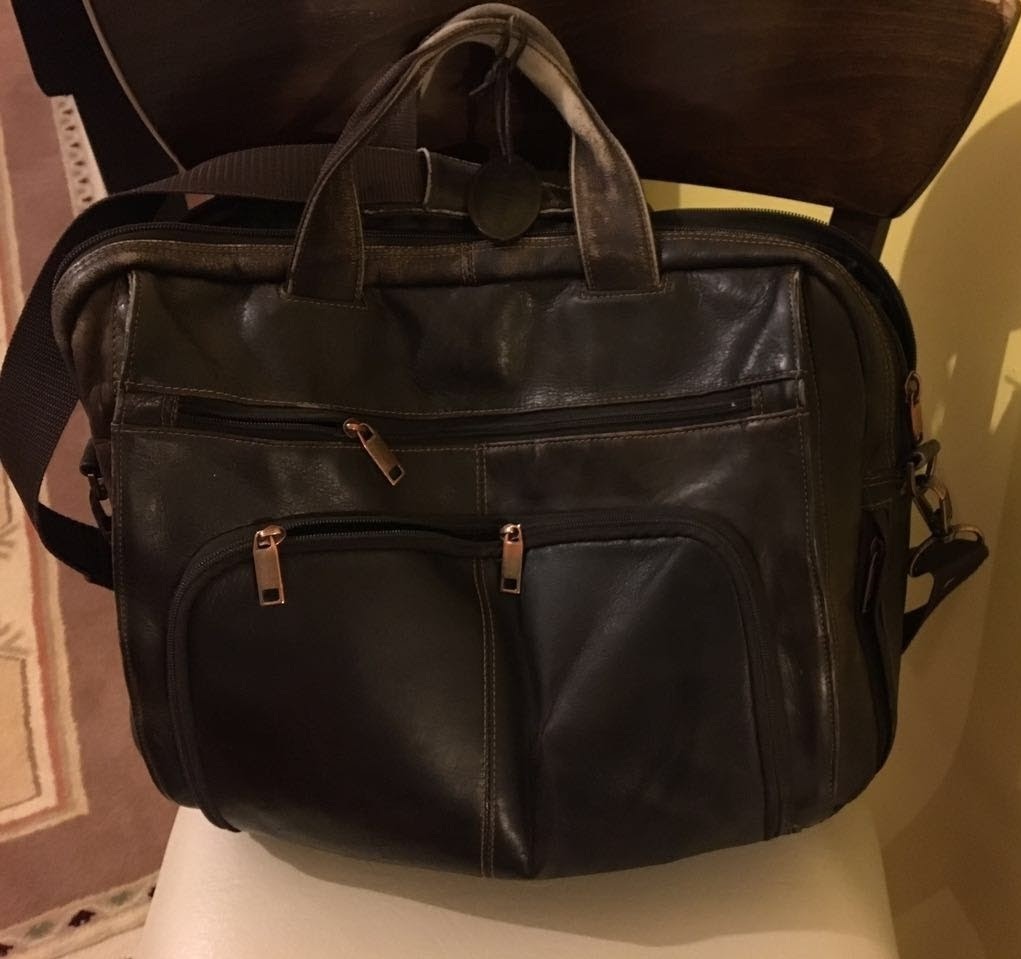 PERFÜZYONİSTLER
DERNEĞİ
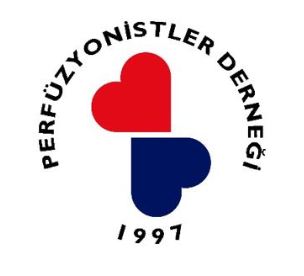 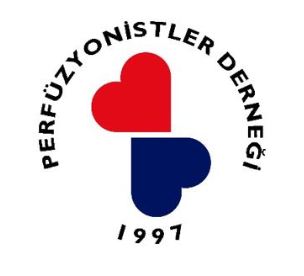 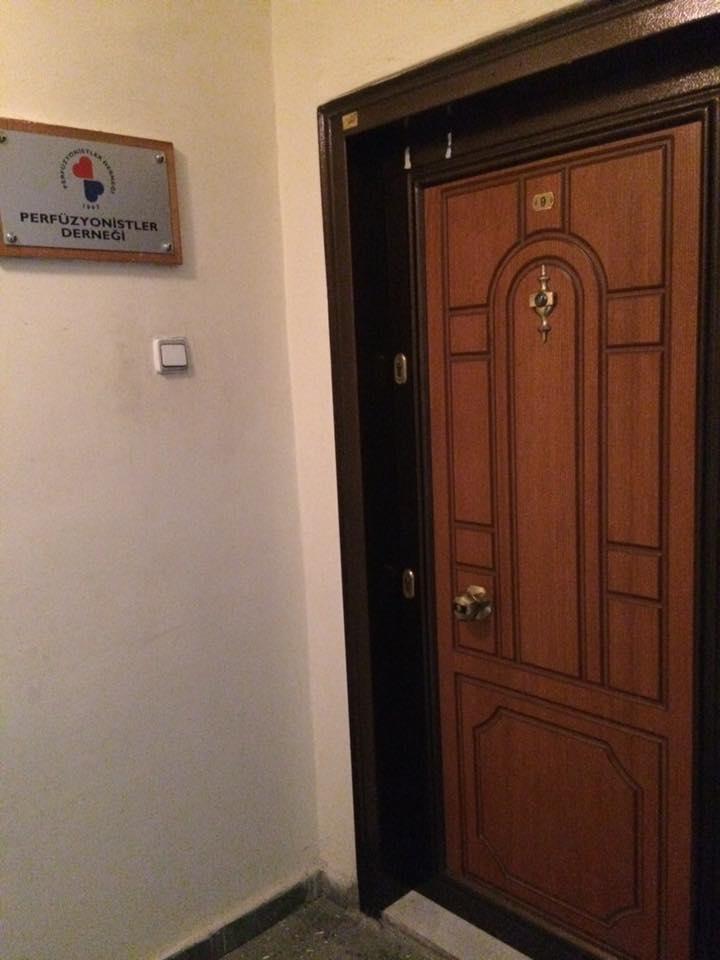 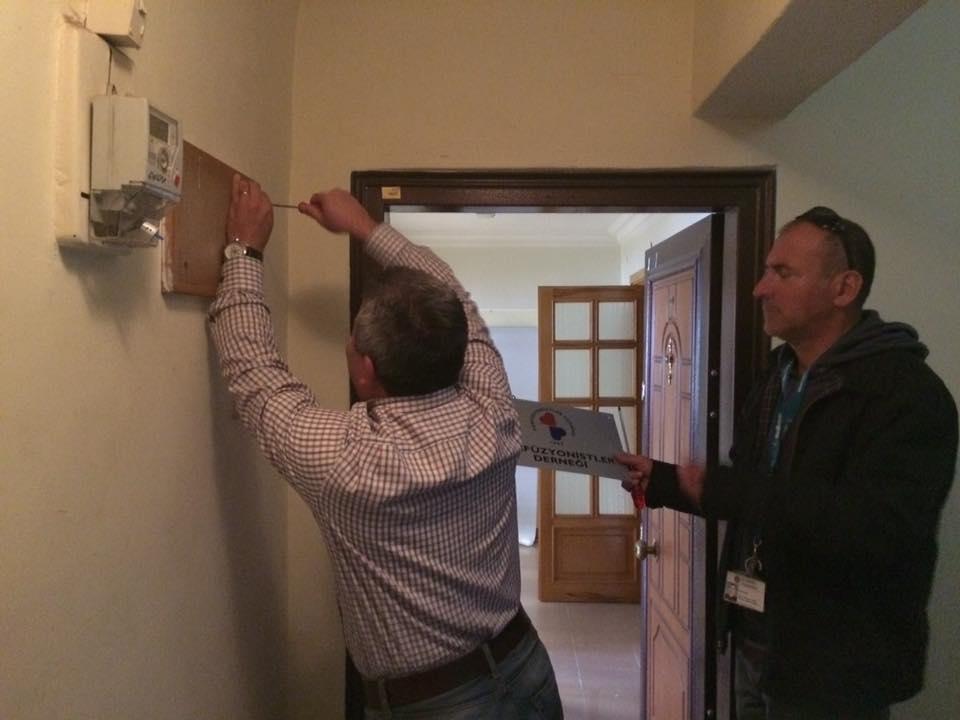 PERFÜZYONİSTLER
DERNEĞİ
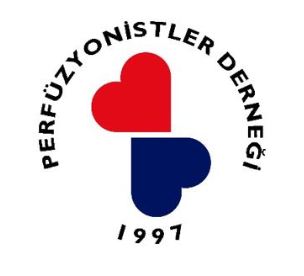 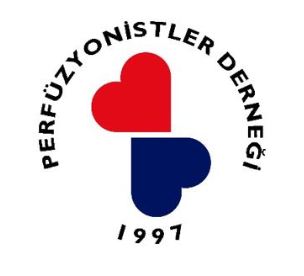 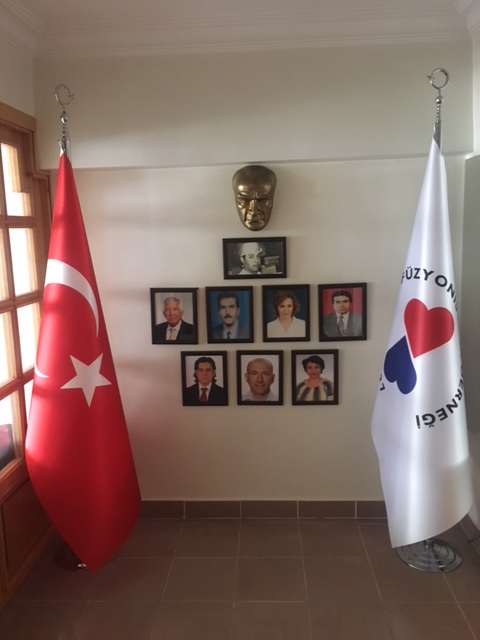 PERFÜZYONİSTLER
DERNEĞİ
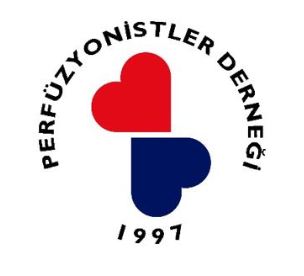 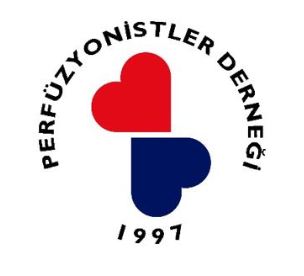 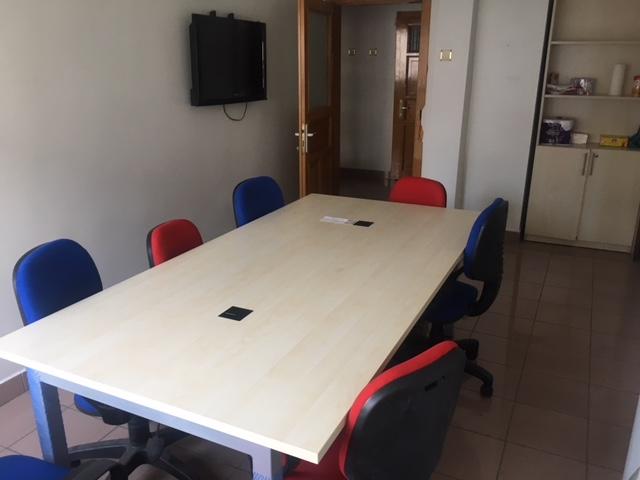 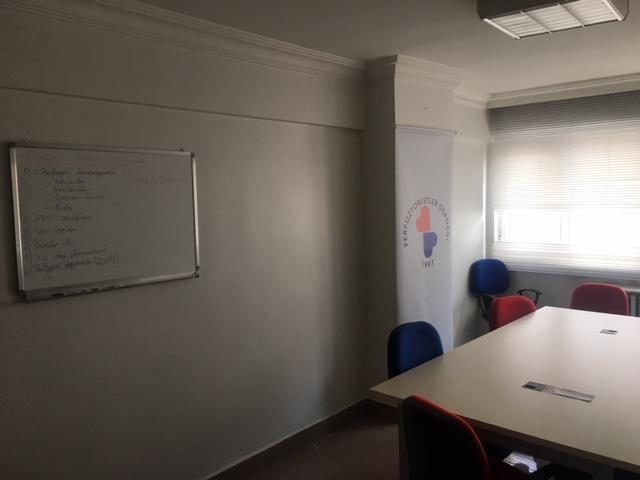 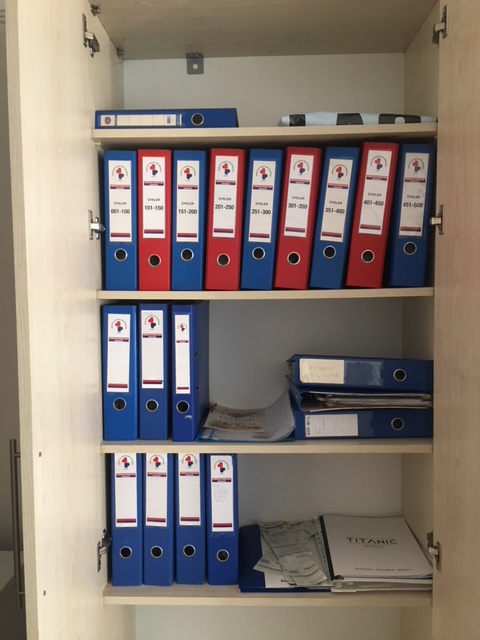 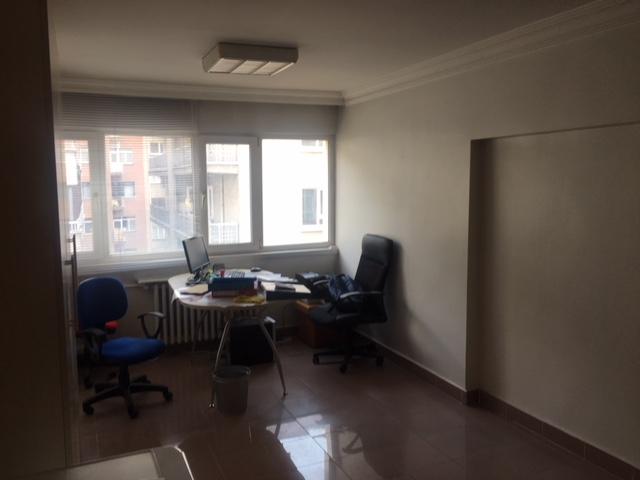 PERFÜZYONİSTLER
DERNEĞİ
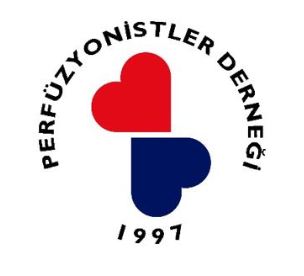 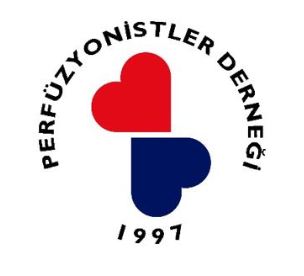 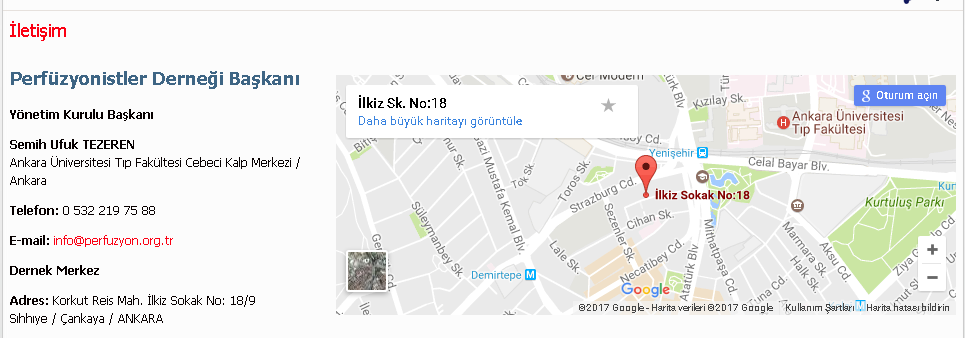 PERFÜZYONİSTLER
DERNEĞİ
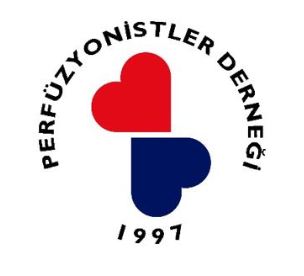 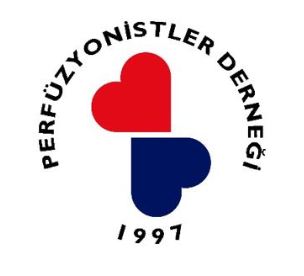 1) ANA GÜNDEM
‘Perfüzyonistlik Yetki Belgesi’ sahibi sağlık çalışanlarının bir defaya mahsus olmak üzere ‘Perfüzyonist’ kadrosuna atanması,
PERFÜZYONİSTLER
DERNEĞİ
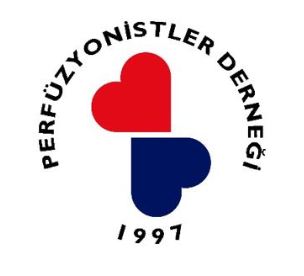 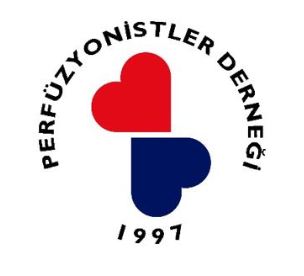 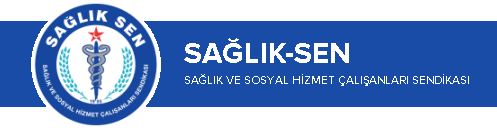 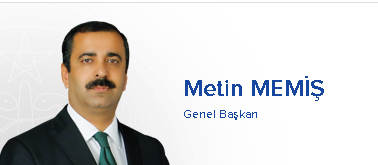 PERFÜZYONİSTLER
DERNEĞİ
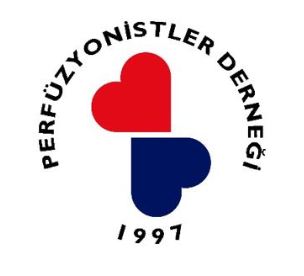 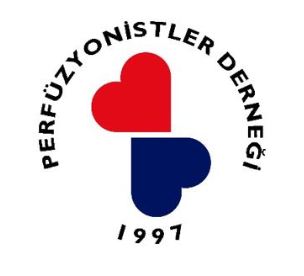 Dr. Mehmet İlker ÇİTİL  / Kahramanmaraş Milletvekili
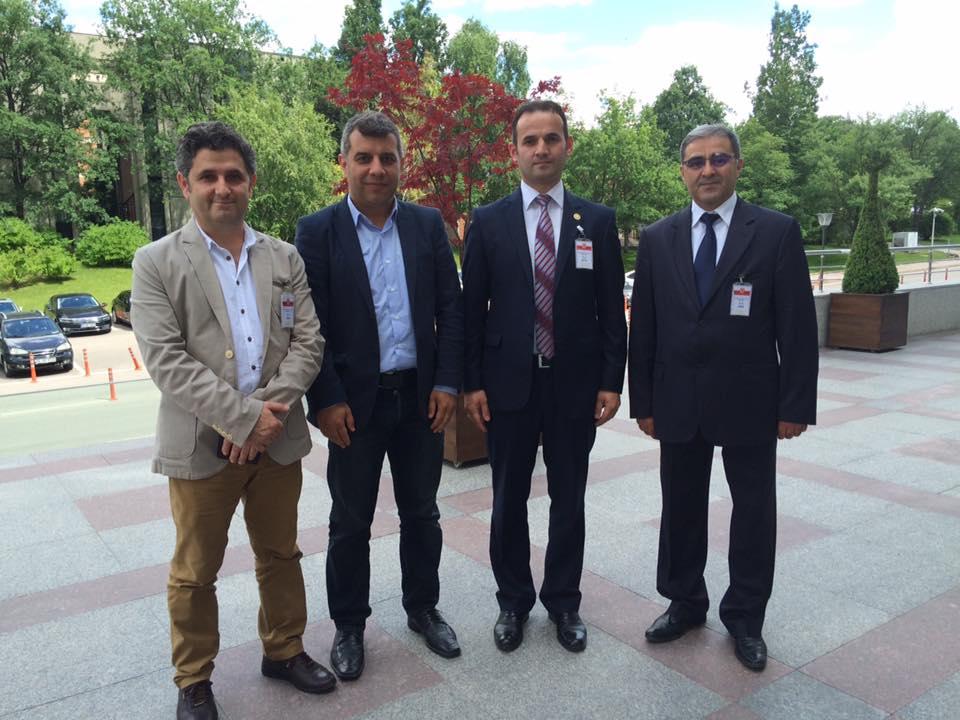 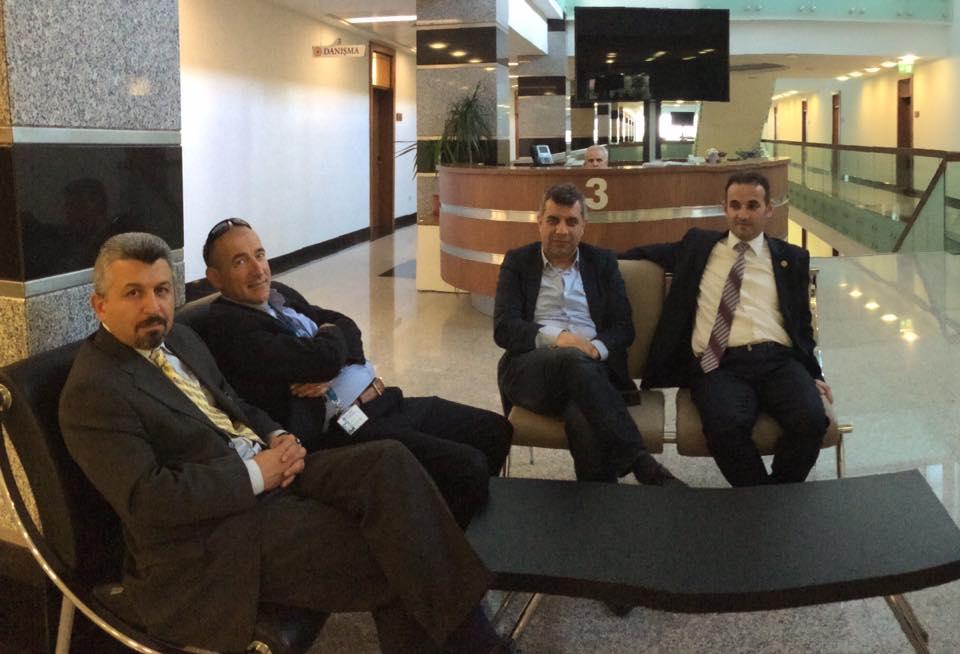 PERFÜZYONİSTLER
DERNEĞİ
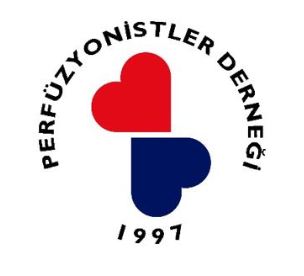 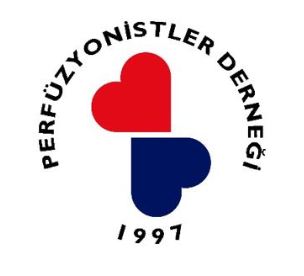 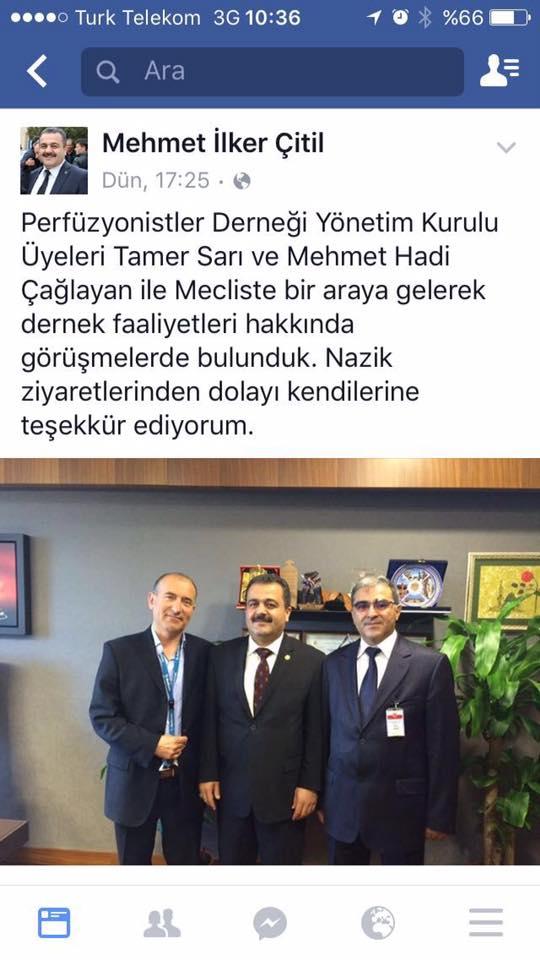 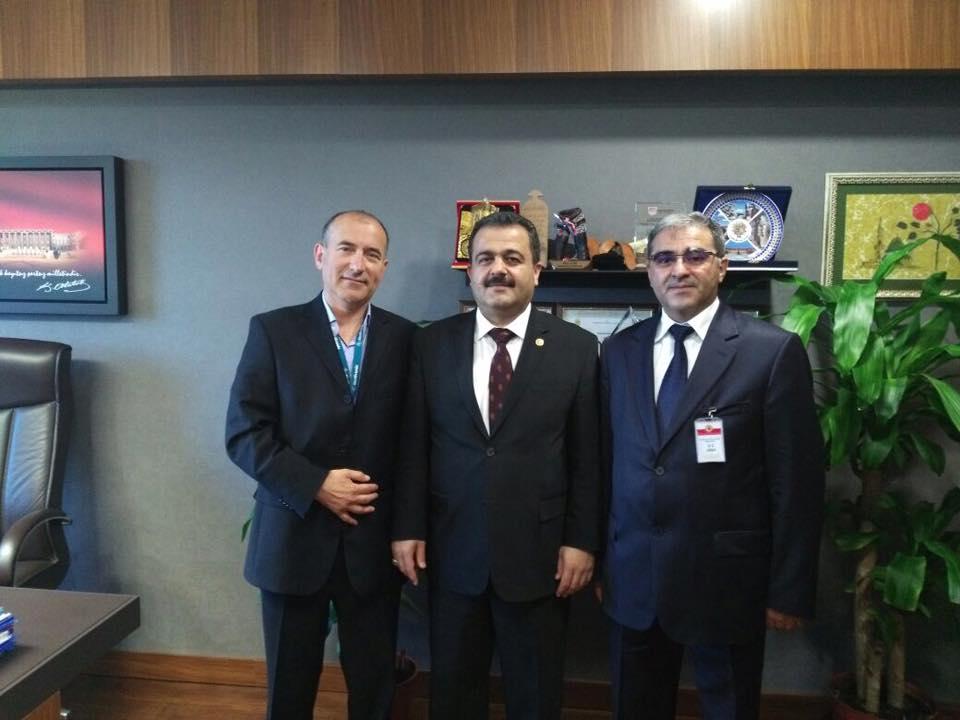 PERFÜZYONİSTLER
DERNEĞİ
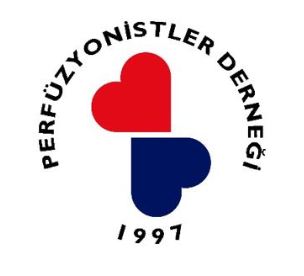 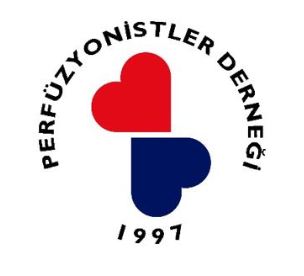 Prof. Dr. Necdet ÜNÜVAR / Adana Milletvekili
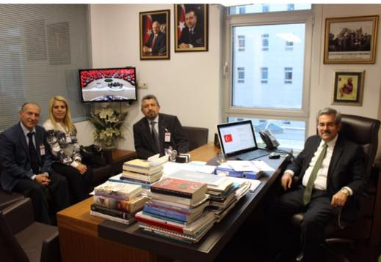 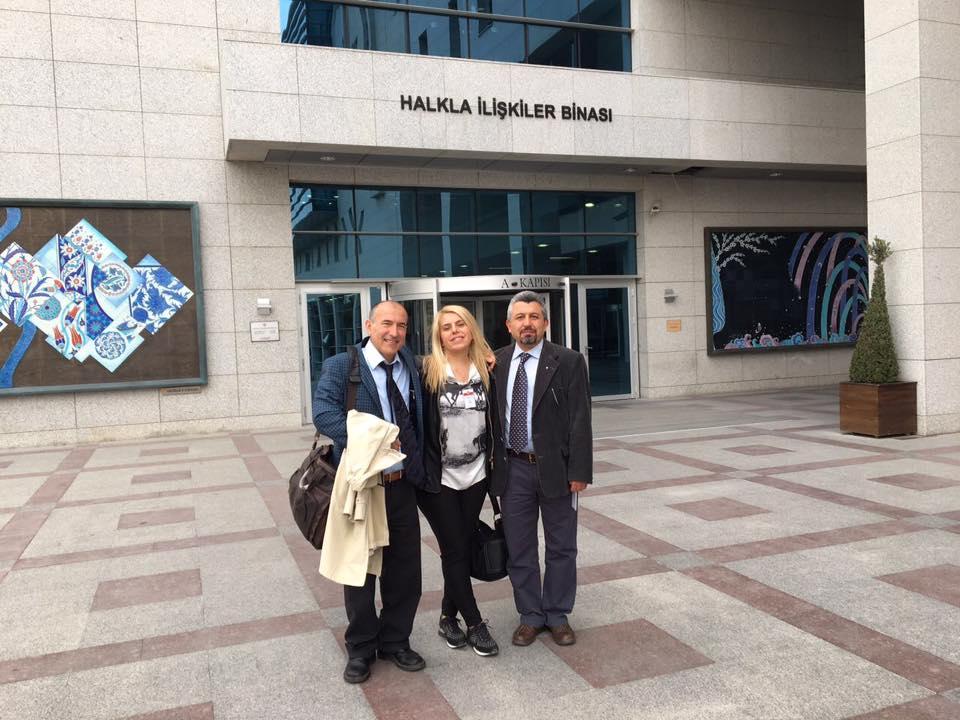 PERFÜZYONİSTLER
DERNEĞİ
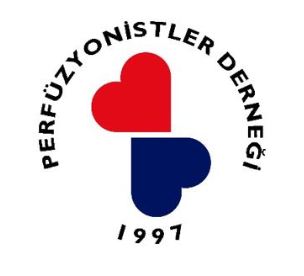 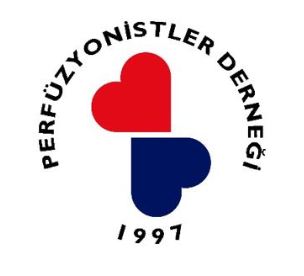 Prof. Dr. Fatma Meriç YILMAZ / T.C. Sağlık Bakanlığı Müsteşar Yardımcısı
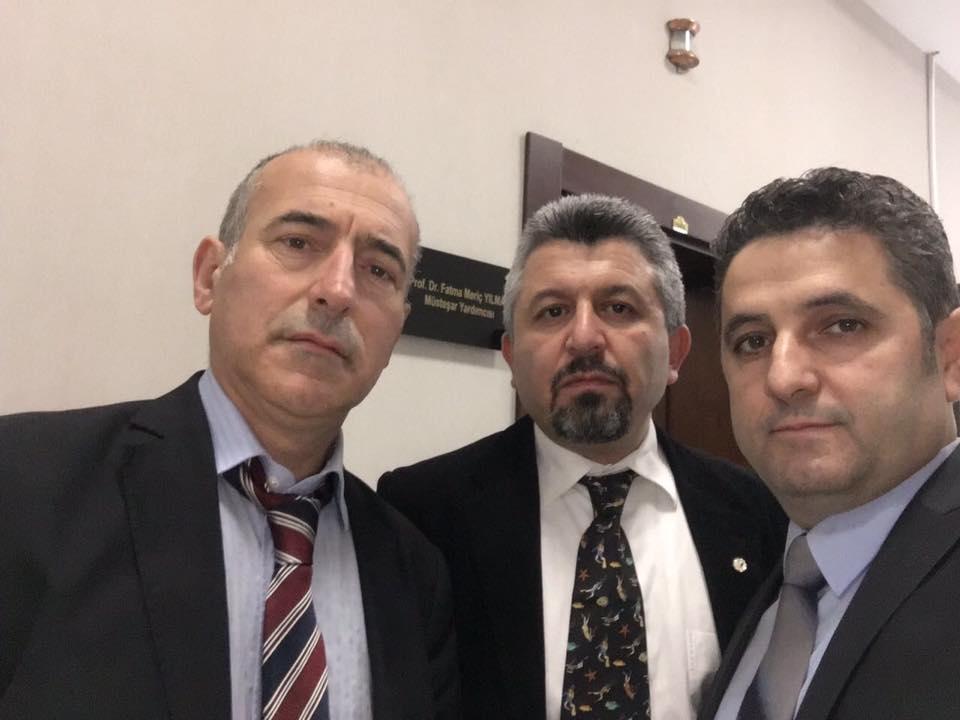 PERFÜZYONİSTLER
DERNEĞİ
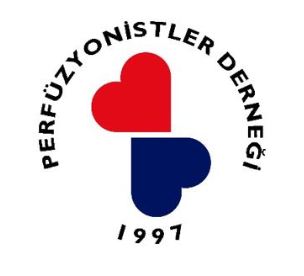 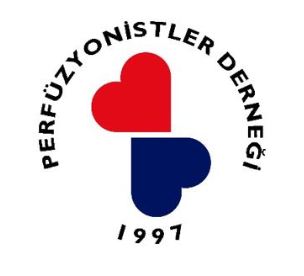 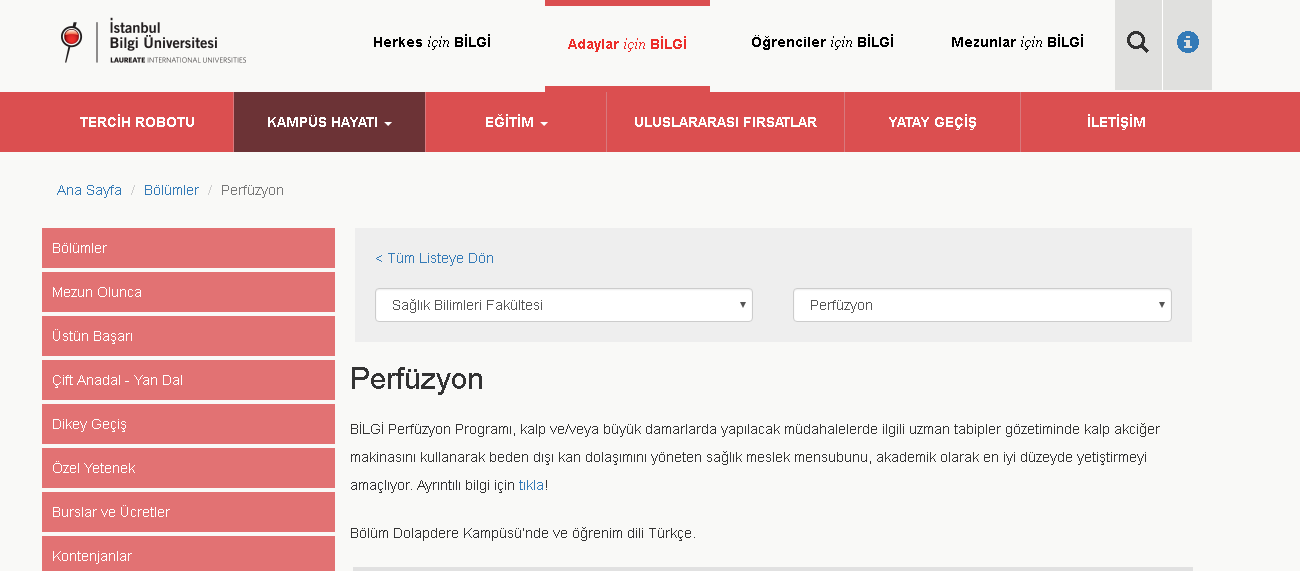 İstanbul Bilgi Üniversitesi
Perfüzyon Lisans Programı
PERFÜZYONİSTLER
DERNEĞİ
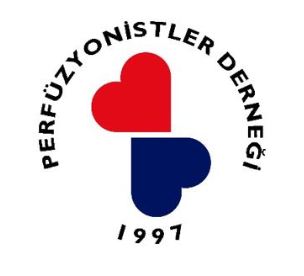 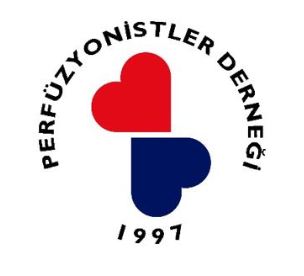 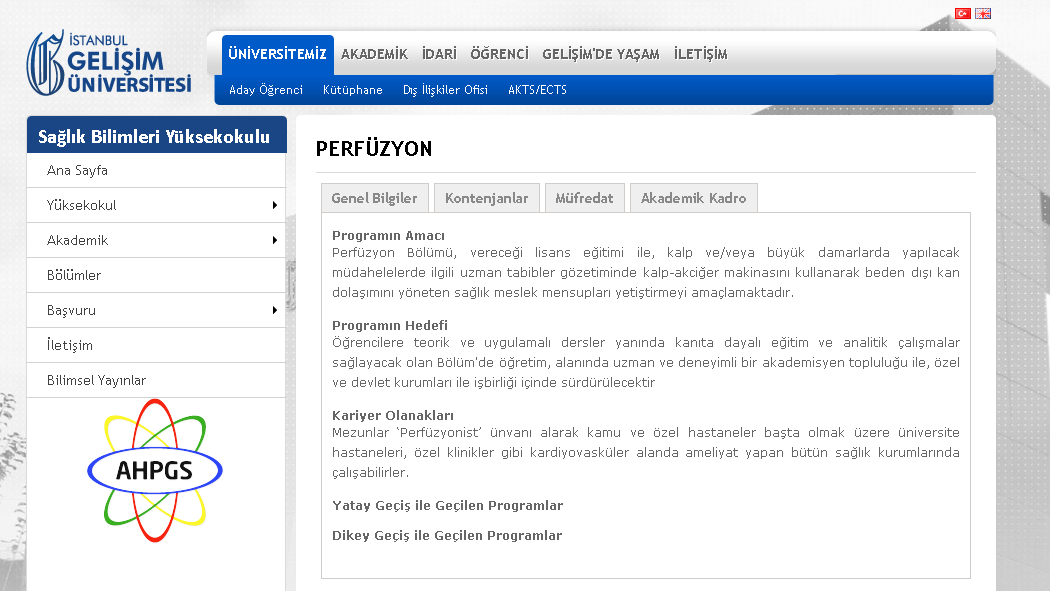 Gelişim Üniversitesi
Sağlık Bilimleri Yüksekokulu
PERFÜZYONİSTLER
DERNEĞİ
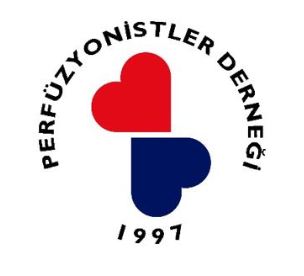 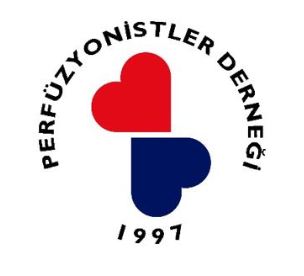 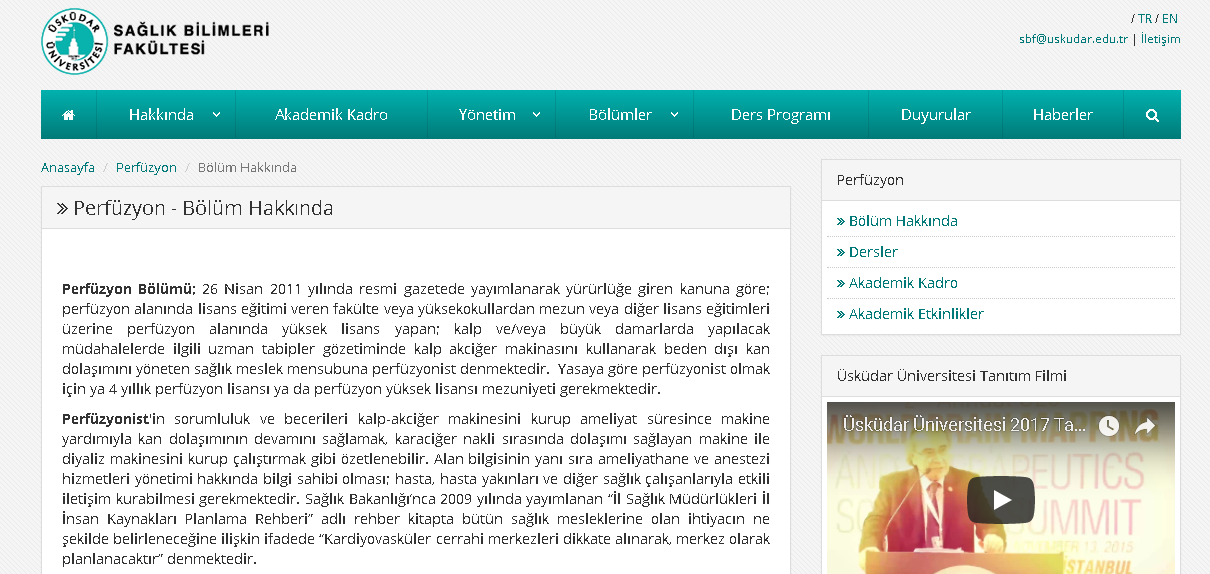 Üsküdar Üniversitesi
Sağlık Bilimleri Fakültesi
PERFÜZYONİSTLER
DERNEĞİ
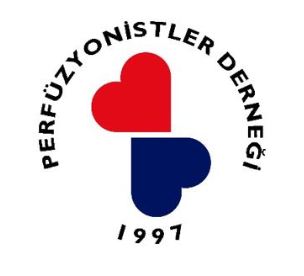 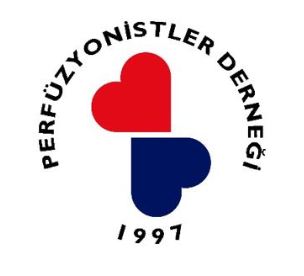 Perfüzyon Yüksek Lisans Programları 
Ankara Üniversitesi
9 Eylül Üniversitesi
18 Mart Üniversitesi
Sakarya Üniversitesi
Medipol Üniversitesi
İstanbul Üniversitesi
Karabük Üniversitesi
Namık Kemal Üniversitesi
Ege Üniversitesi
 Harran Üniversitesi
Acıbadem Üniversitesi
Sağlık Bilimleri Üniversitesi
PERFÜZYONİSTLER
DERNEĞİ
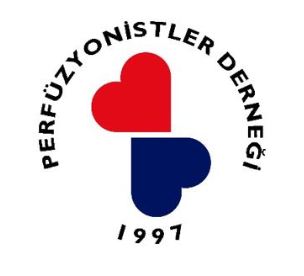 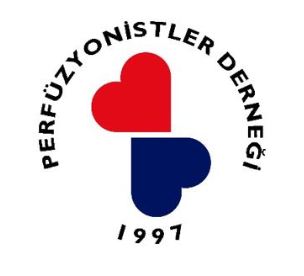 2) Kamu hastanelerinde  perfüzyonist olarak çalışan 
ama kadroları farklı olan meslektaşlarımızdan 
perfüzyon yüksek lisans programını bitirmiş olanların  
  ünvan değişikliği sınavına  alınması, 
sonrasında ‘Perfüzyonist’ kadrosu ile çalışmaya devam etmesi için ;
PERFÜZYONİSTLER
DERNEĞİ
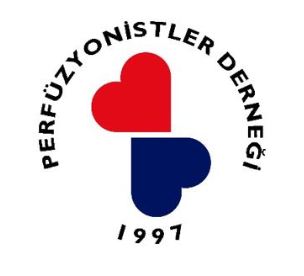 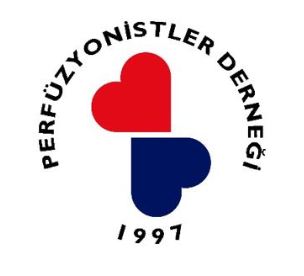 T.C. Sağlık Bakanlığı 
Türkiye Kamu Hastaneleri Kurumu 
Sözleşmeli Personel Atama Daire Başkanı Endam AKSU
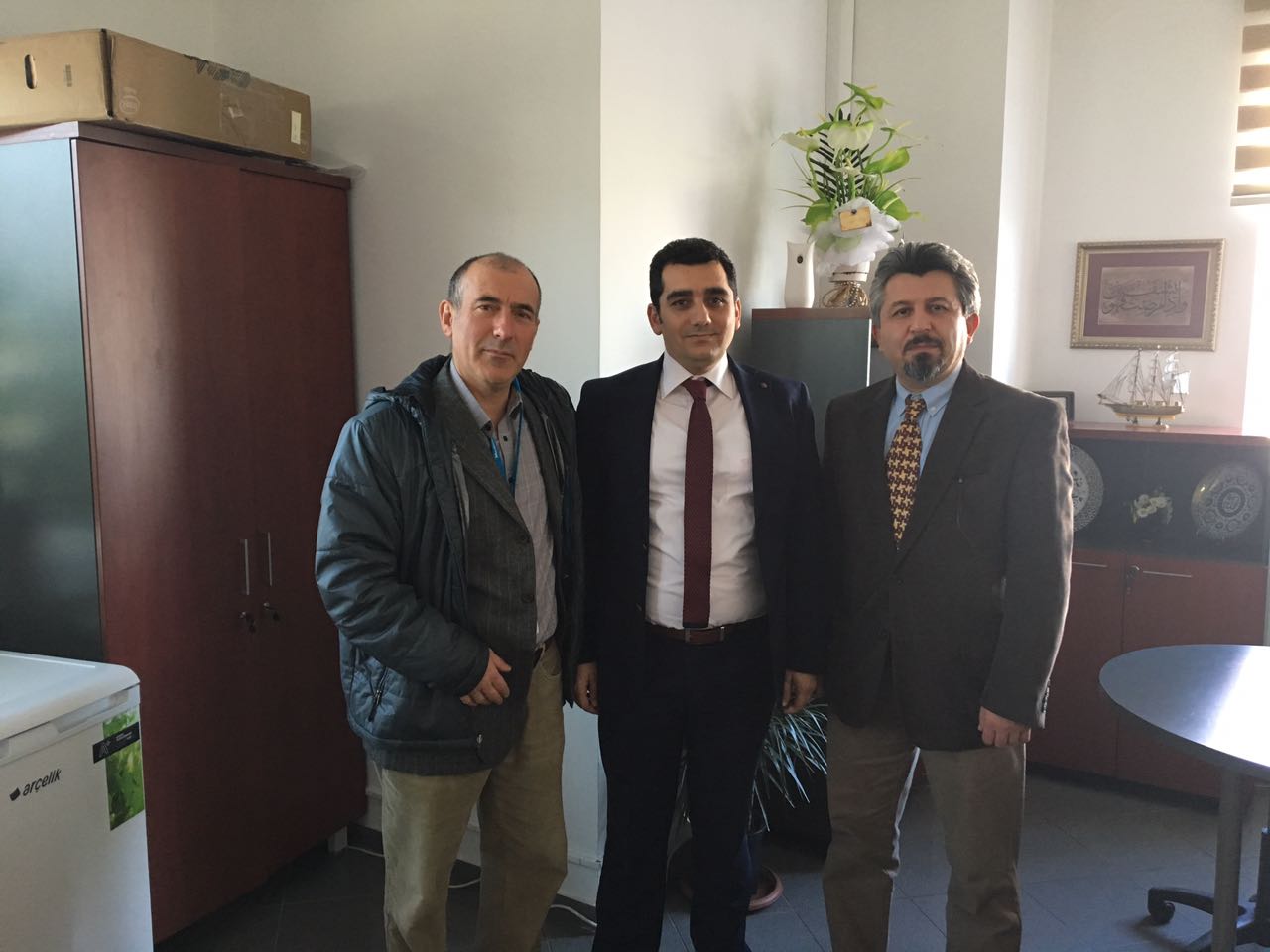 PERFÜZYONİSTLER
DERNEĞİ
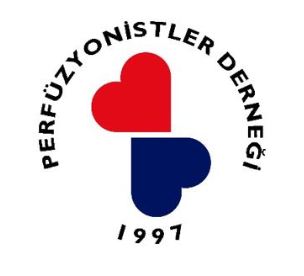 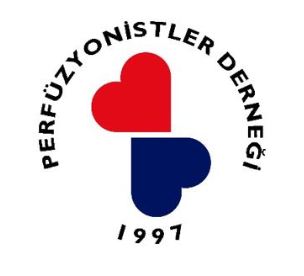 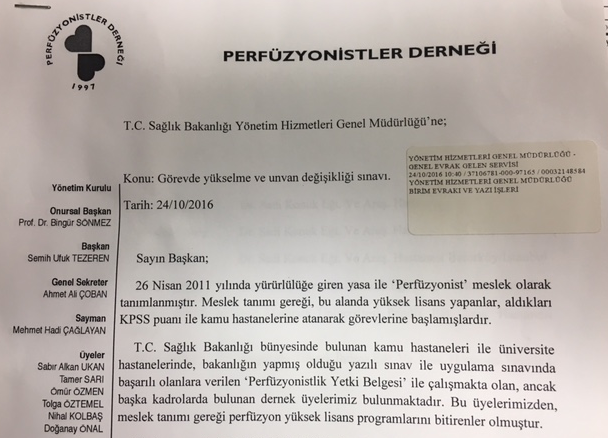 PERFÜZYONİSTLER
DERNEĞİ
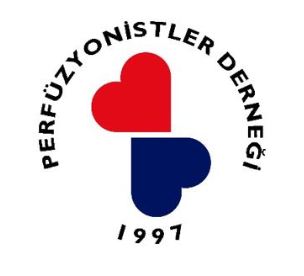 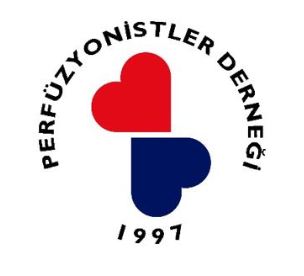 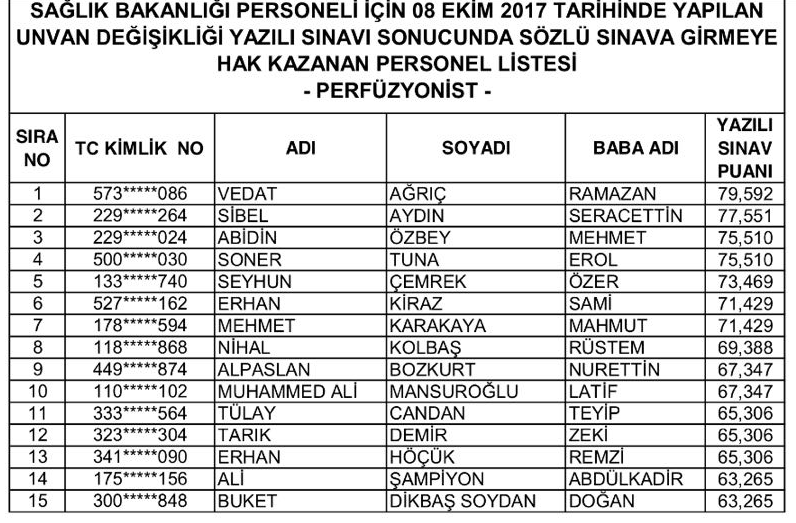 PERFÜZYONİSTLER
DERNEĞİ
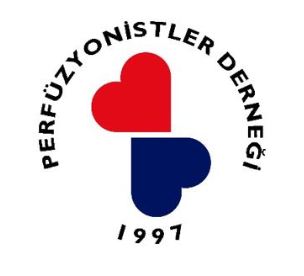 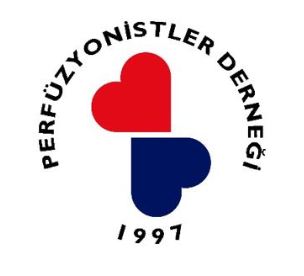 Unvan değişikliği sınavı ile ‘PERFÜZYONİST’ kadrosuna atananlar.
PERFÜZYONİSTLER
DERNEĞİ
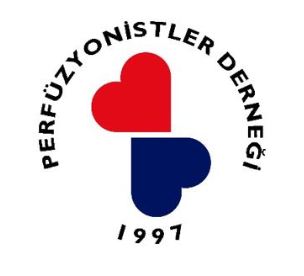 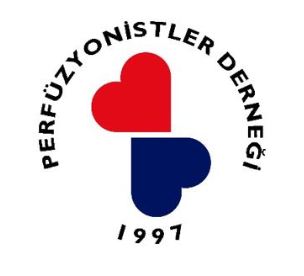 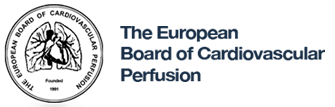 Derneğimizin de üyesi olduğu The European Board of Cardiovascular Perfusion (EBCP) temsilcileri Frank Merkle ve Else Nygreen, Perfüzyon Yüksek Lisans Programları'nın akreditasyon başvurularının değerlendirilmesi için ülkemizi ziyaret ettiler.
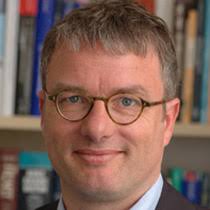 PERFÜZYONİSTLER
DERNEĞİ
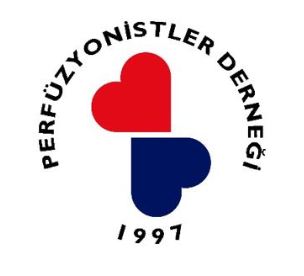 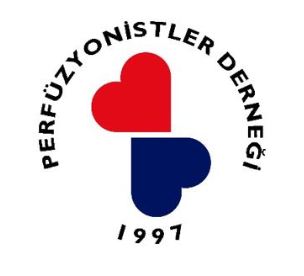 19/Aralık/2016 Pazartesi
Ankara Üniversitesi Tıp Fakültesi
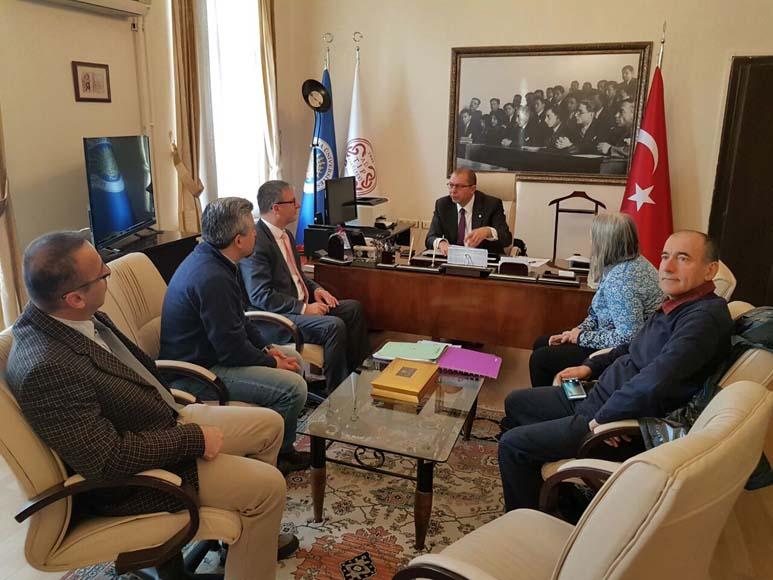 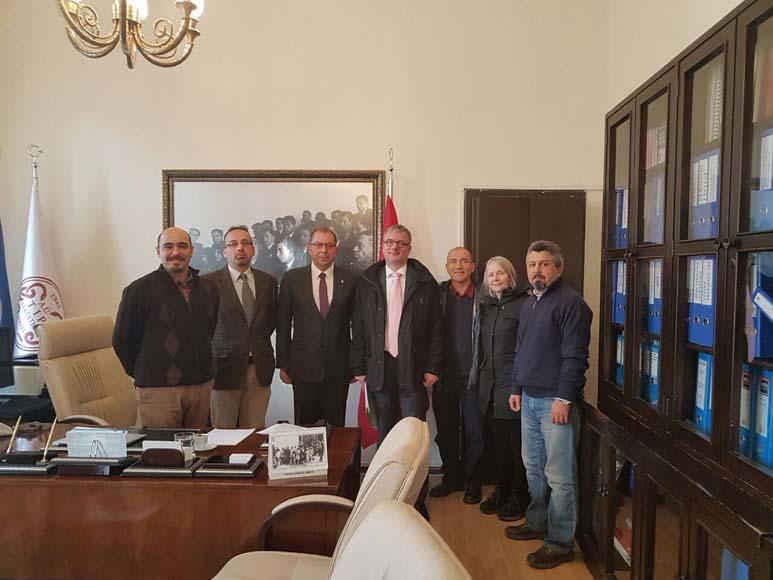 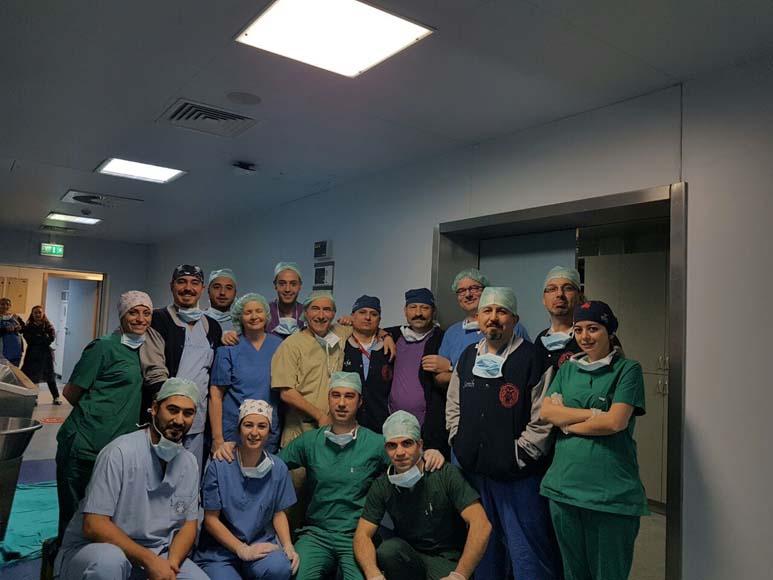 Teşekkürler Prof. Dr. Rüçhan AKAR
PERFÜZYONİSTLER
DERNEĞİ
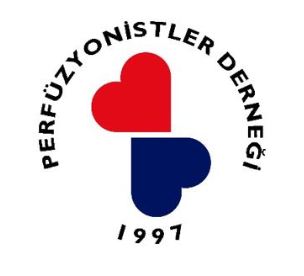 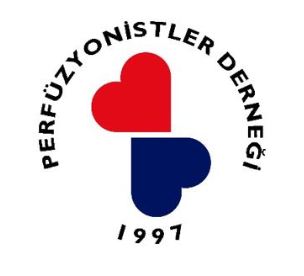 20/Aralık/2016 Salı
9 Eylül Üniversitesi Tıp Fakültesi
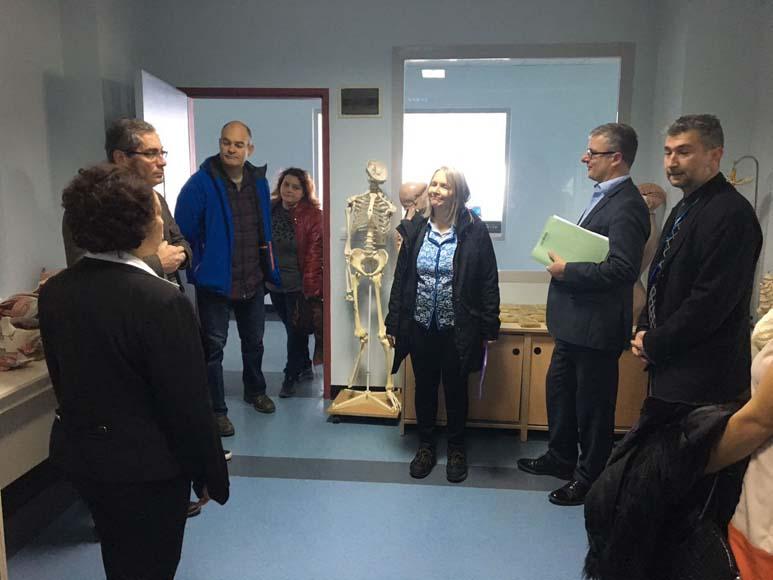 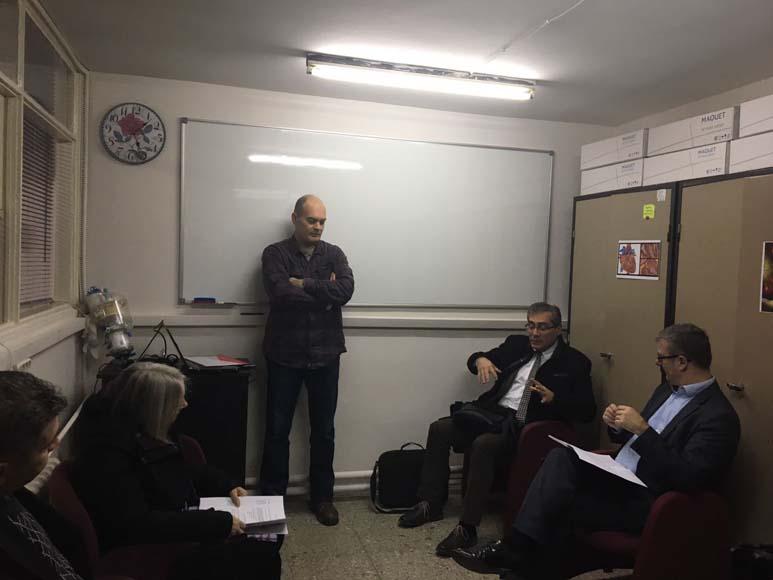 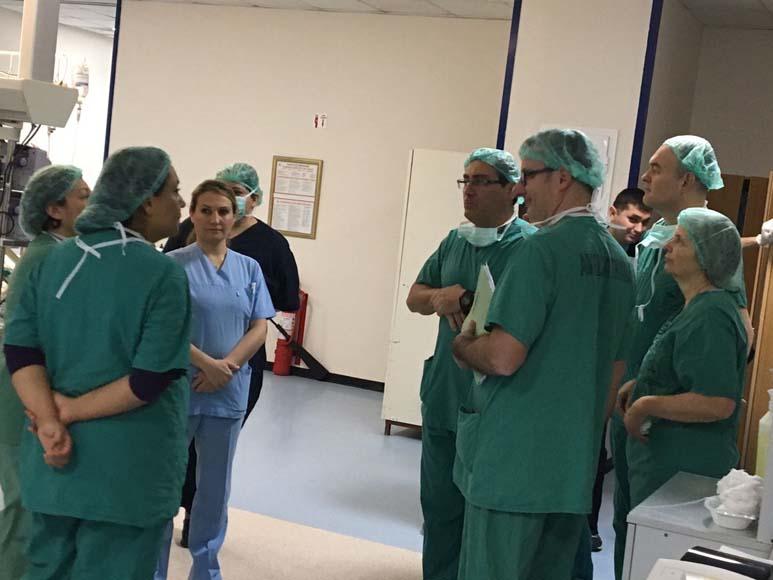 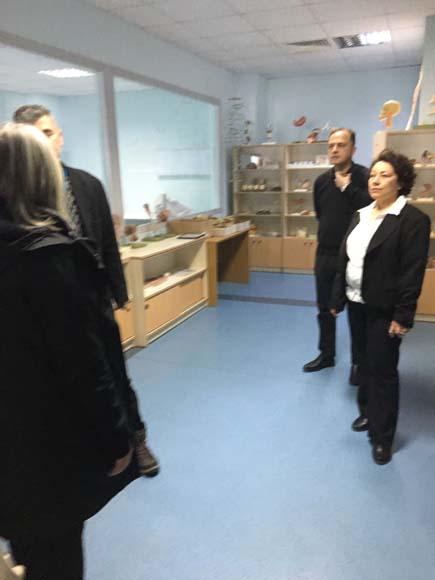 Teşekkürler Prof. Dr. Erdem Erinç Silistreli, Perf. Nuran Ay DERELİ
PERFÜZYONİSTLER
DERNEĞİ
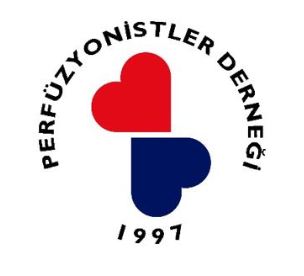 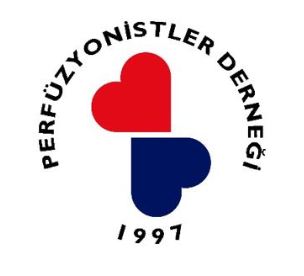 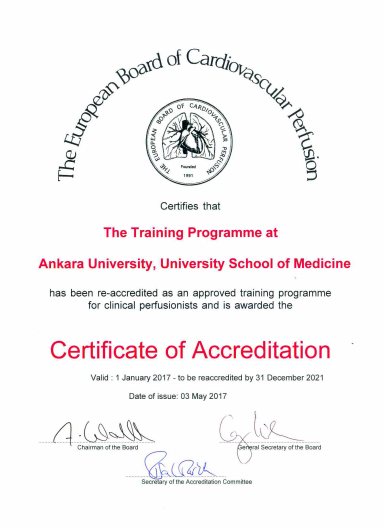 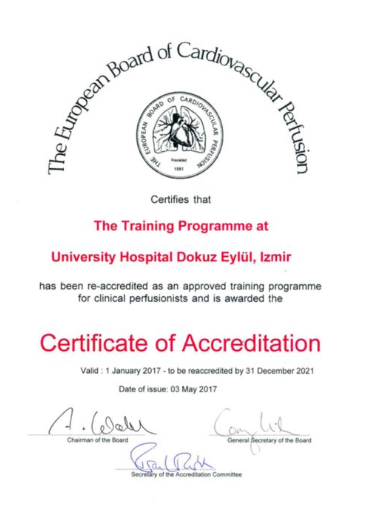 PERFÜZYONİSTLER
DERNEĞİ
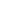 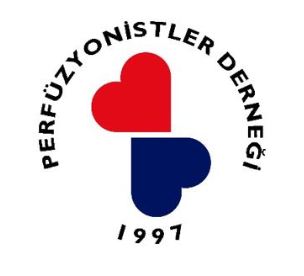 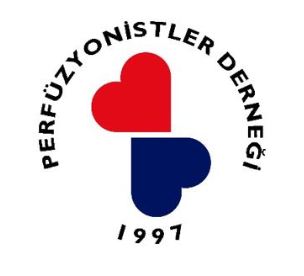 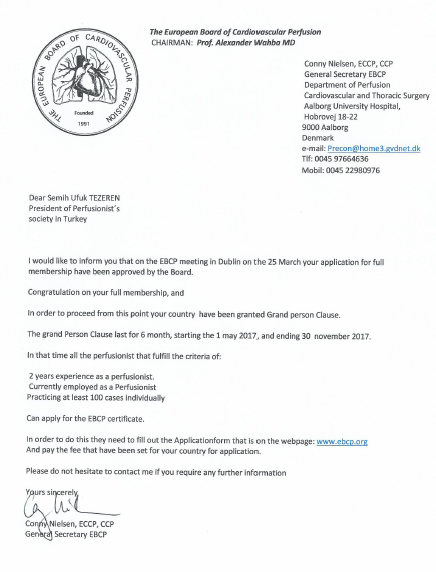 PERFÜZYONİSTLER
DERNEĞİ
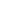 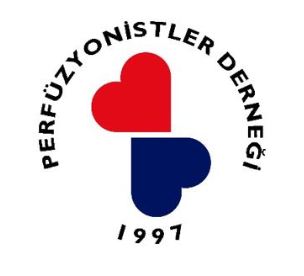 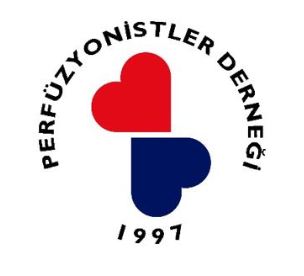 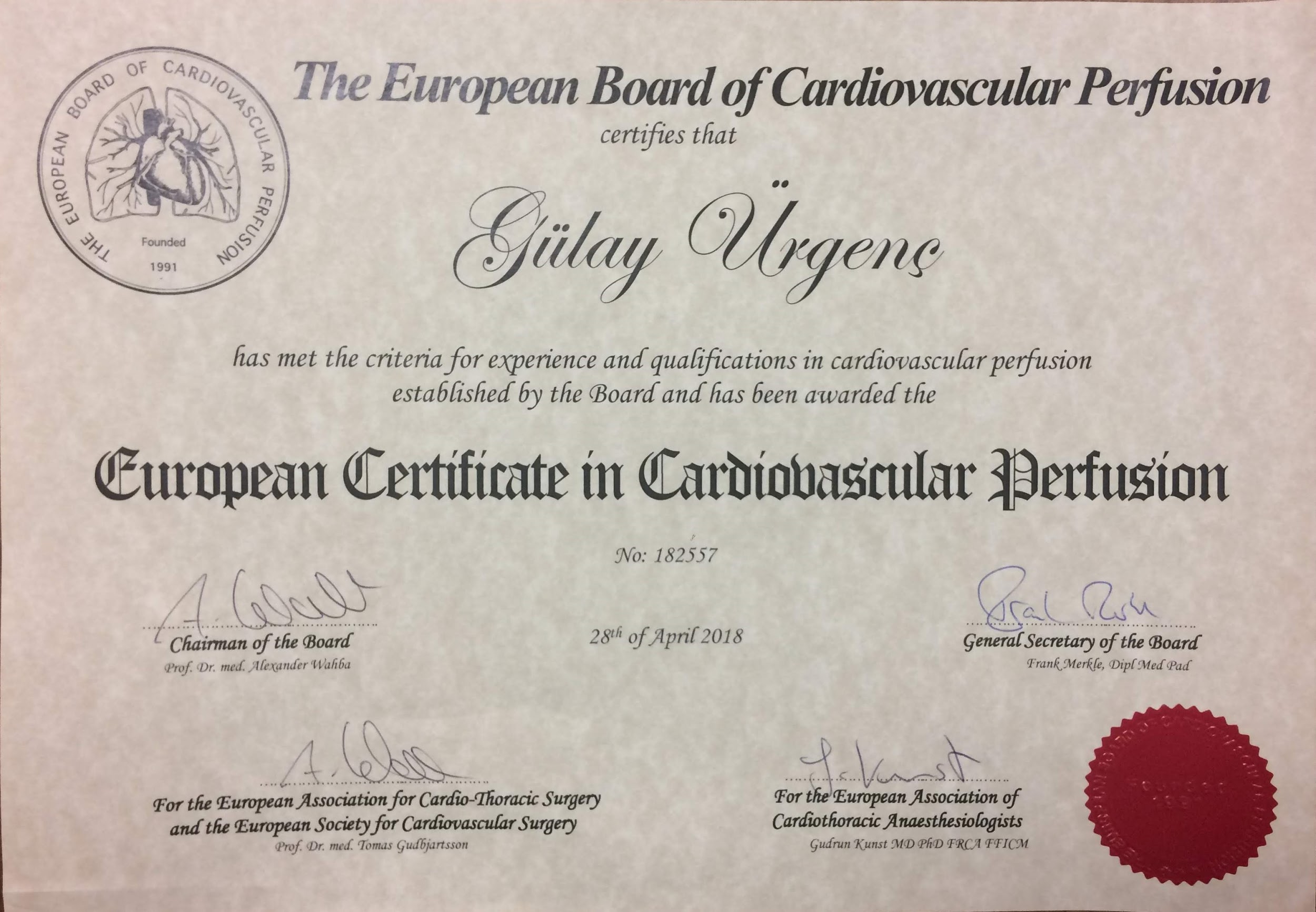 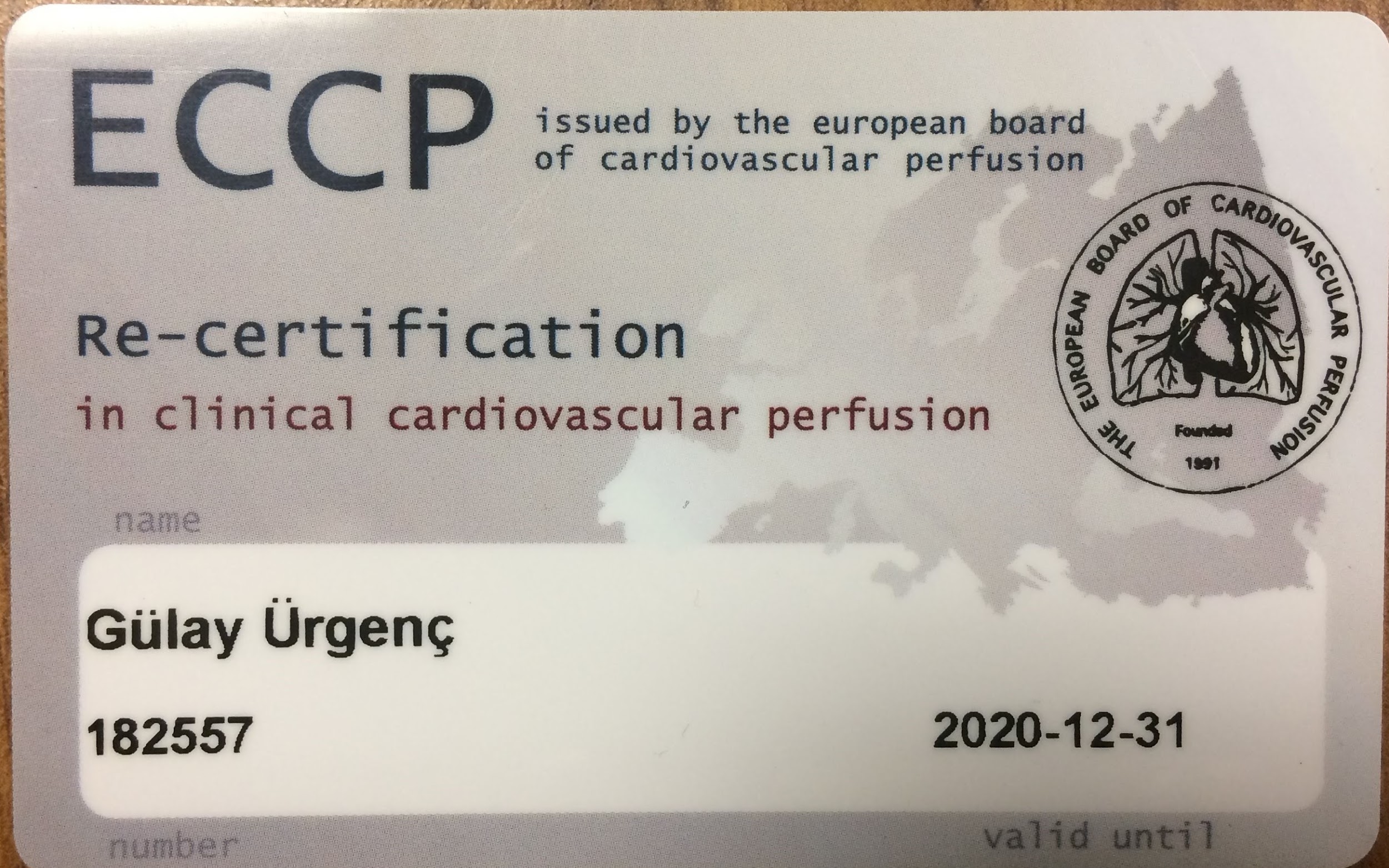 PERFÜZYONİSTLER
DERNEĞİ
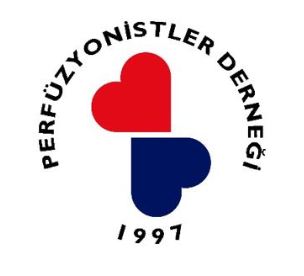 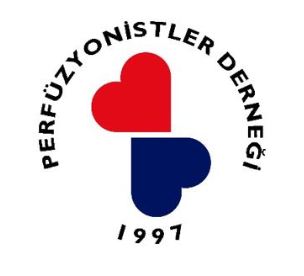 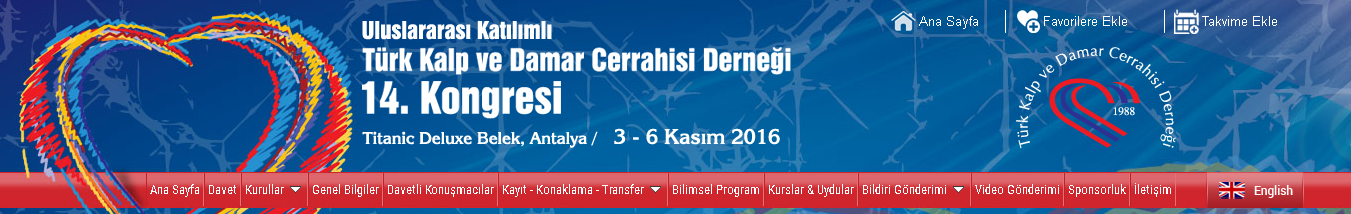 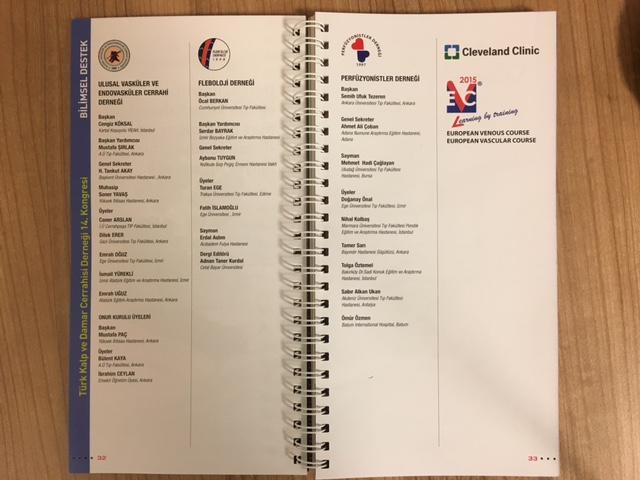 PERFÜZYONİSTLER
DERNEĞİ
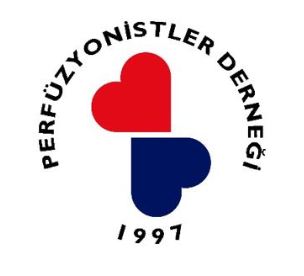 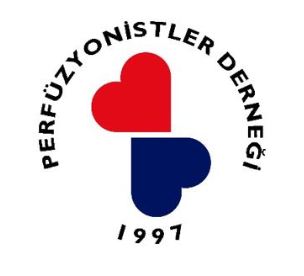 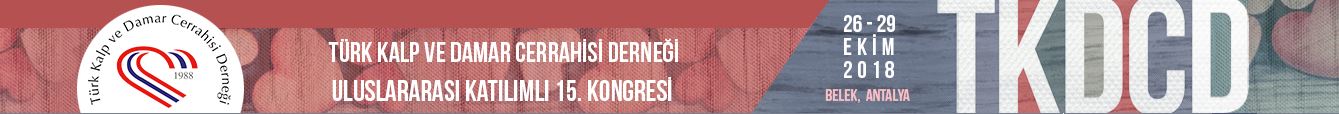 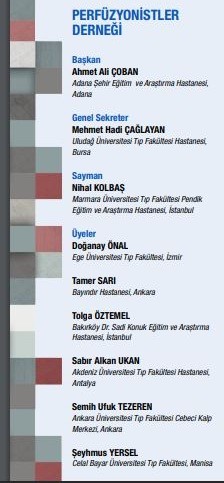 PERFÜZYONİSTLER
DERNEĞİ
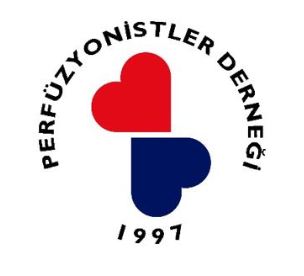 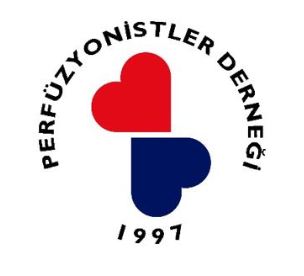 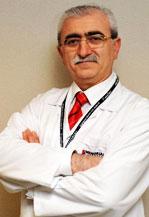 Prof. Dr. Bingür SÖNMEZ Eğitim Desteği
2016- 8 bursiyer
 
2017- 5 bursiyer

2018- 6 bursiyer
PERFÜZYONİSTLER
DERNEĞİ
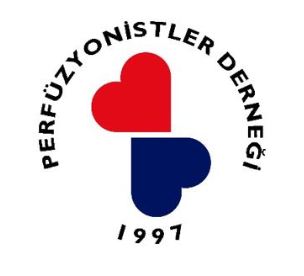 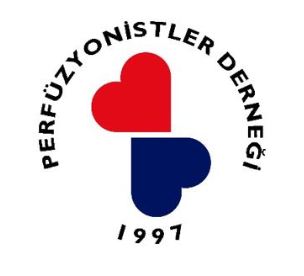 Bölgesel Eğitim Toplantıları I
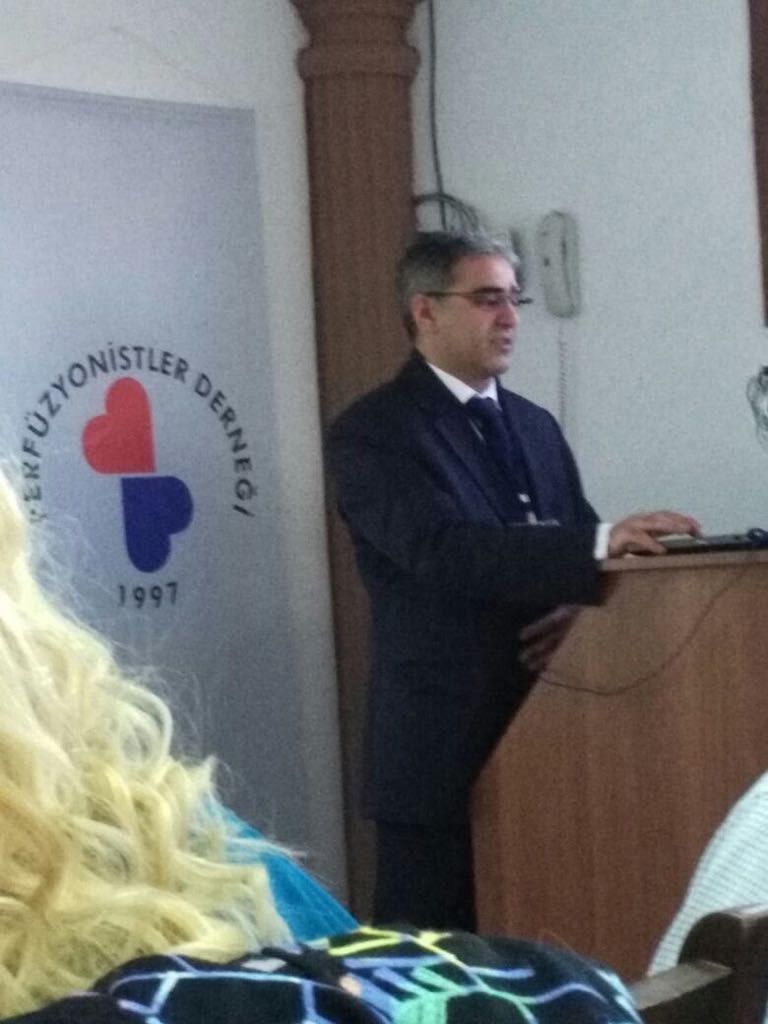 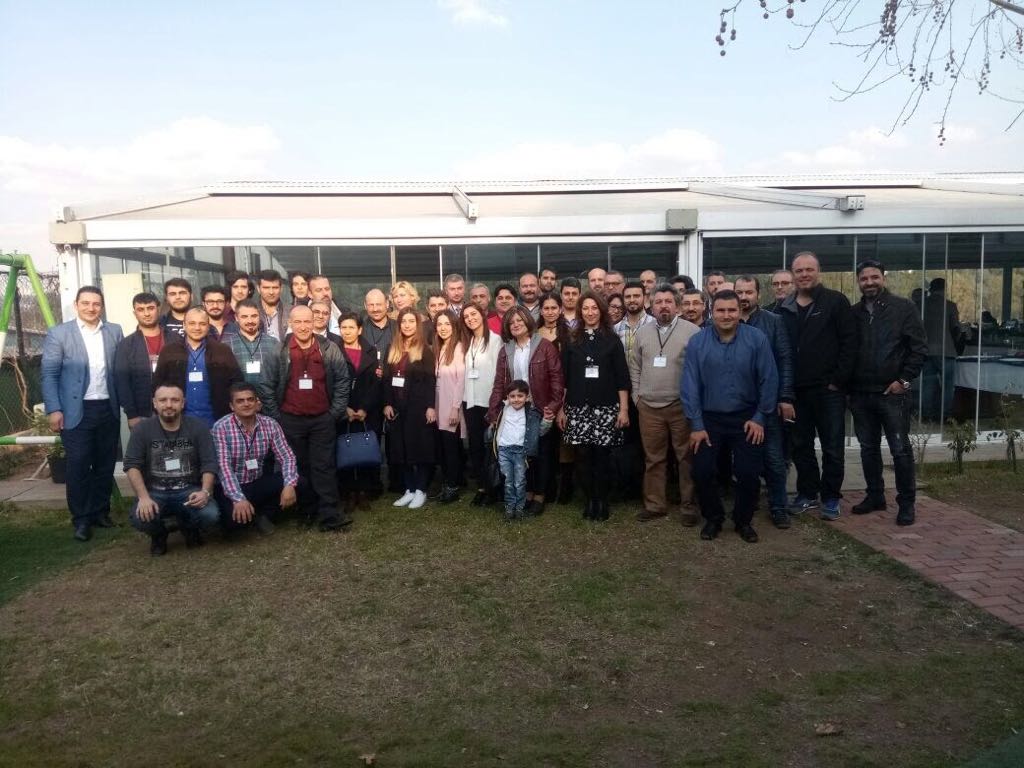 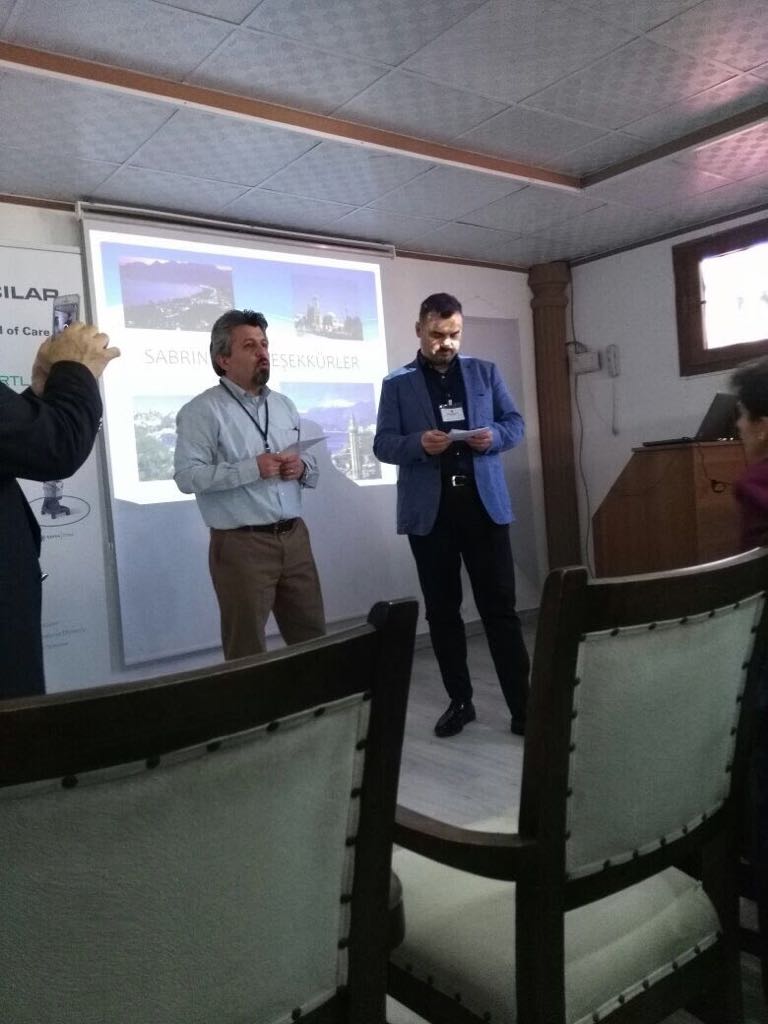 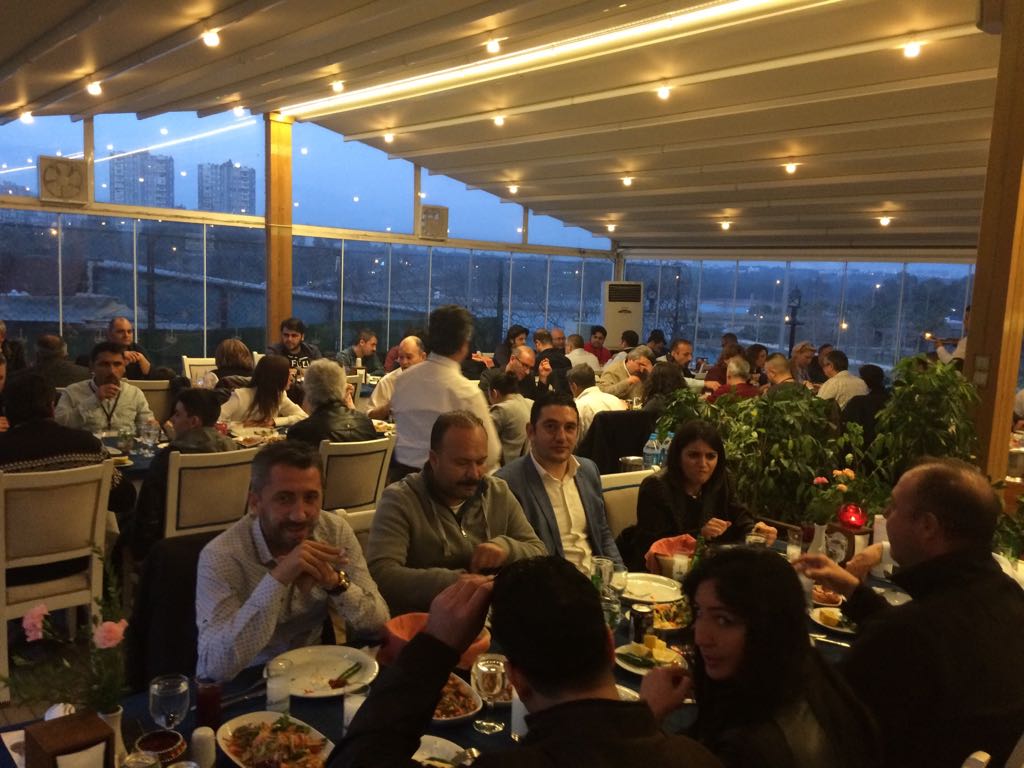 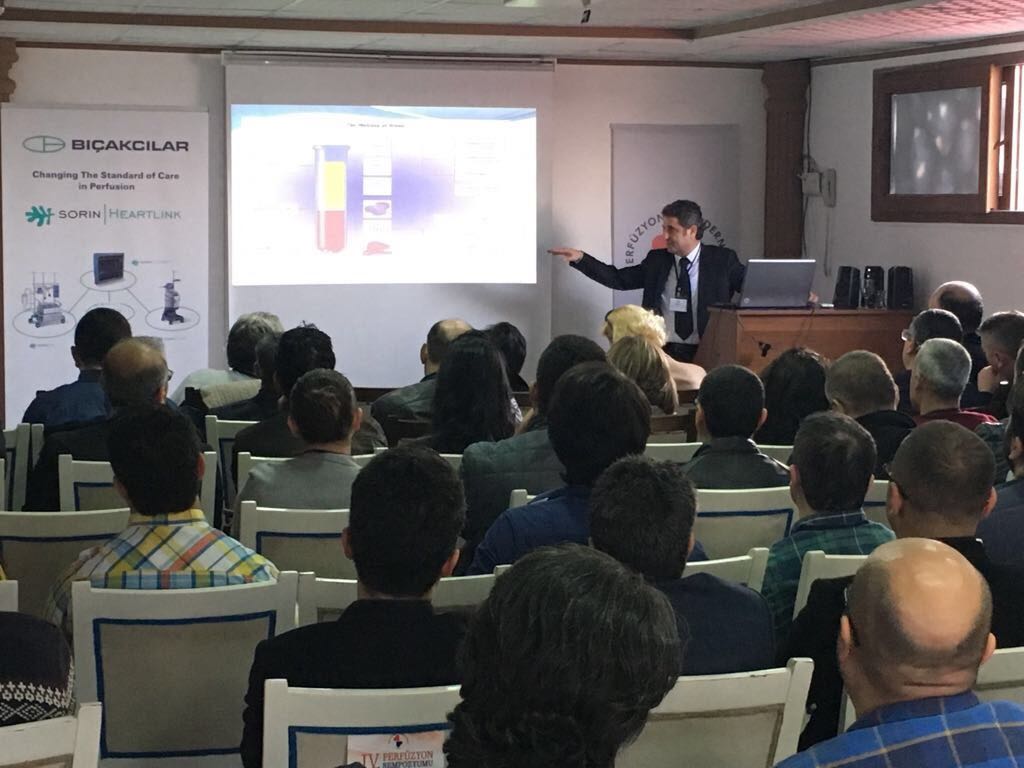 25 Şubat 2017 Cumartesi 
Çapa Restaurant /Adana
PERFÜZYONİSTLER
DERNEĞİ
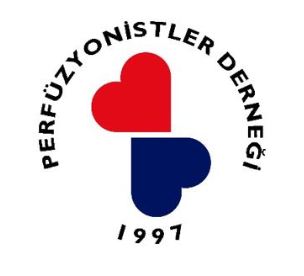 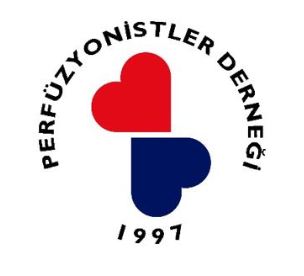 Bölgesel Eğitim Toplantıları II
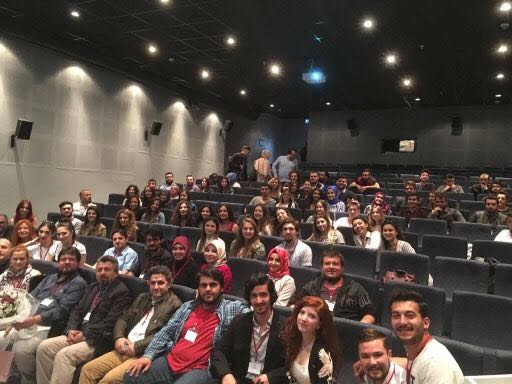 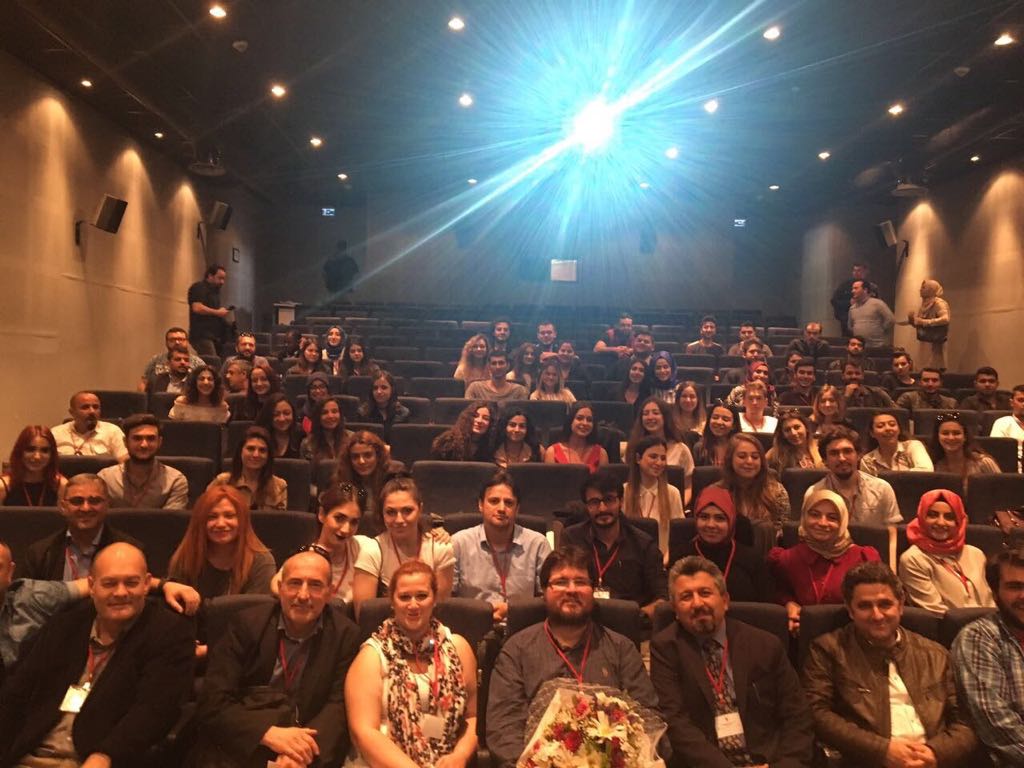 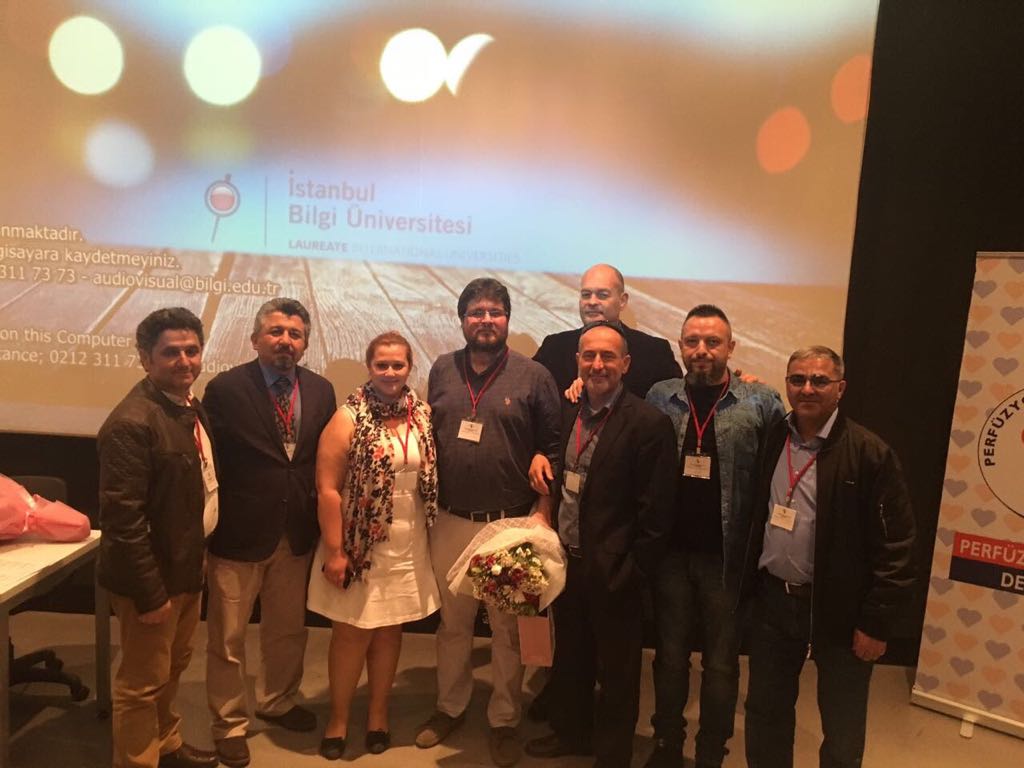 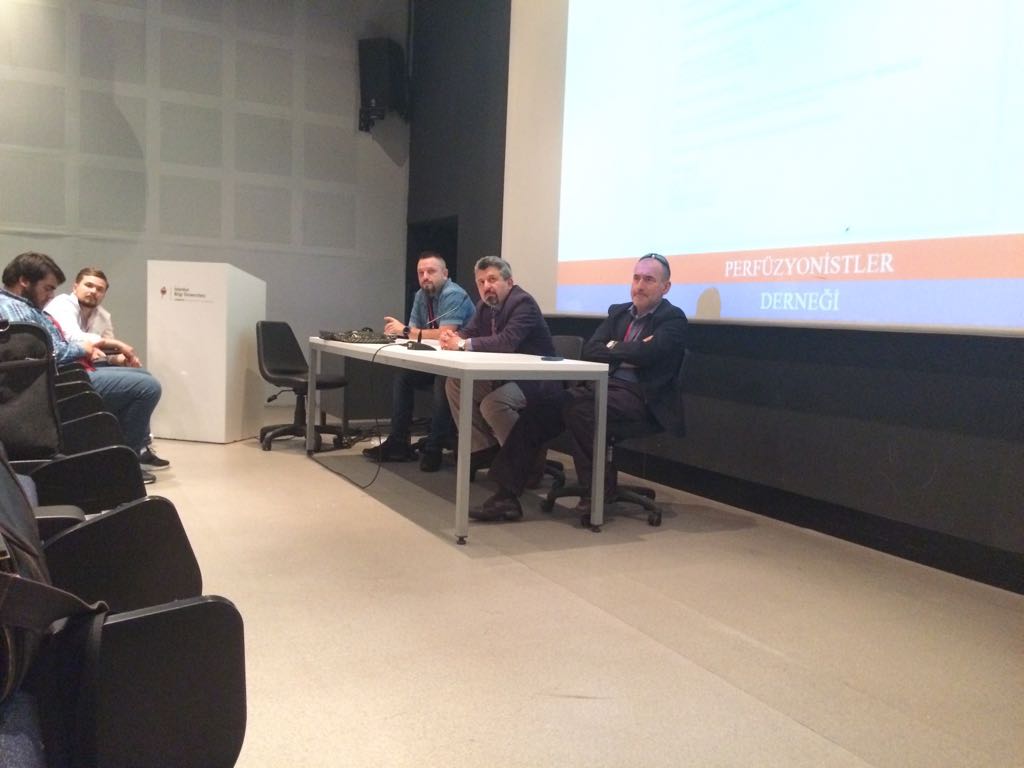 27 Mayıs 2017 Cumartesi 
Bilgi Üniversitesi / İstanbul
PERFÜZYONİSTLER
DERNEĞİ
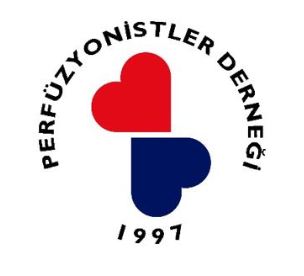 Bölgesel Eğitim Toplantıları III
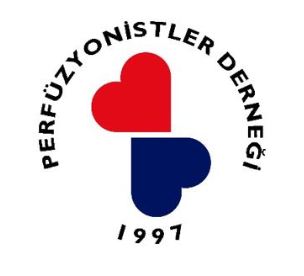 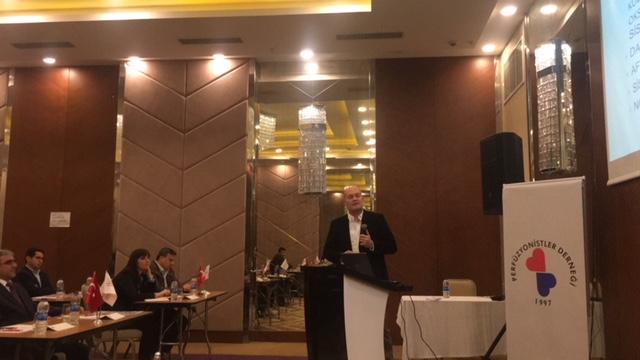 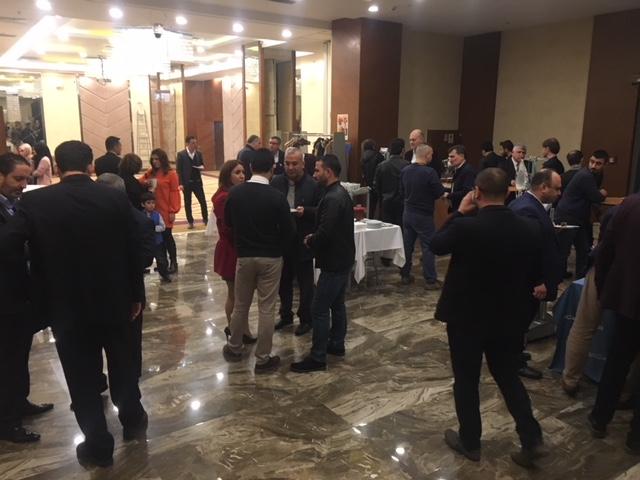 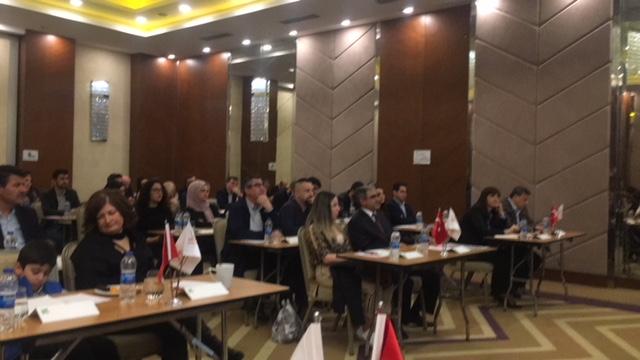 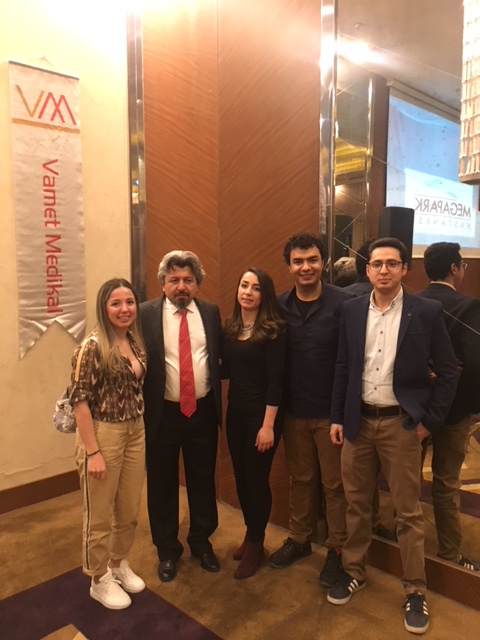 24/Şubat/2018 Cumartesi
Holiday İnn Hotel / Gaziantep
PERFÜZYONİSTLER
DERNEĞİ
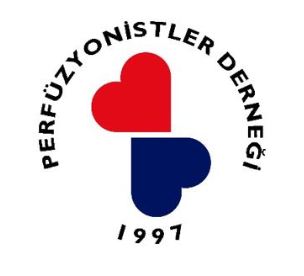 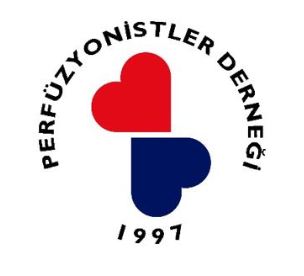 Bölgesel Eğitim Toplantıları IV
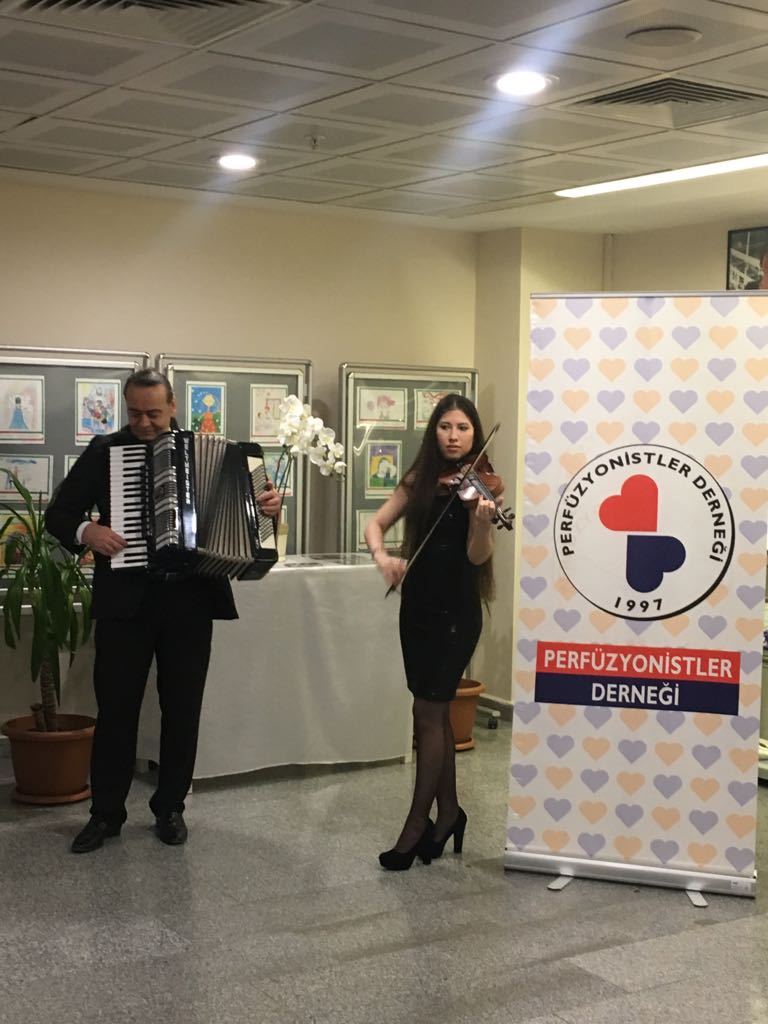 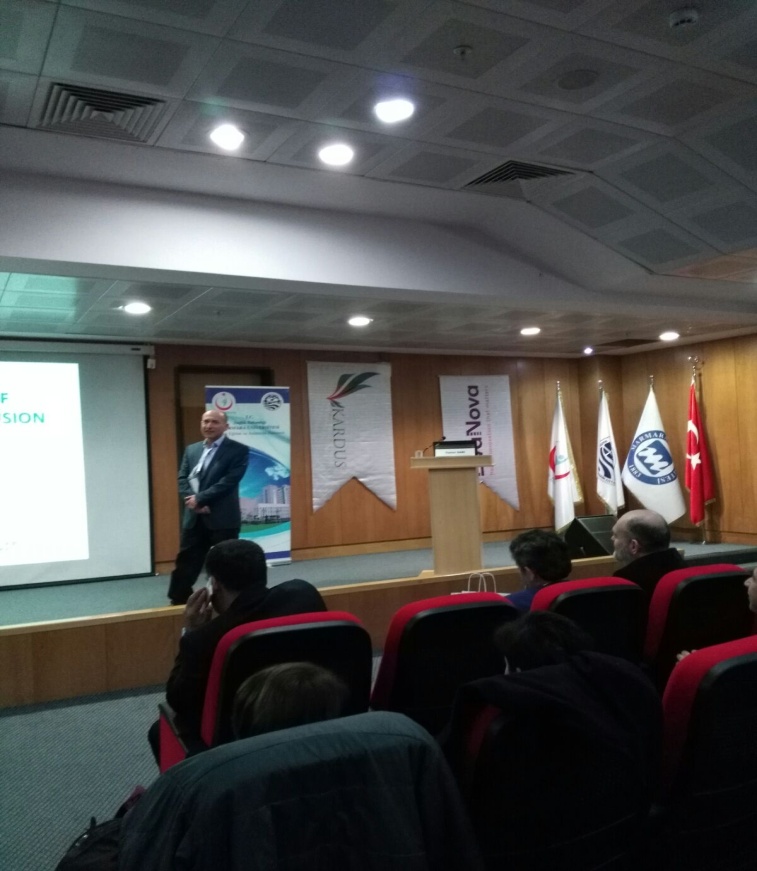 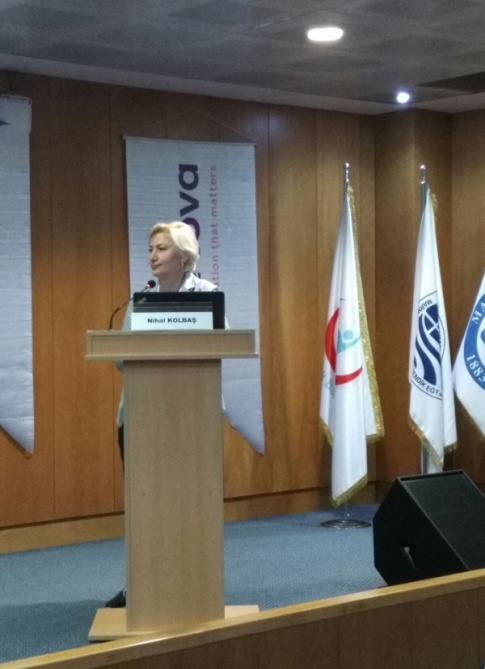 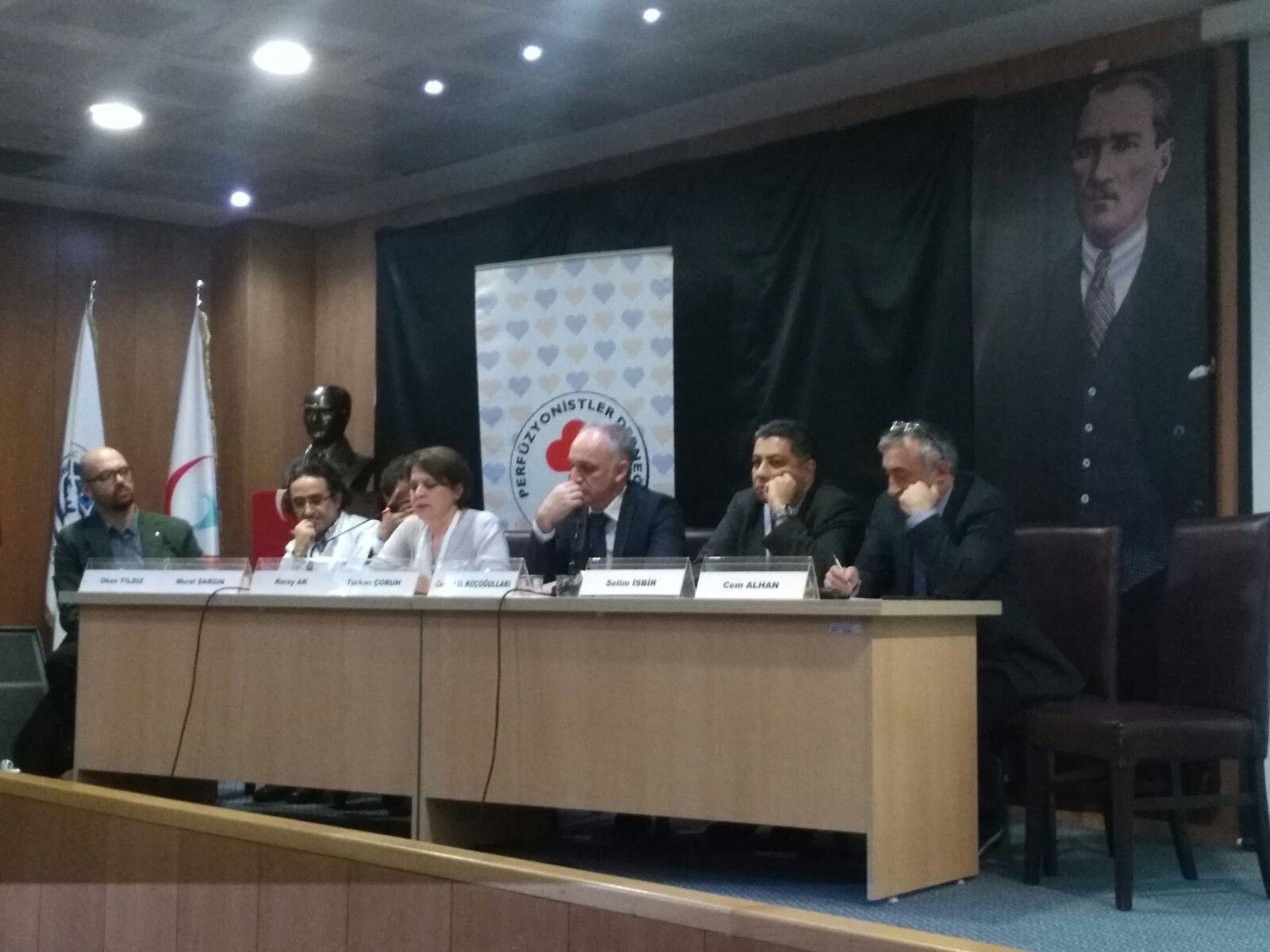 31/Mart/2018 Cumartesi
T.C. Sağlık Bakanlığı Marmara Üniversitesi EAH
PERFÜZYONİSTLER
DERNEĞİ
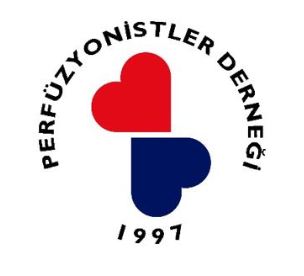 Bölgesel Eğitim Toplantıları V
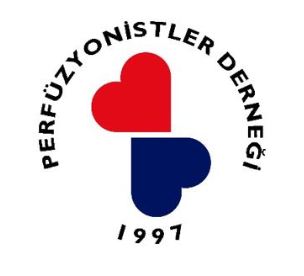 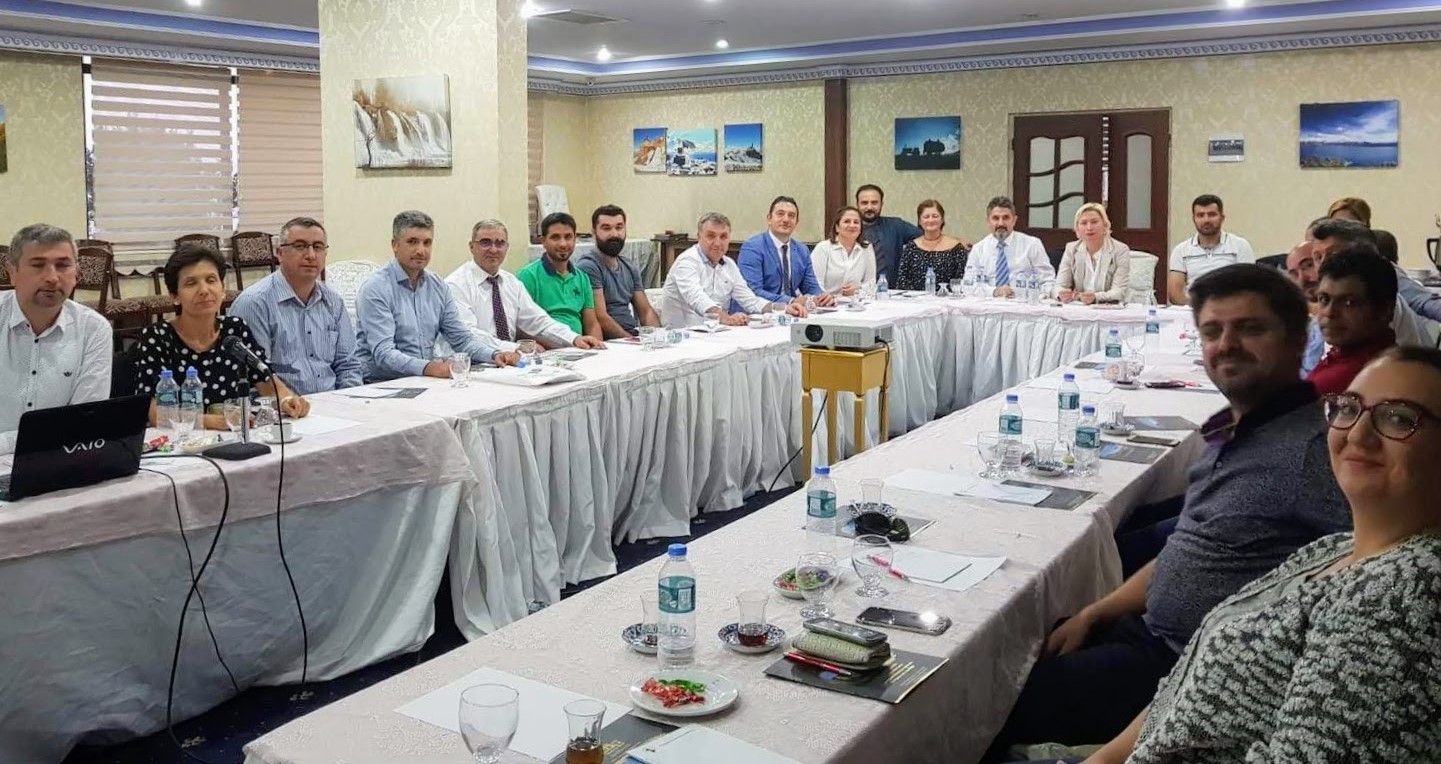 29/Eylül/2018 Cumartesi
Şahmaran Merit  Hotel / Van
PERFÜZYONİSTLER
DERNEĞİ
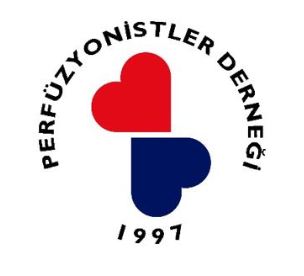 Bölgesel Eğitim Toplantıları V
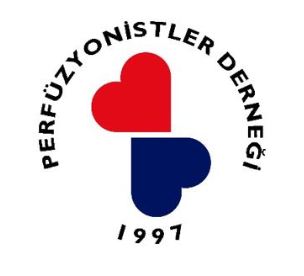 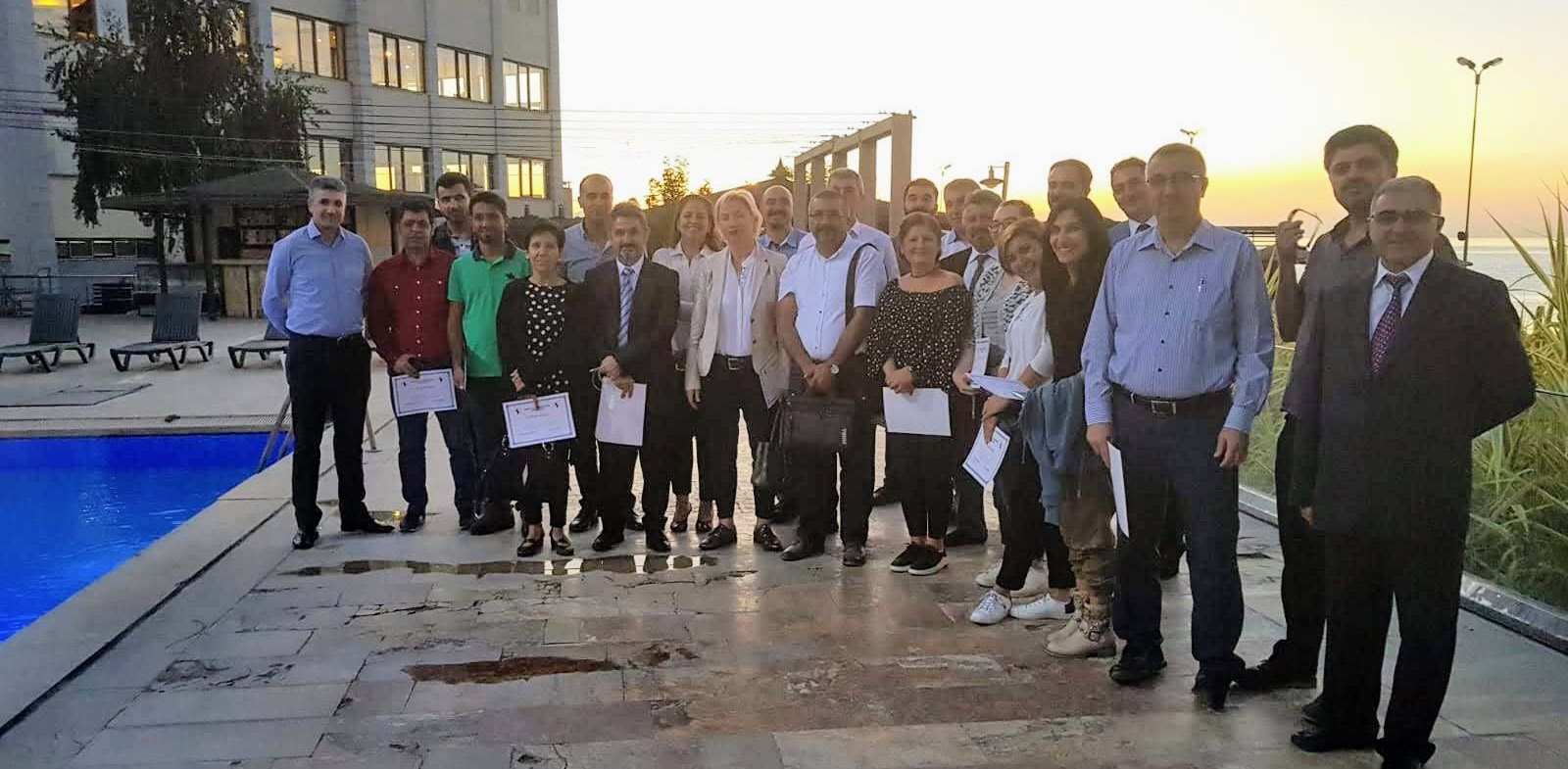 29/Eylül/2018 Cumartesi
Şahmaran Merit  Hotel / Van
PERFÜZYONİSTLER
DERNEĞİ
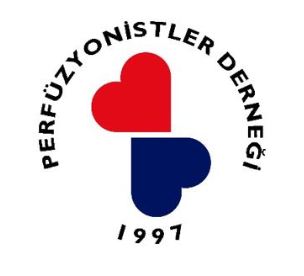 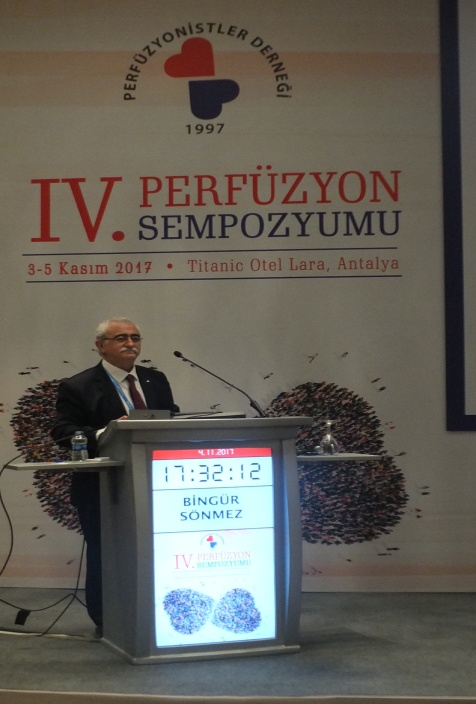 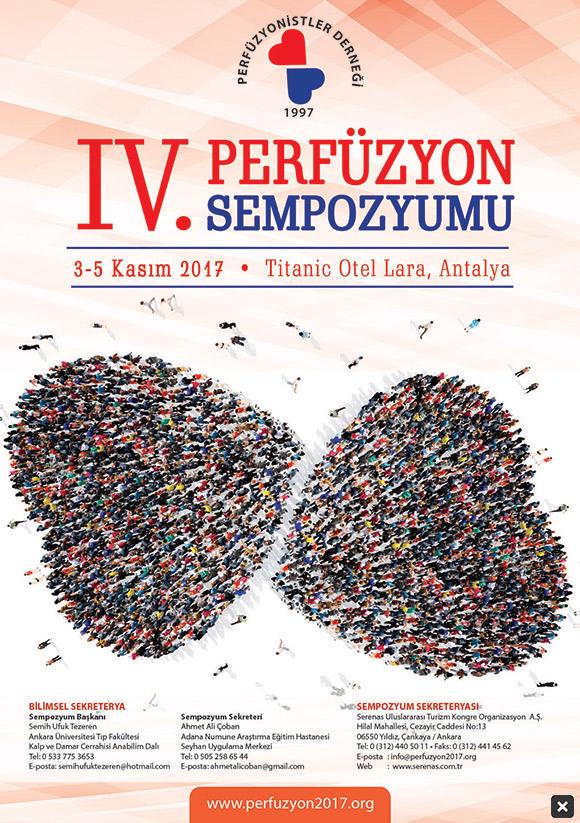 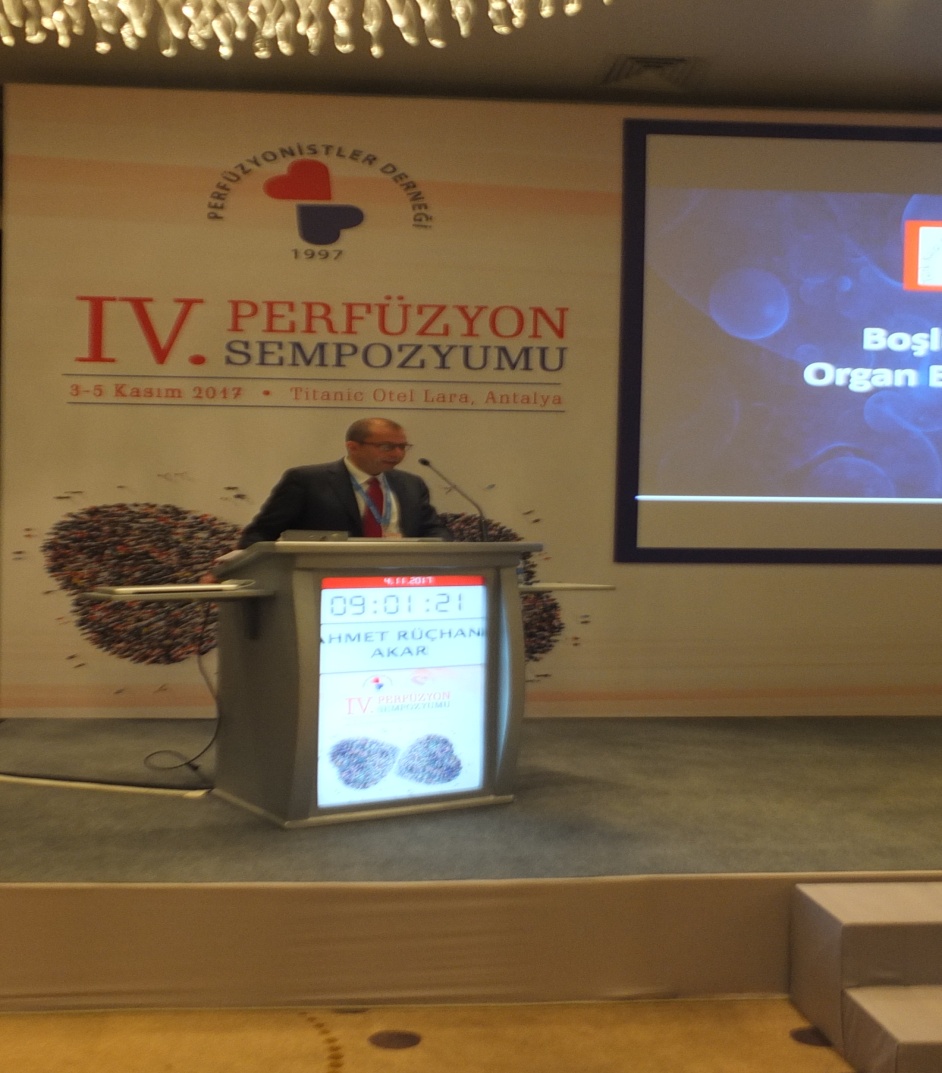 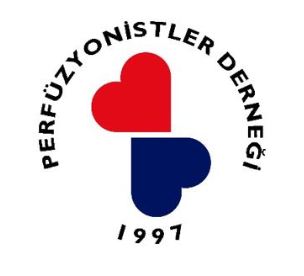 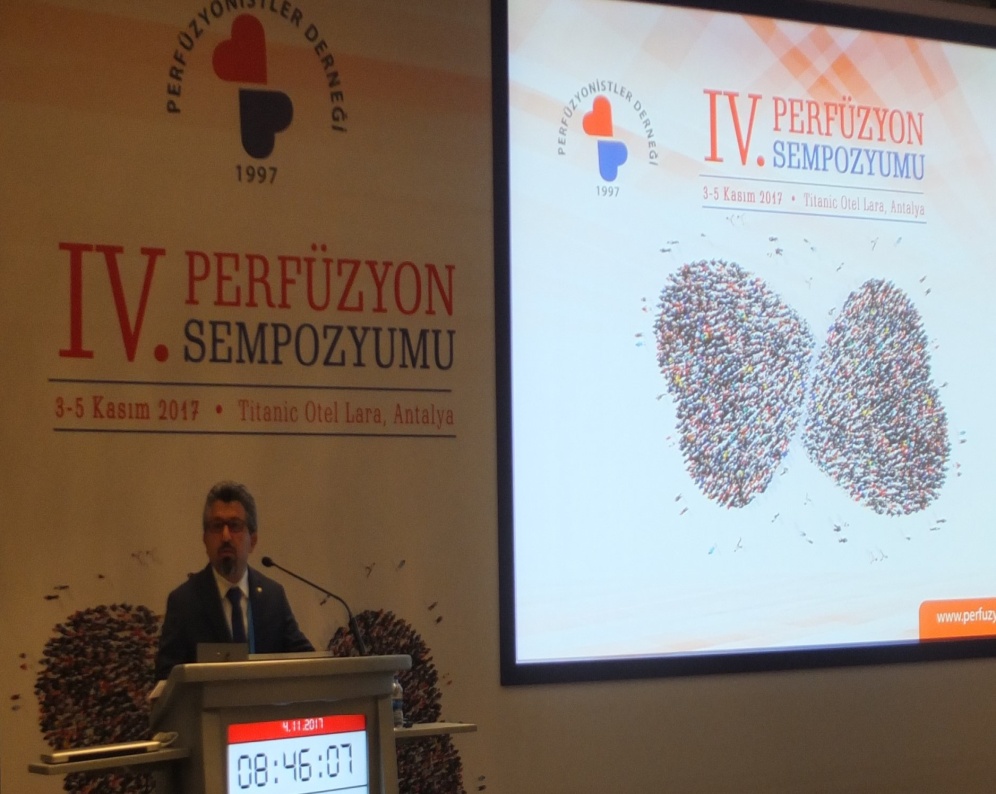 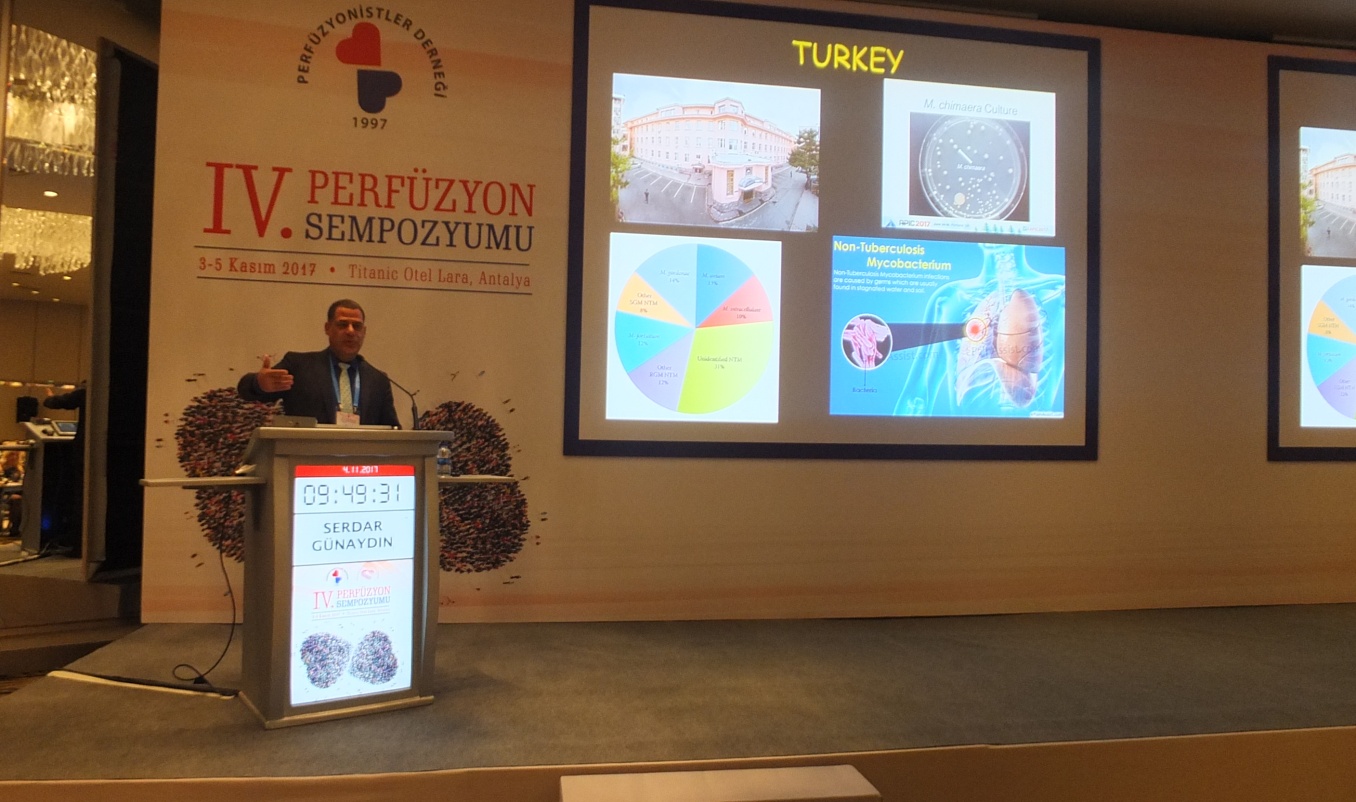 PERFÜZYONİSTLER
DERNEĞİ
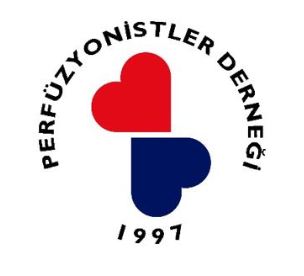 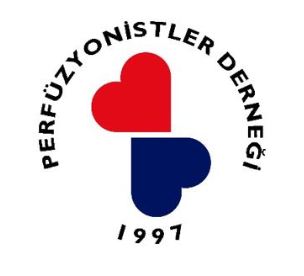 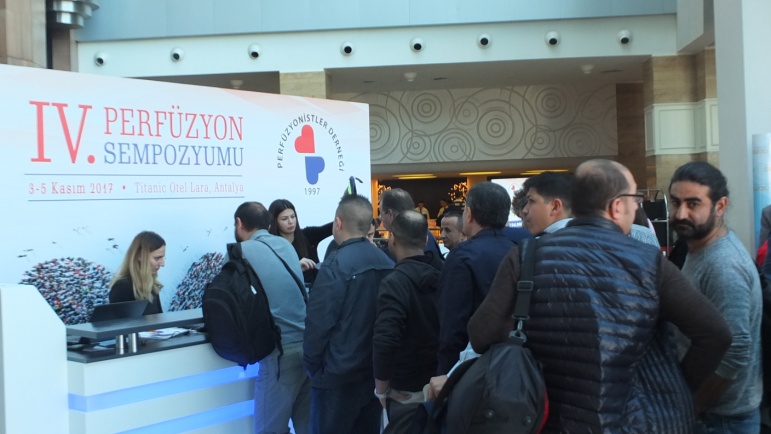 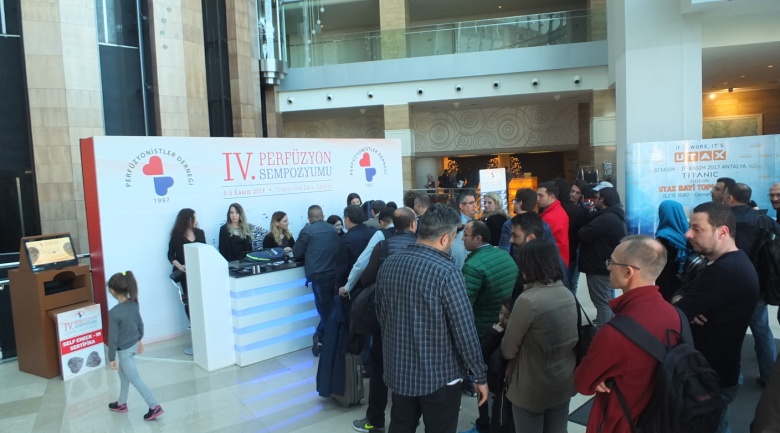 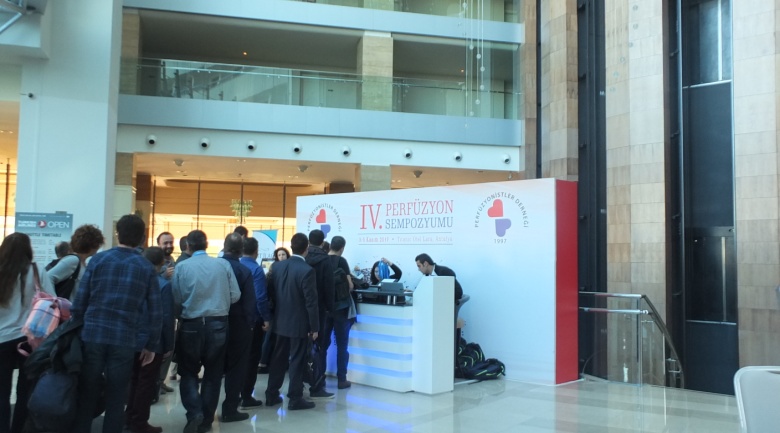 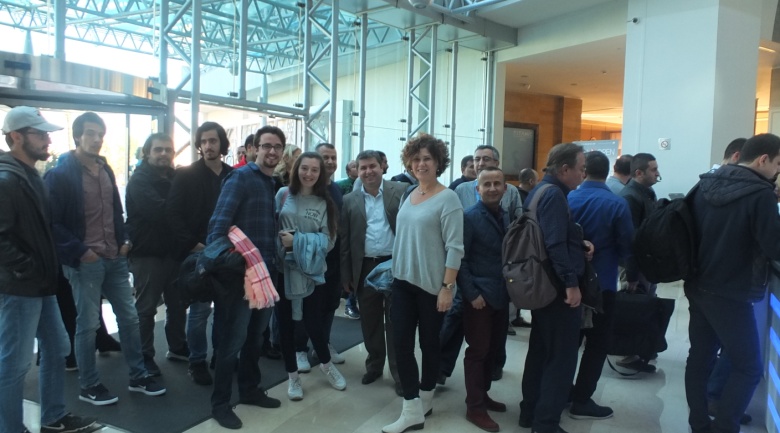 PERFÜZYONİSTLER
DERNEĞİ
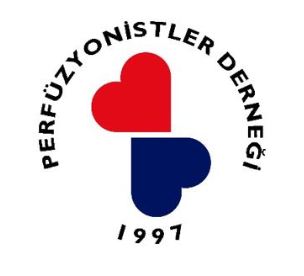 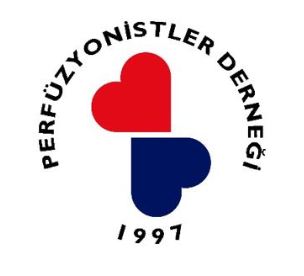 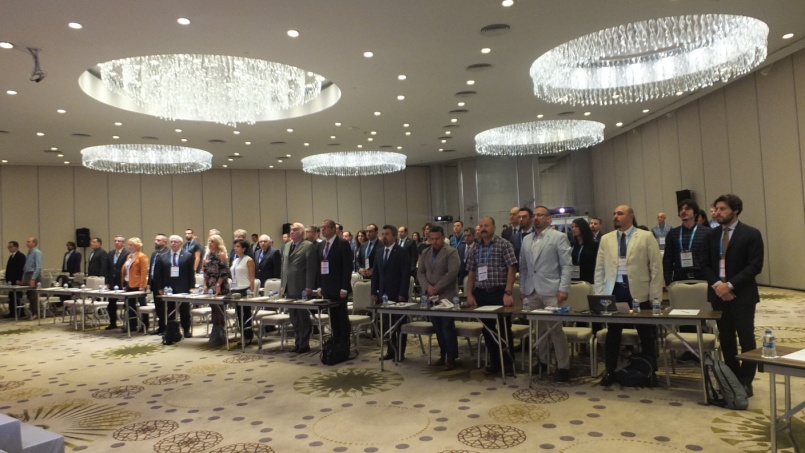 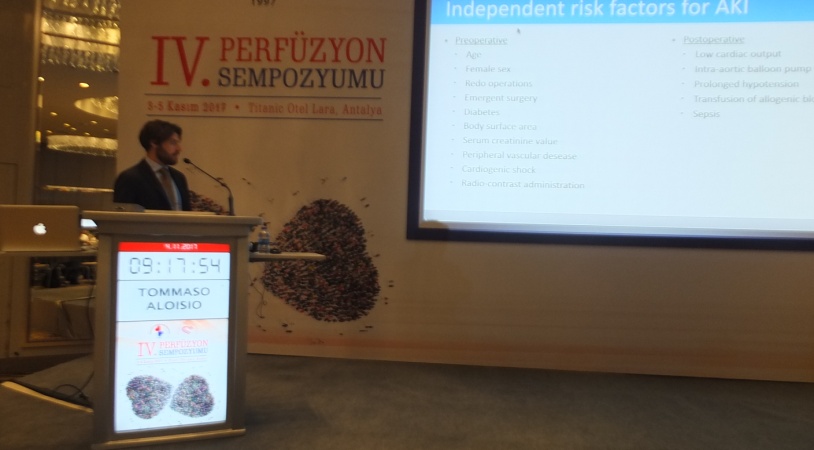 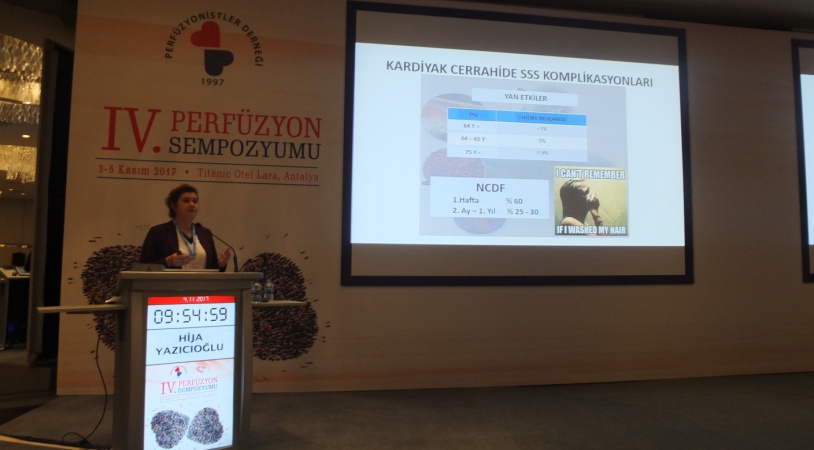 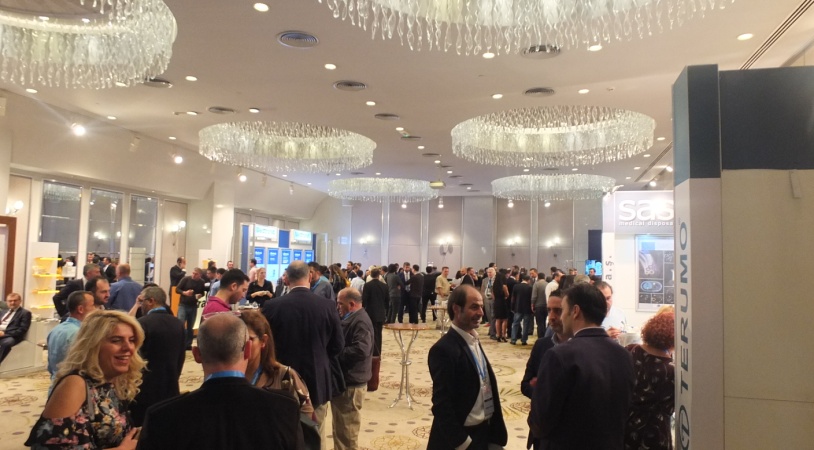 PERFÜZYONİSTLER
DERNEĞİ
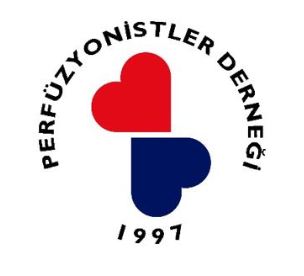 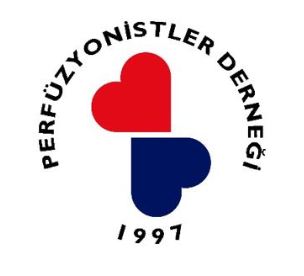 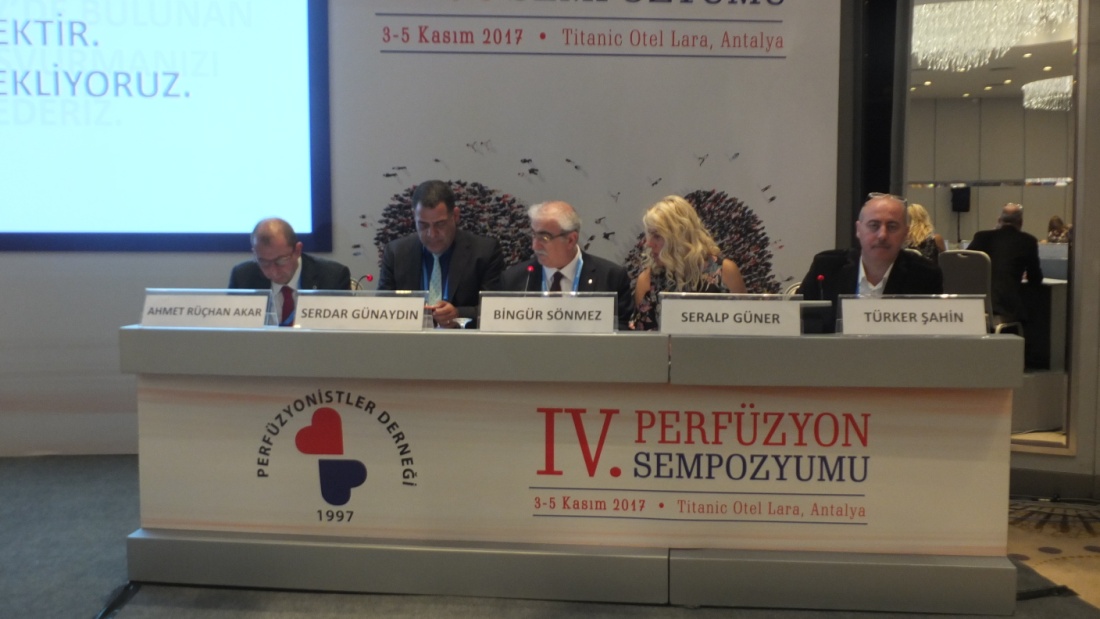 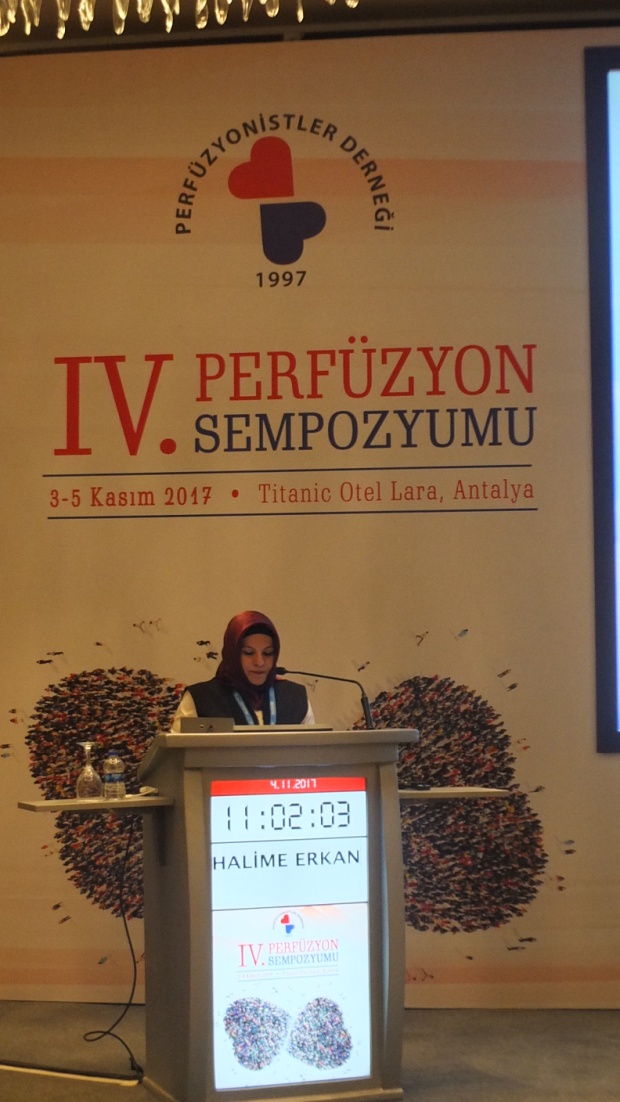 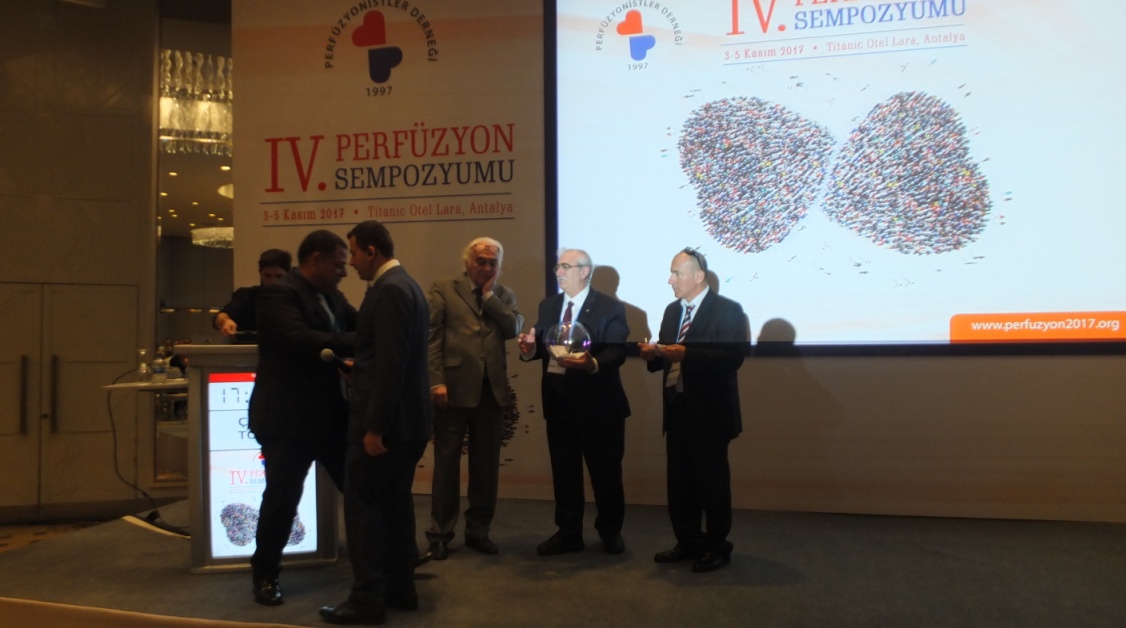 PERFÜZYONİSTLER
DERNEĞİ
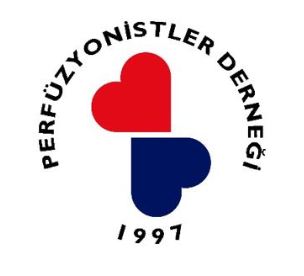 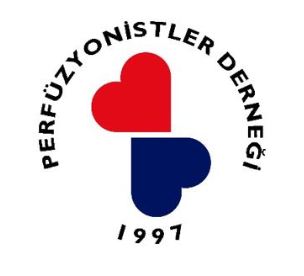 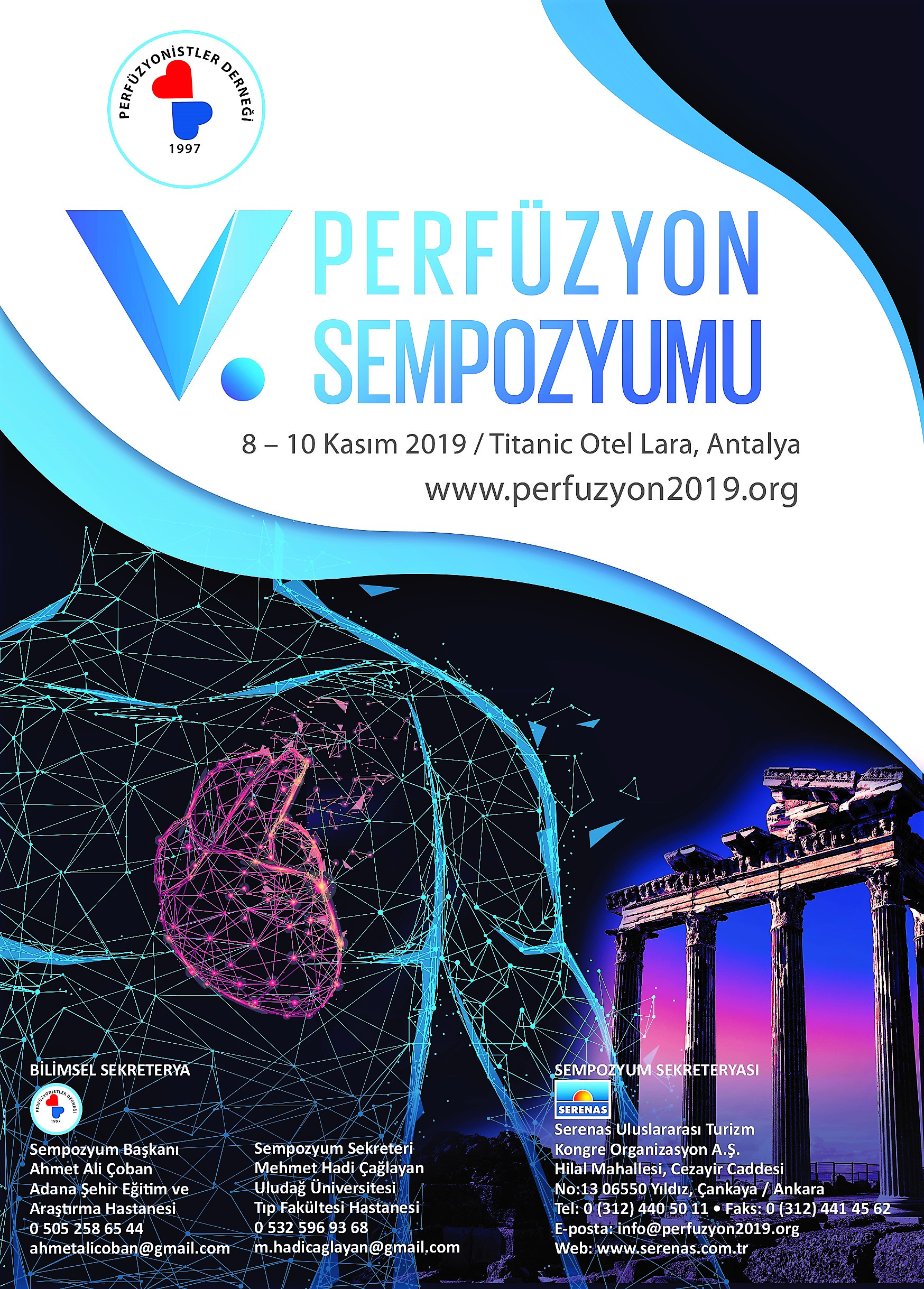 PERFÜZYONİSTLER
DERNEĞİ
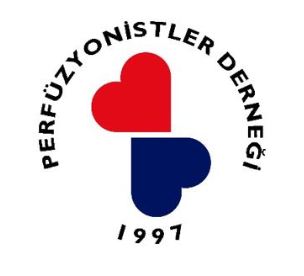 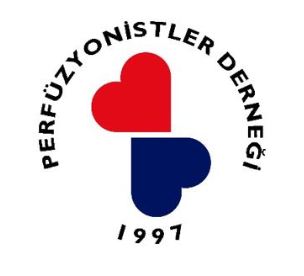 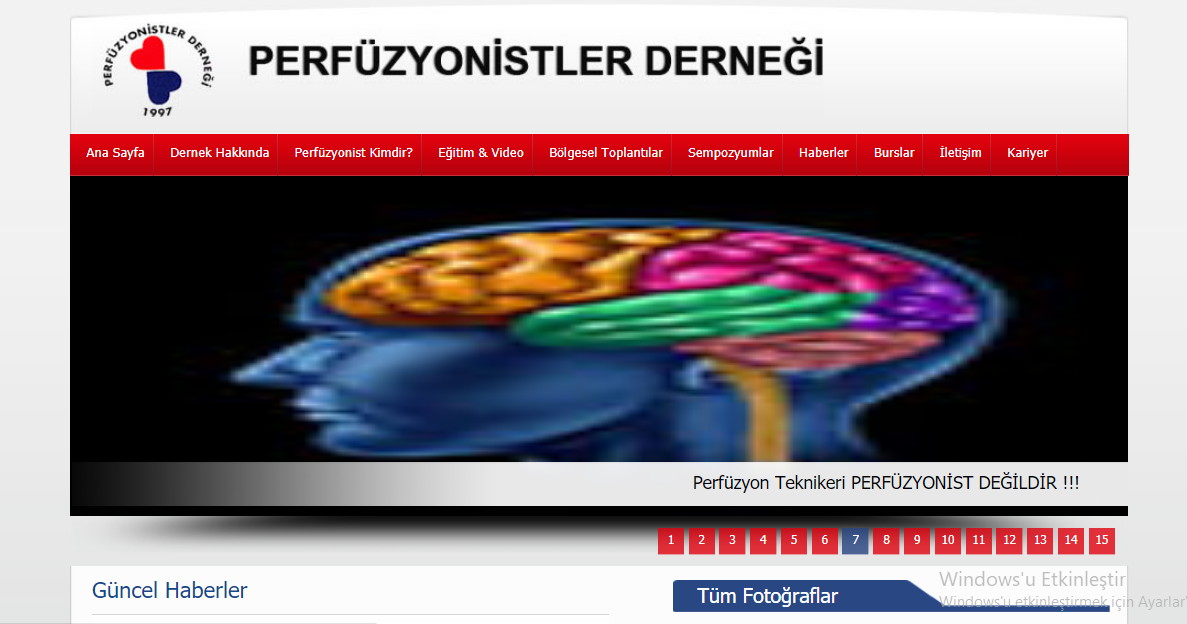 PERFÜZYONİSTLER
DERNEĞİ
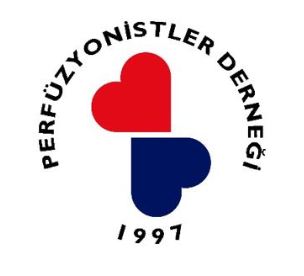 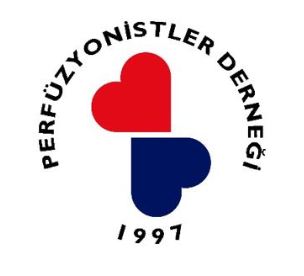 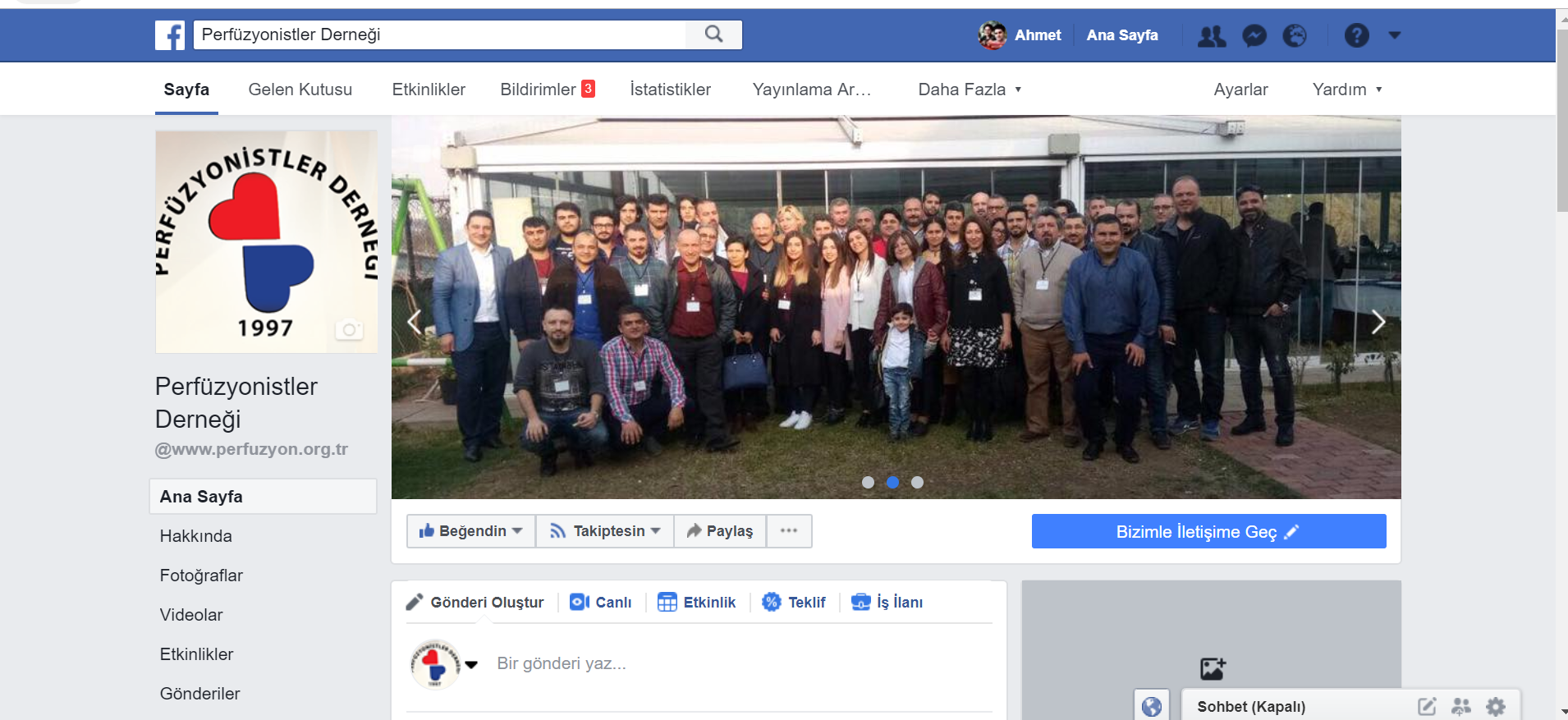 PERFÜZYONİSTLER
DERNEĞİ
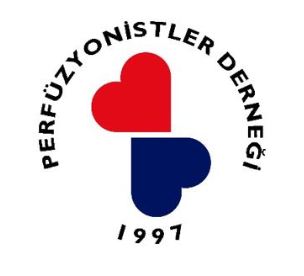 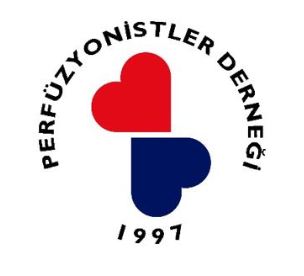 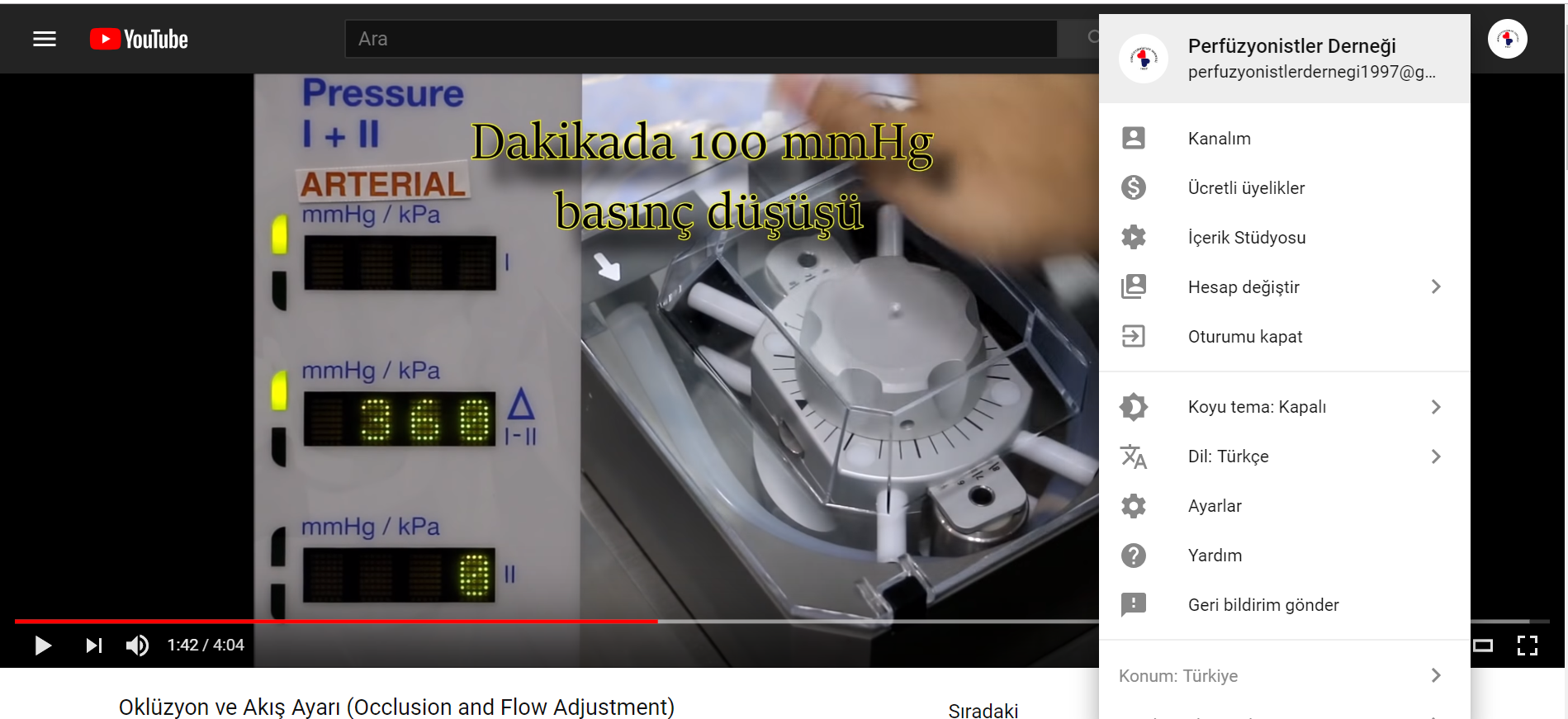 PERFÜZYONİSTLER
DERNEĞİ
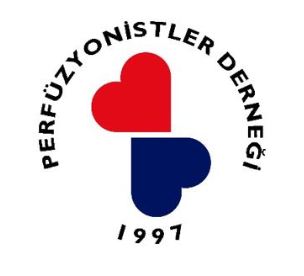 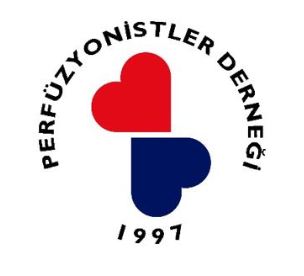 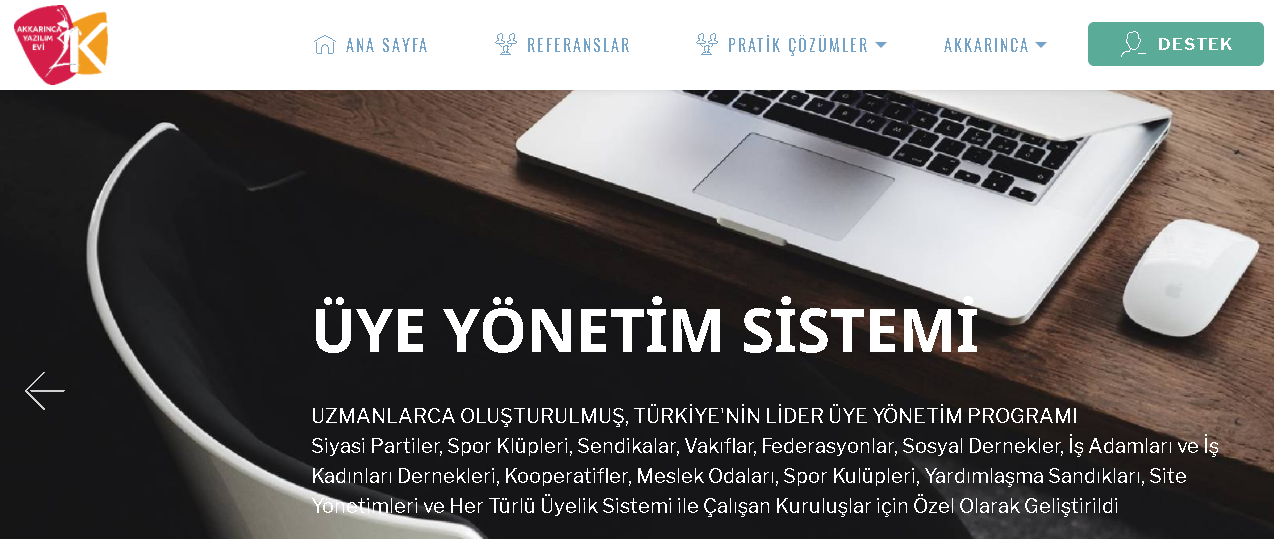 PERFÜZYONİSTLER
DERNEĞİ
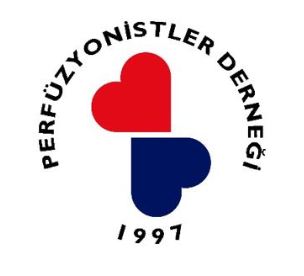 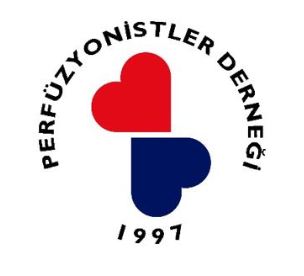 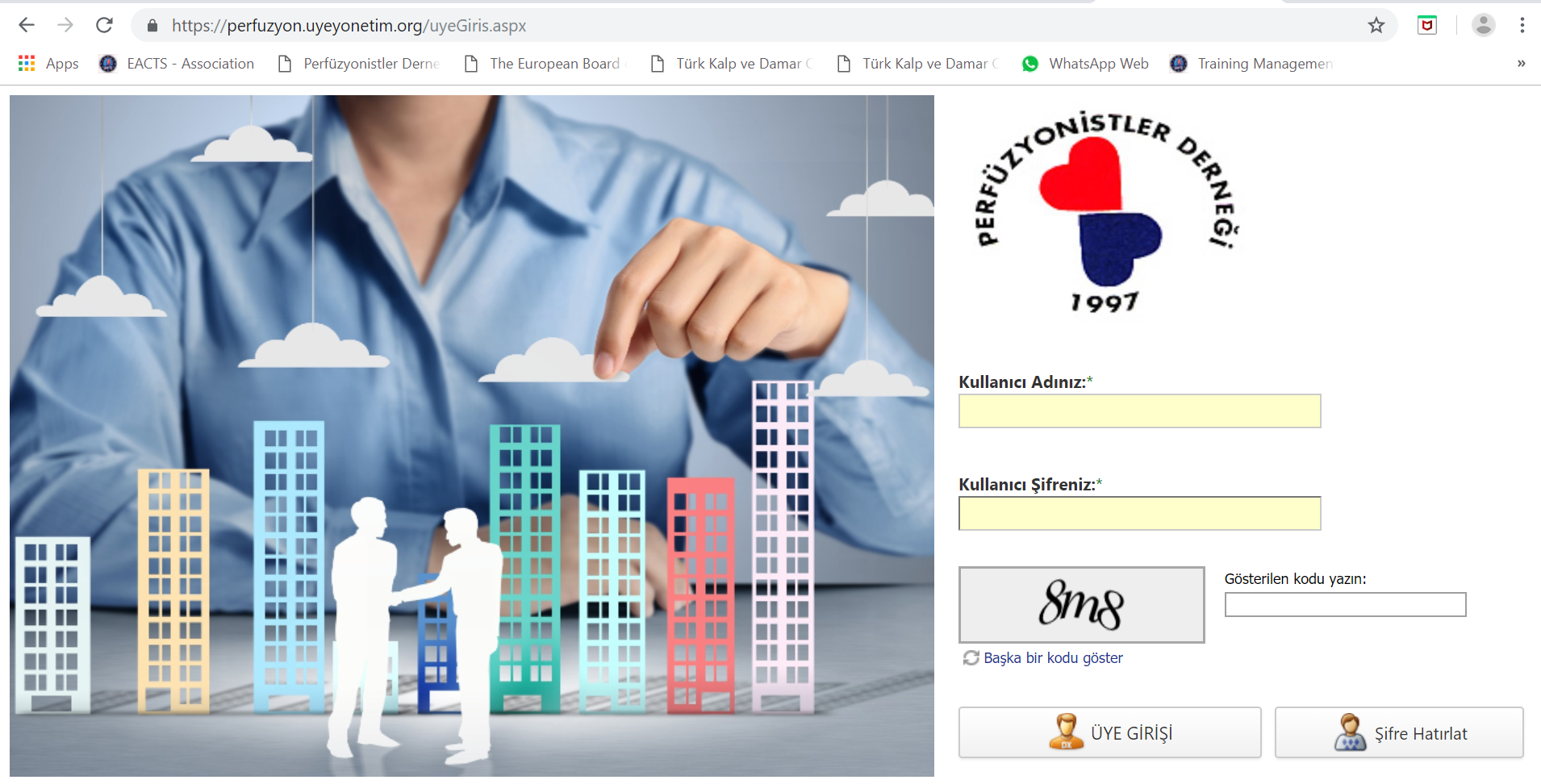 PERFÜZYONİSTLER
DERNEĞİ
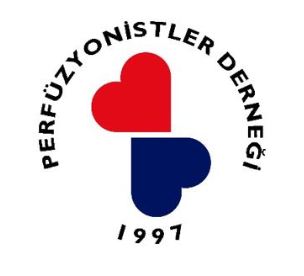 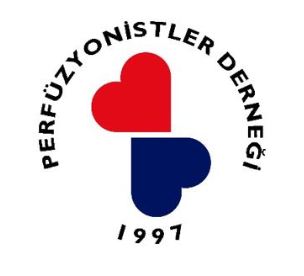 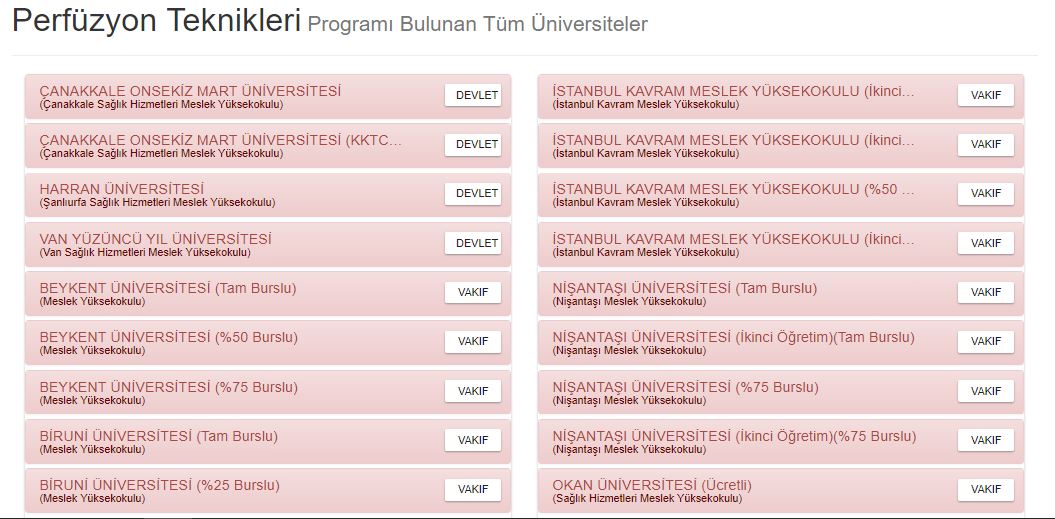 TOPLAMDA 17 FARKLI ÜNİVERSİTE...
PERFÜZYONİSTLER
DERNEĞİ
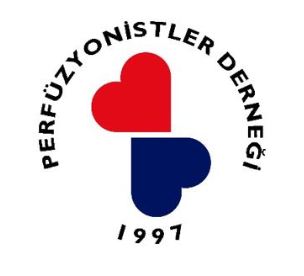 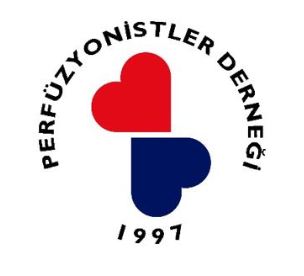 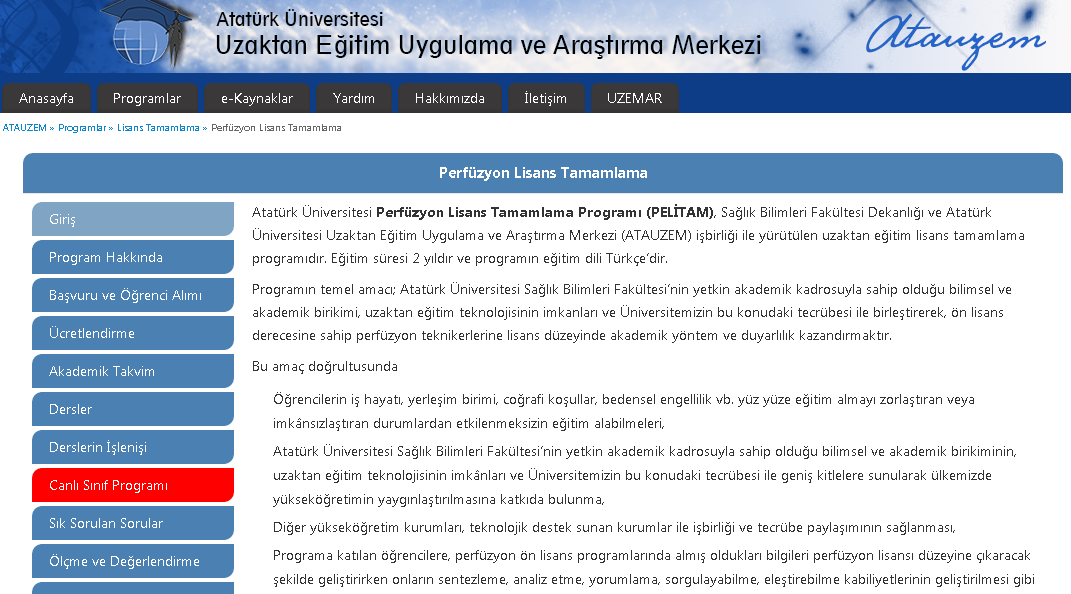 PERFÜZYONİSTLER
DERNEĞİ
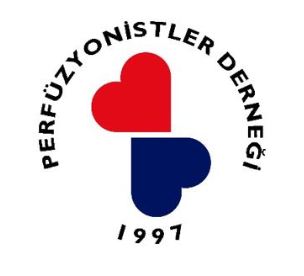 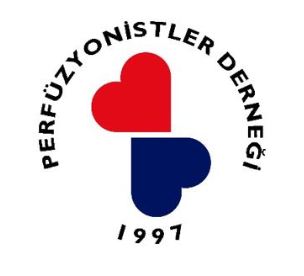 3) İki yıllık önlisans  ‘Perfüzyon Teknikleri’ bölümü öğrencilerinin  lisans perfüzyon bölümünü tamamlayacakları bölümlerin açılması,..
PERFÜZYONİSTLER
DERNEĞİ
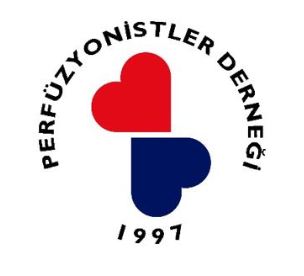 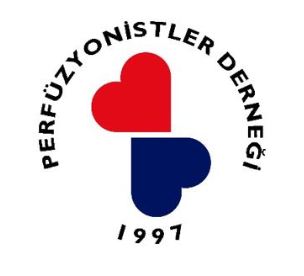 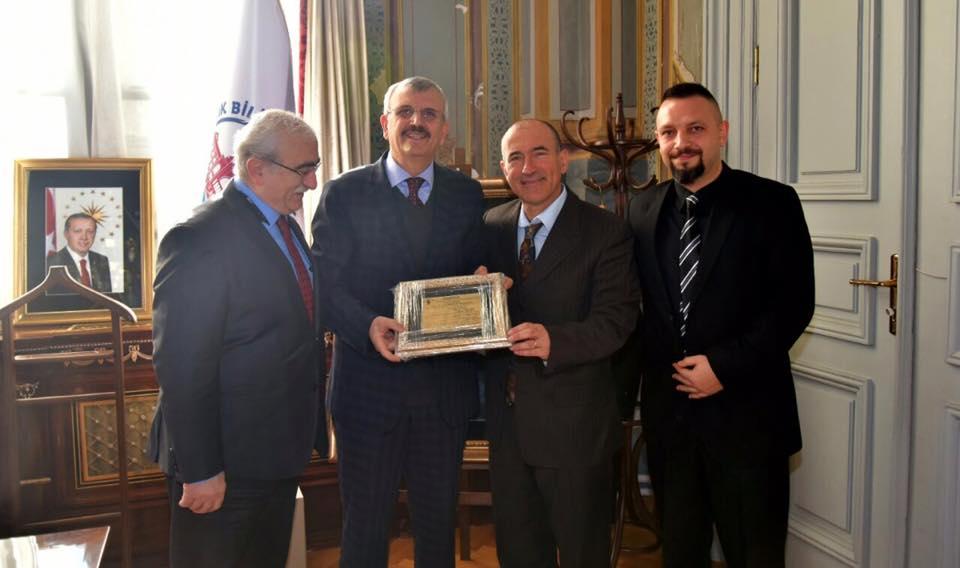 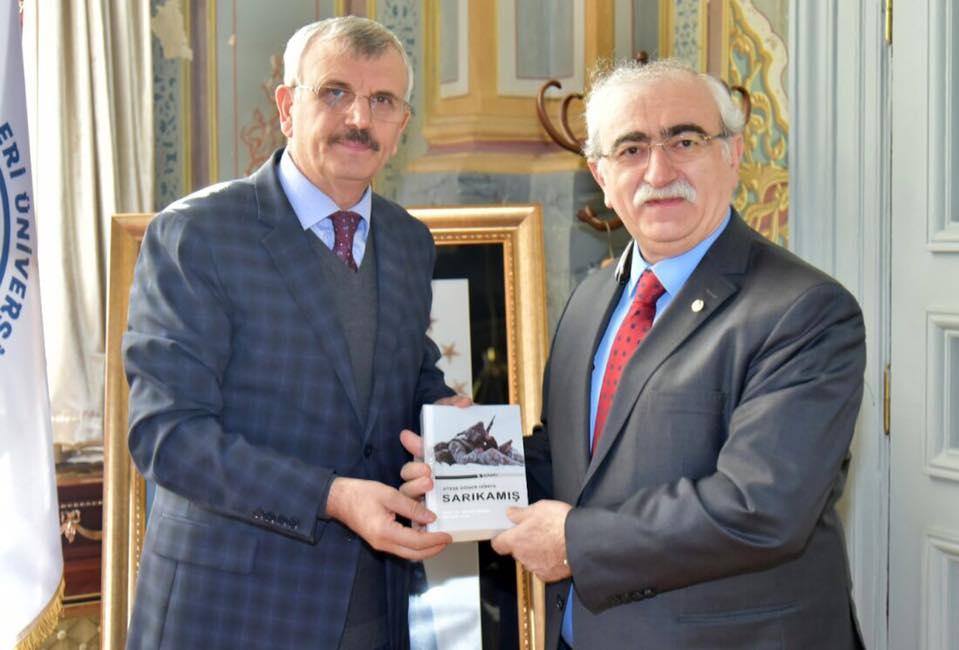 PERFÜZYONİSTLER
DERNEĞİ
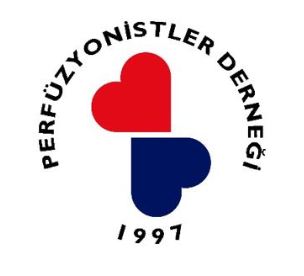 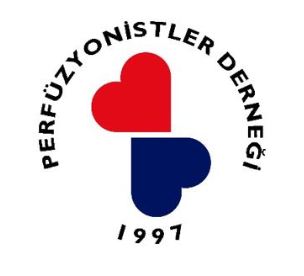 Sağlık Bilimleri Üniversitesi Rektörü Prof. Dr. Cevdet ERDÖL
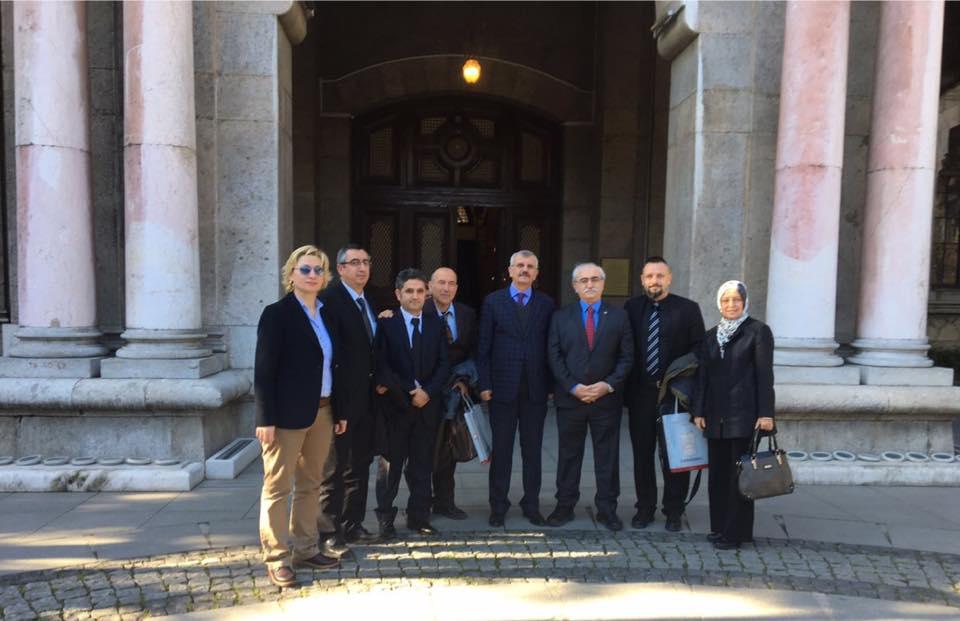 PERFÜZYONİSTLER
DERNEĞİ
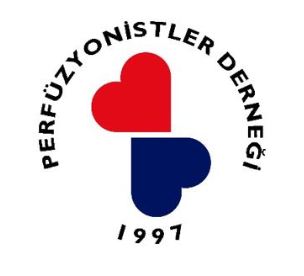 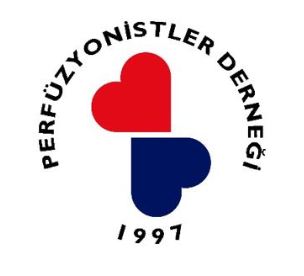 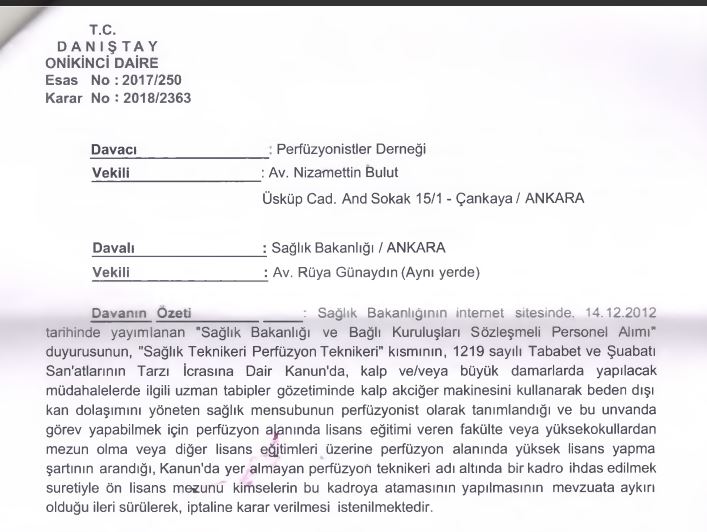 TOPLAMDA 17 FARKLI ÜNİVERSİTE...
PERFÜZYONİSTLER
DERNEĞİ
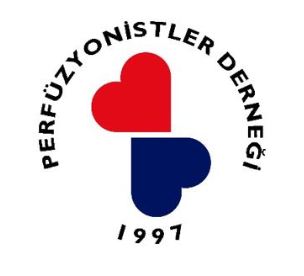 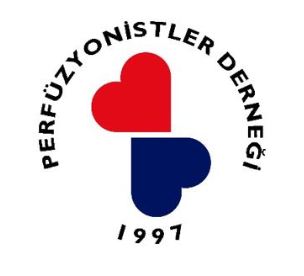 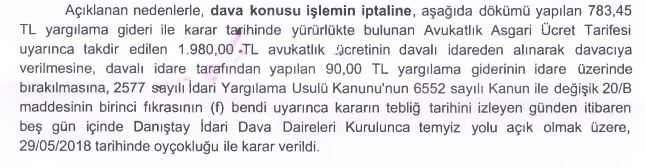 PERFÜZYONİSTLER
DERNEĞİ
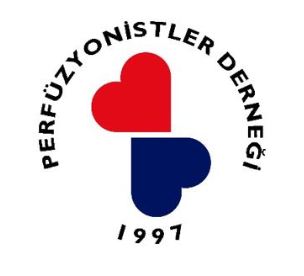 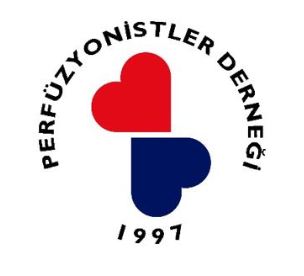 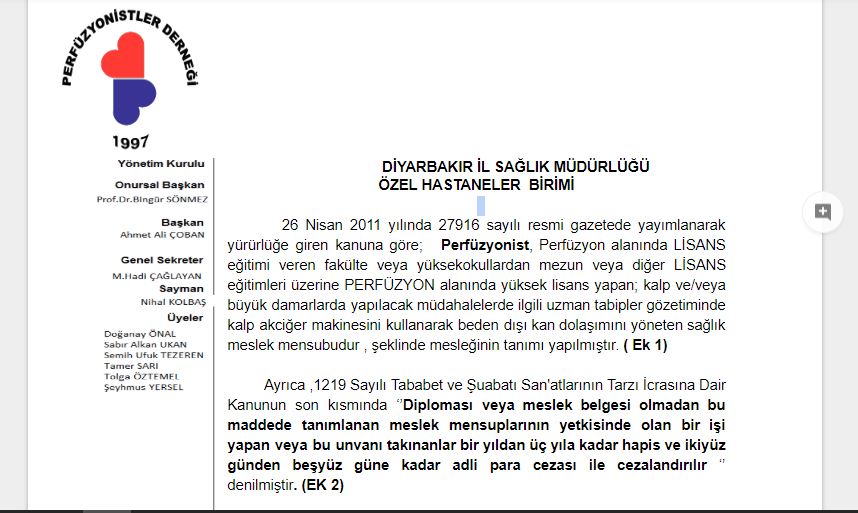 PERFÜZYONİSTLER
DERNEĞİ
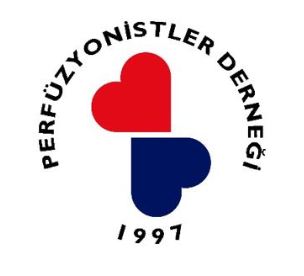 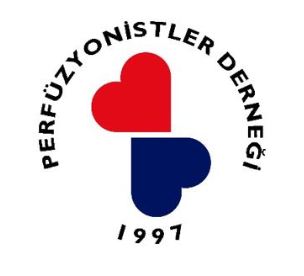 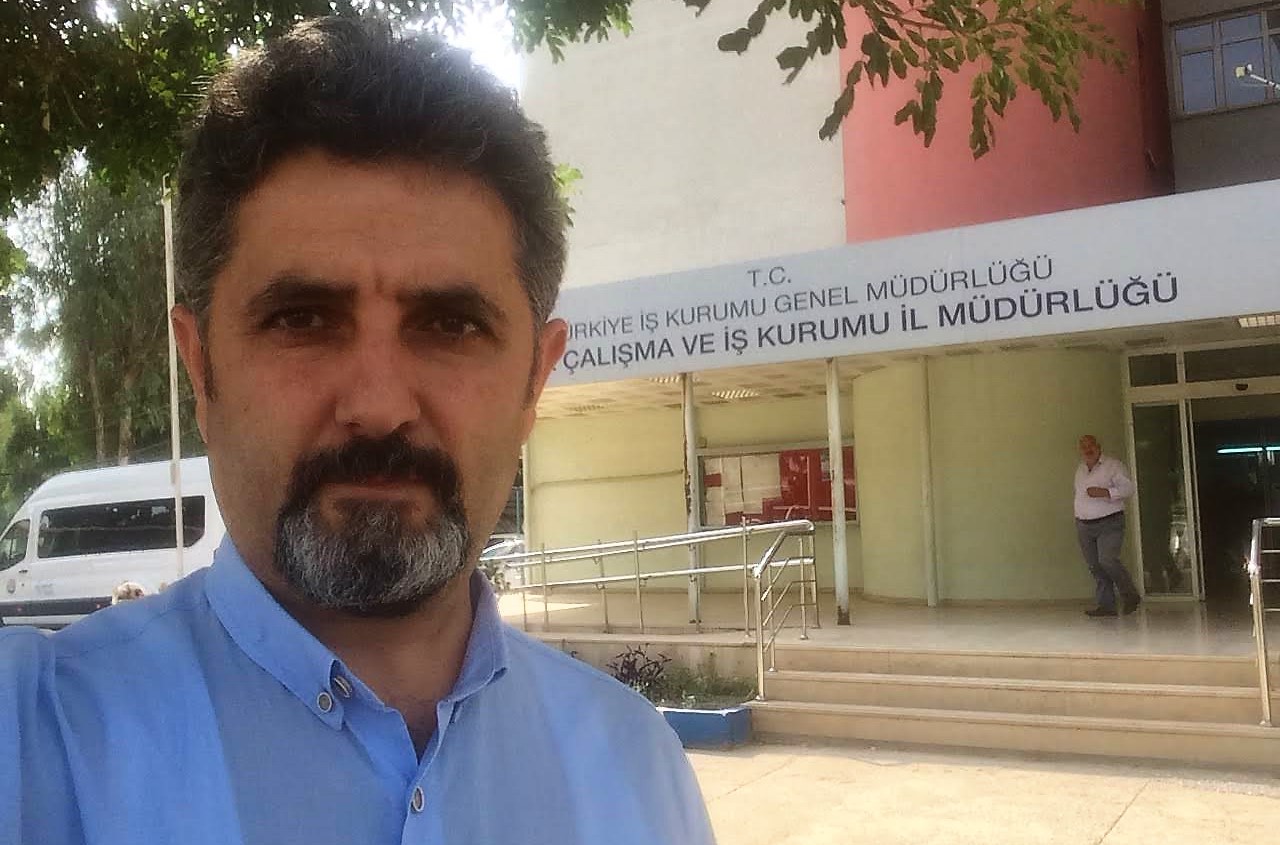 PERFÜZYONİSTLER
DERNEĞİ
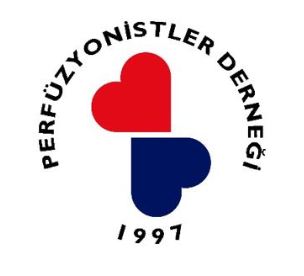 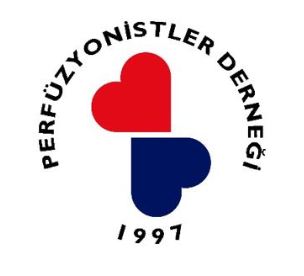 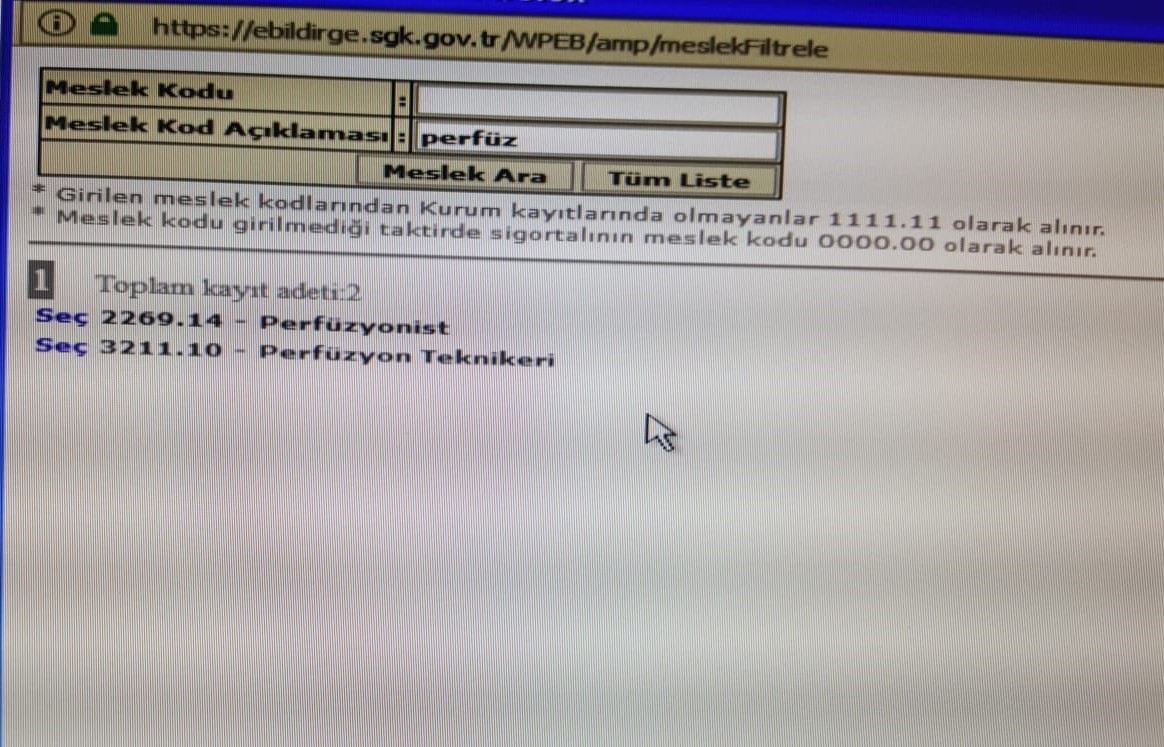 PERFÜZYONİSTLER
DERNEĞİ
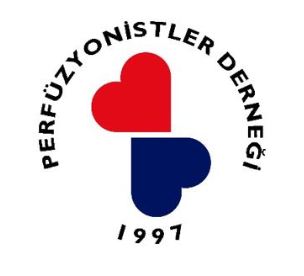 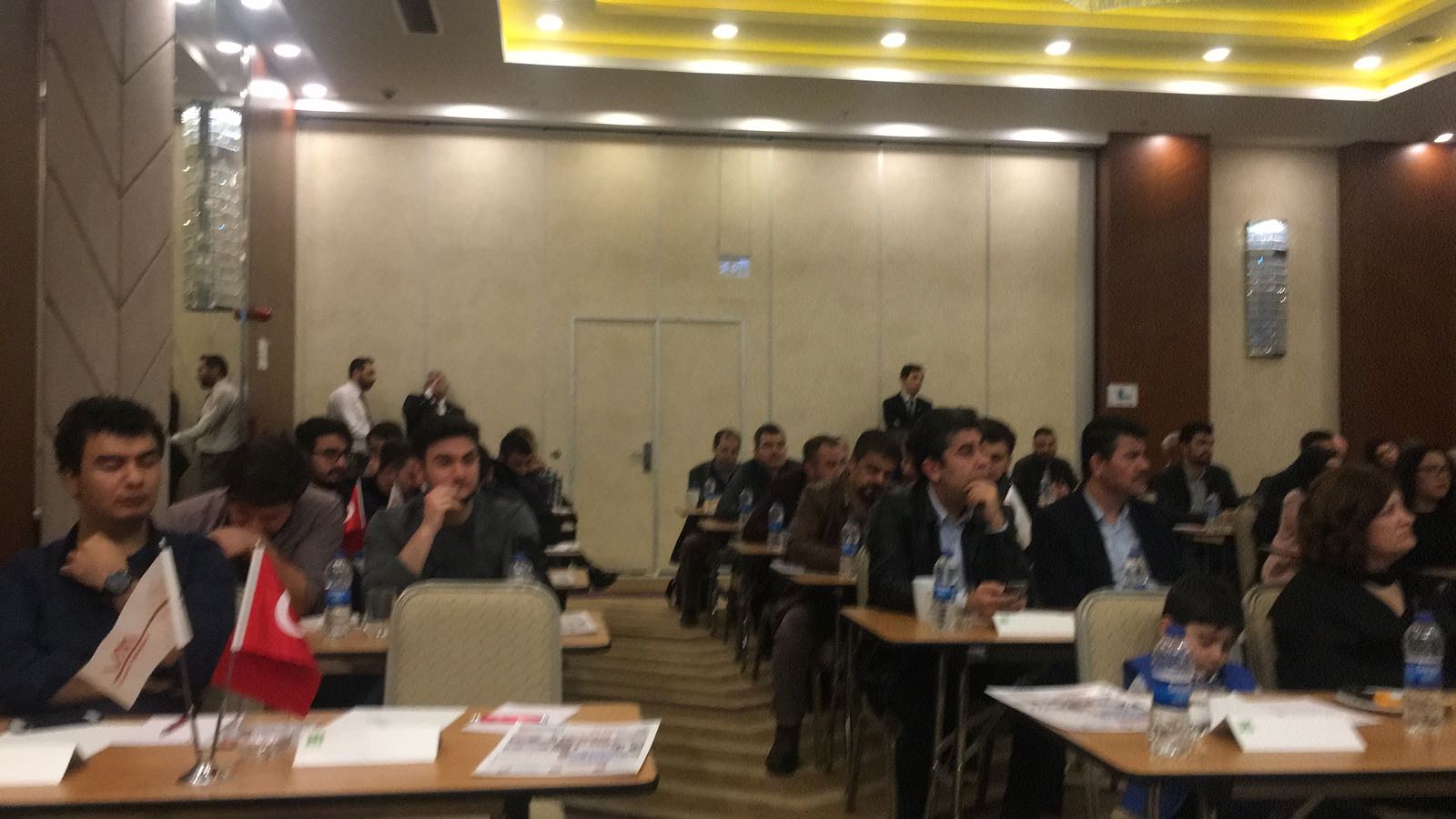 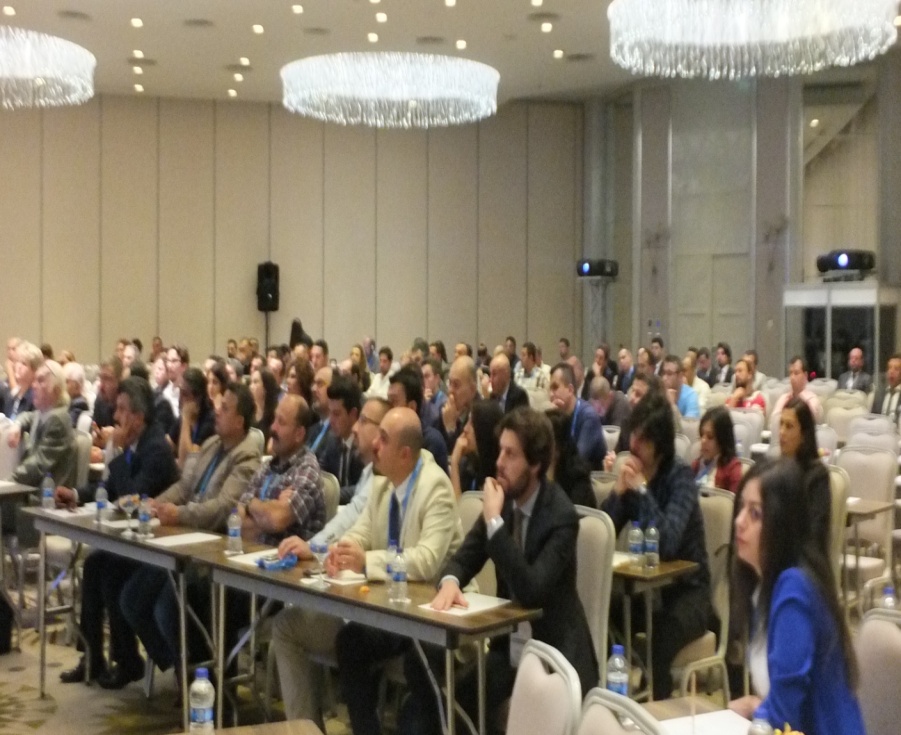 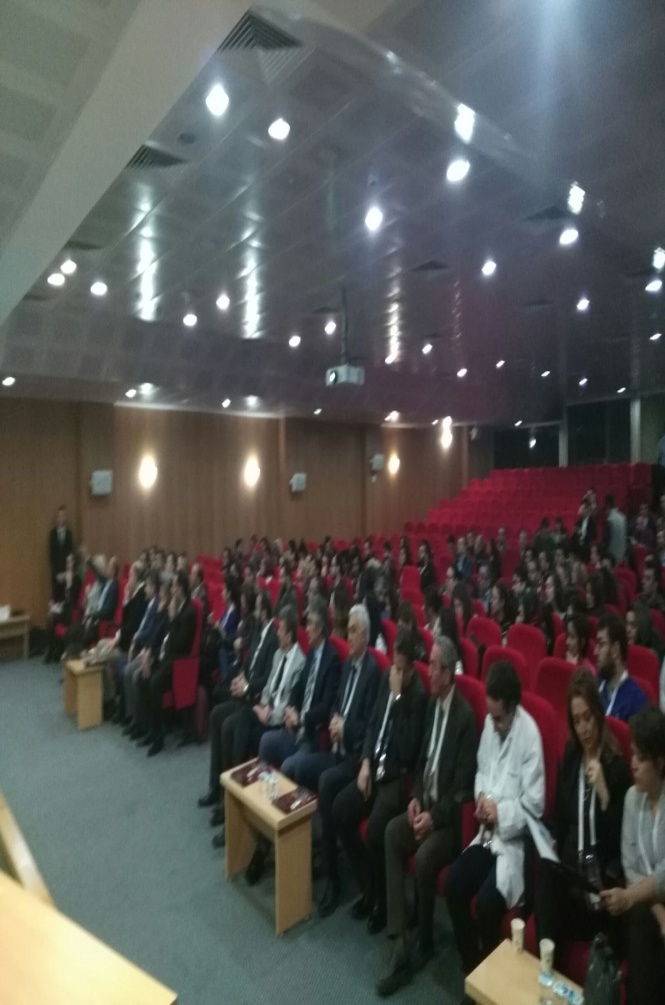 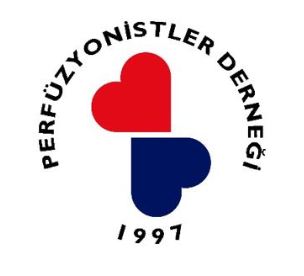 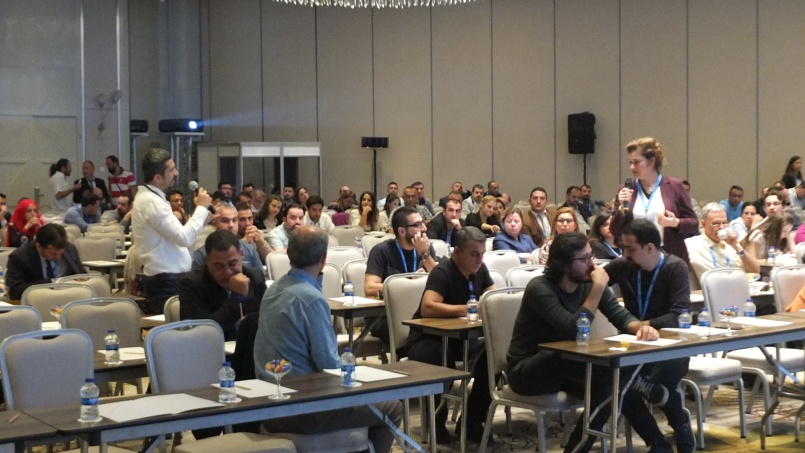 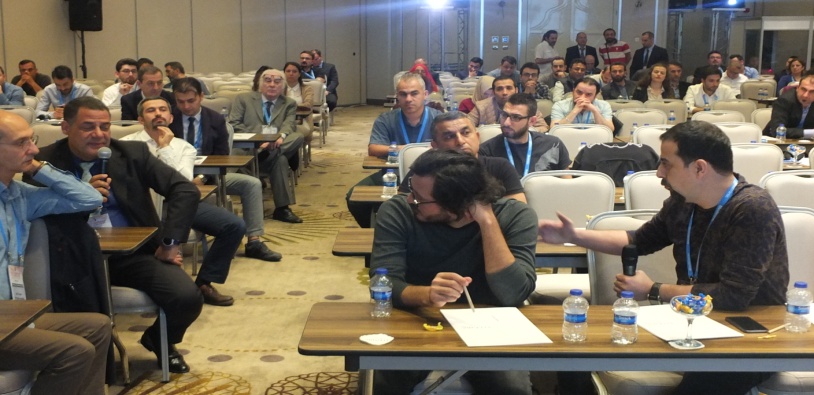 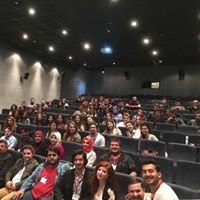 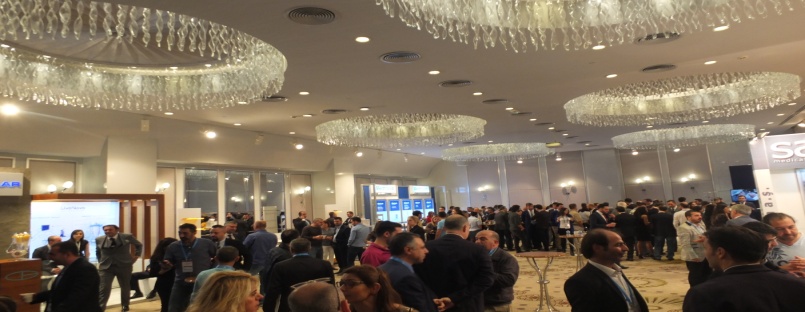 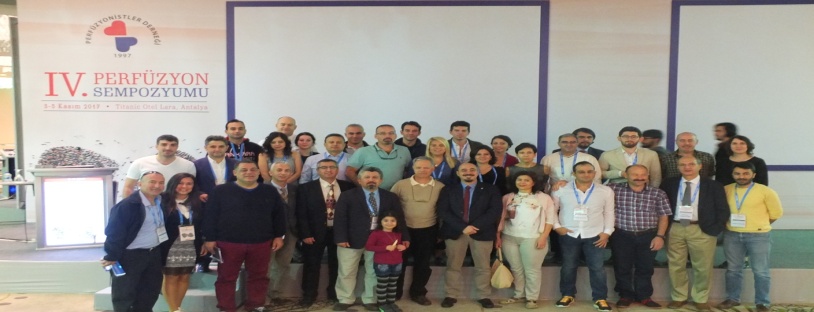 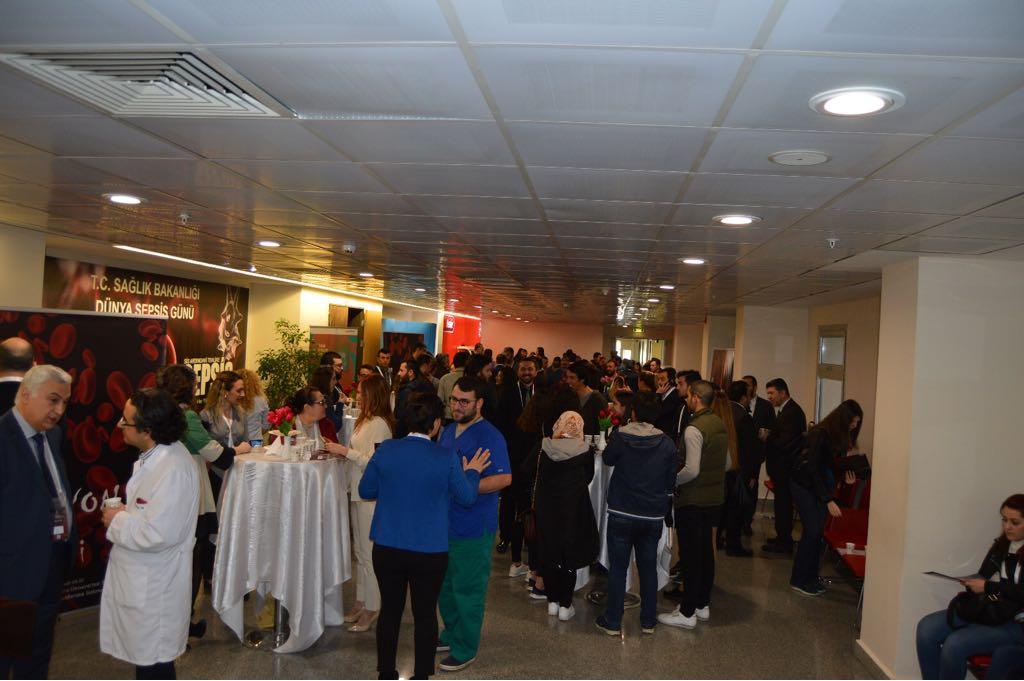 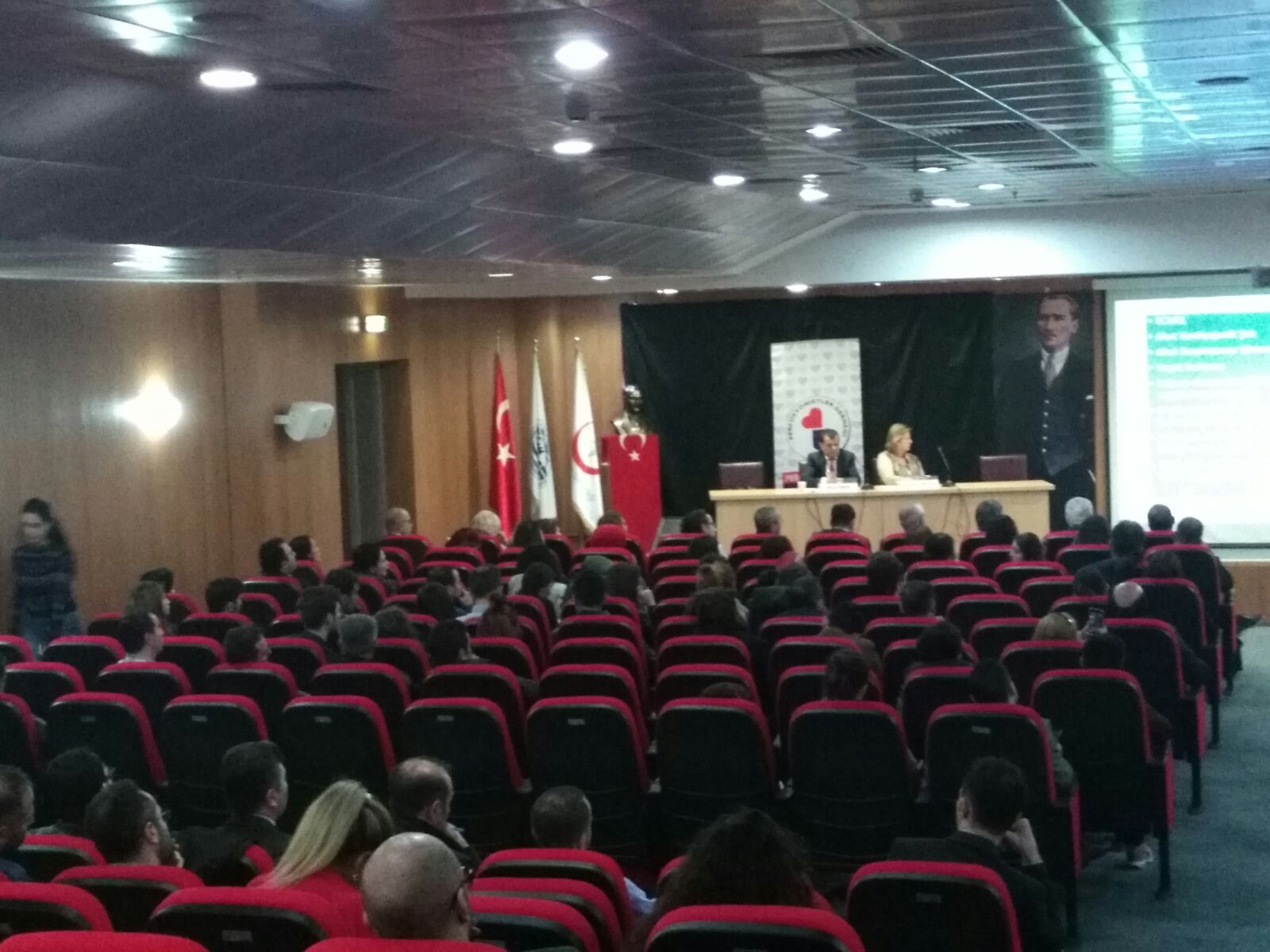 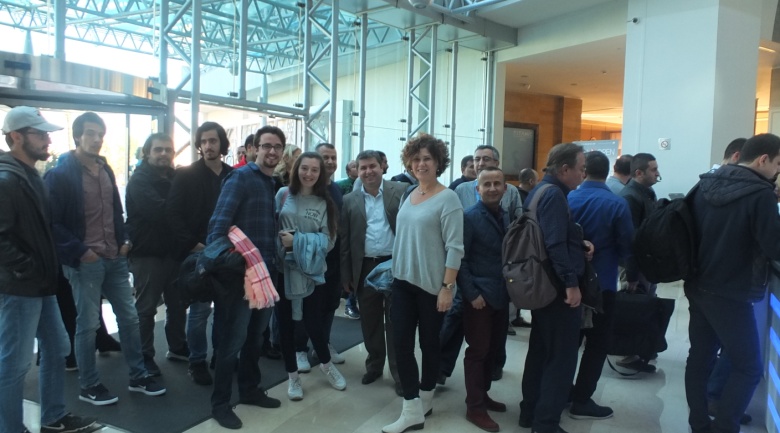 PERFÜZYONİSTLER
DERNEĞİ